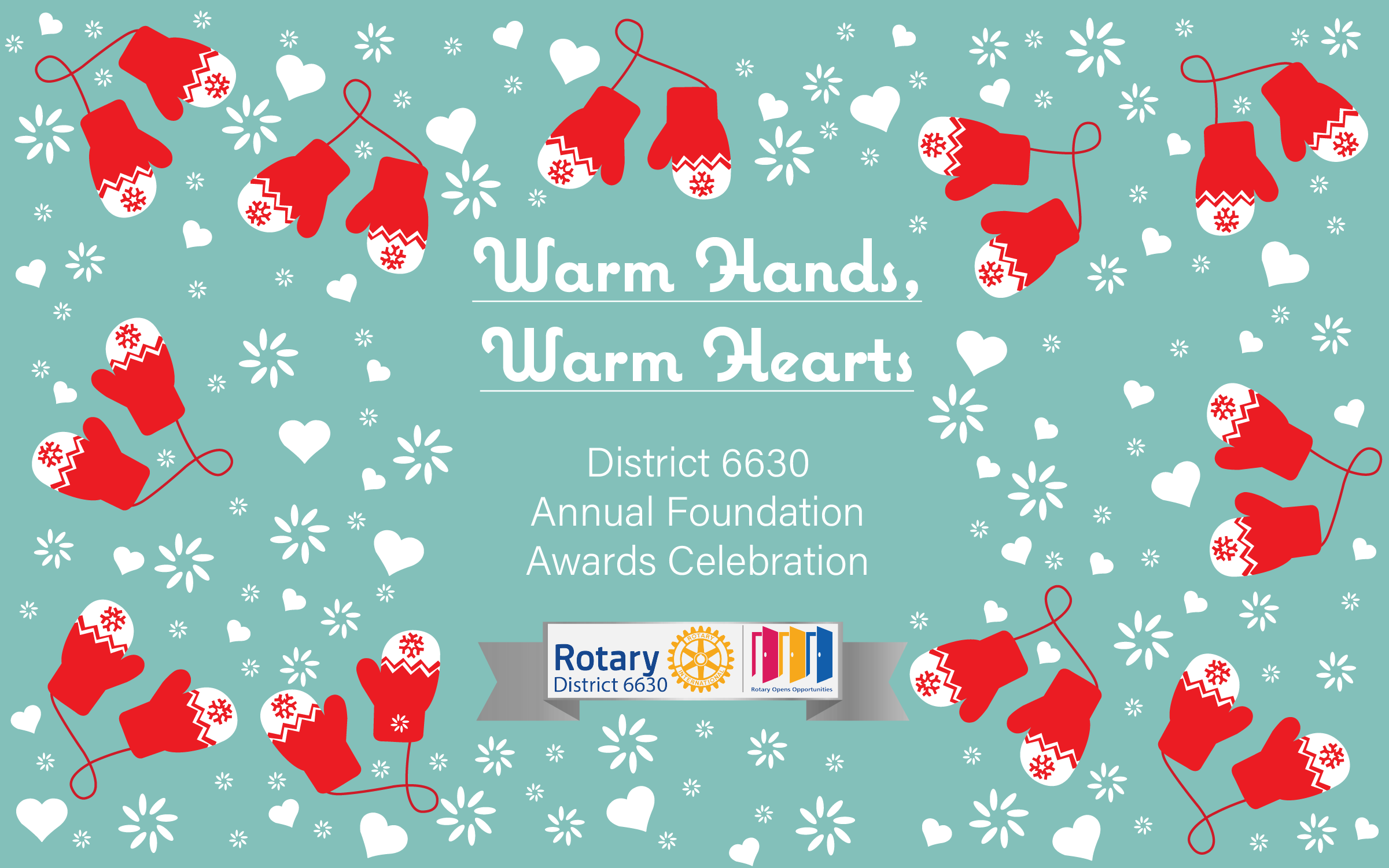 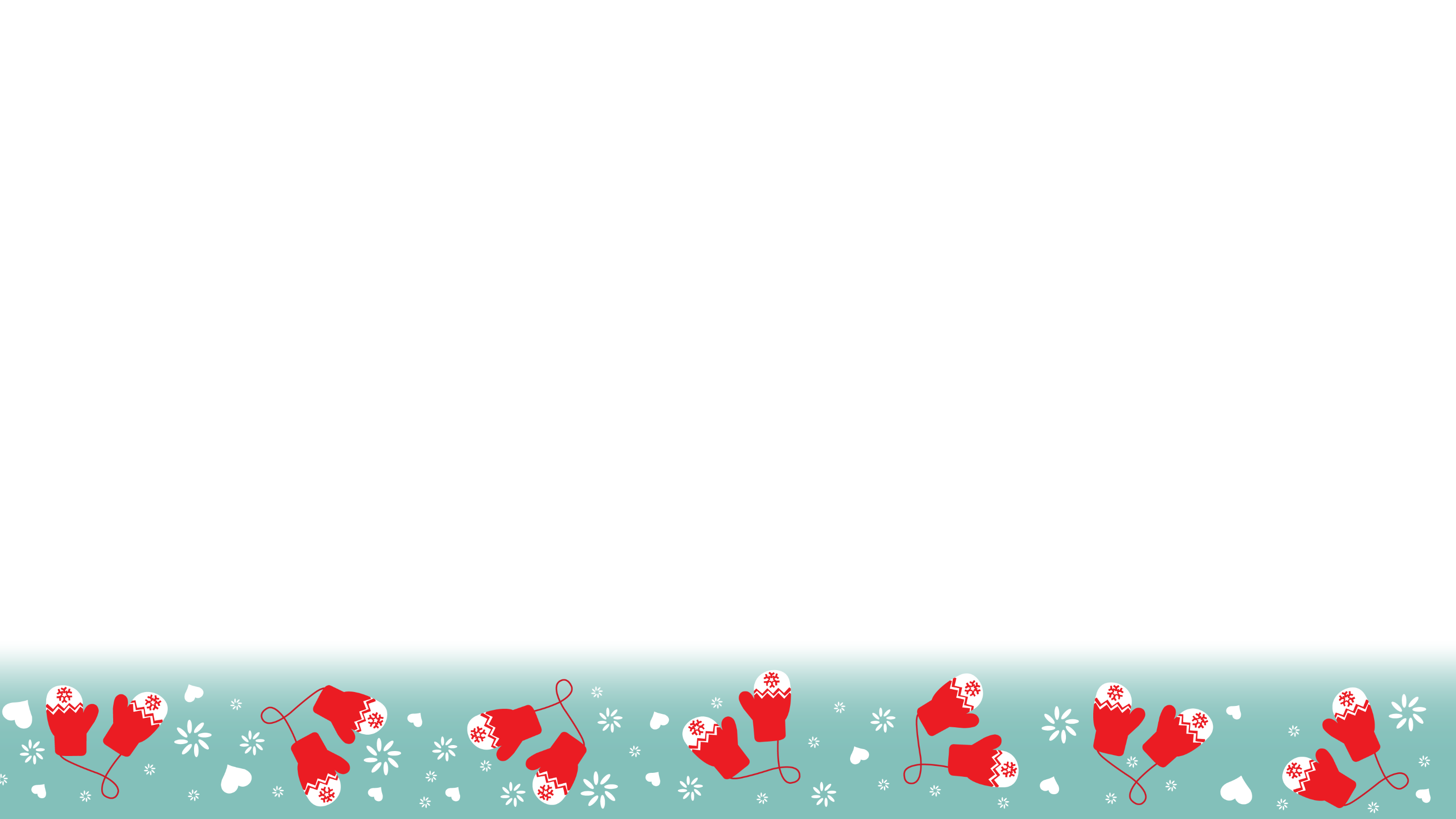 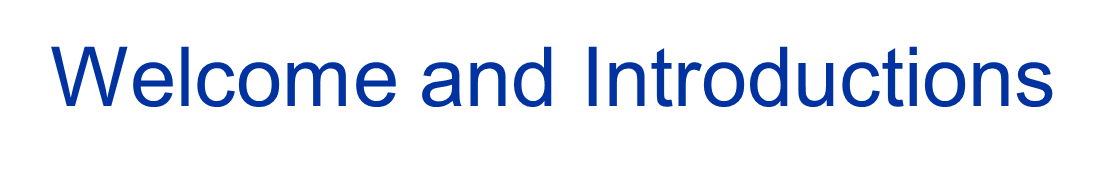 Larry Lohman, Rotary Club of Kent2021-2022 District 6630 Governor
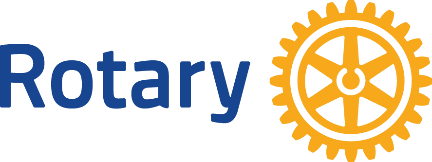 Pledge of Allegiance
David Skrzynski, Rotary Club of Berea1998-1999 District 6630 Governor
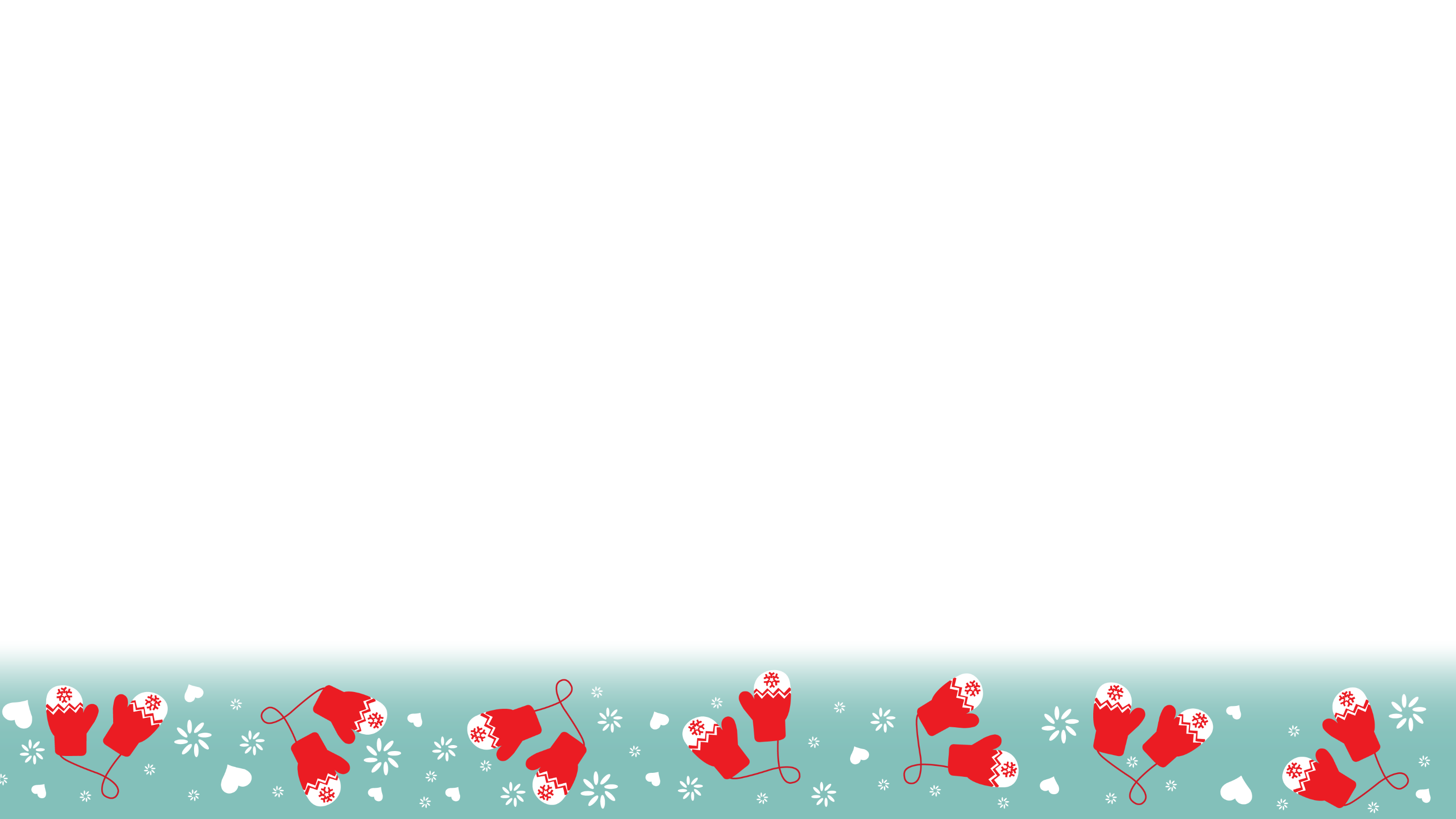 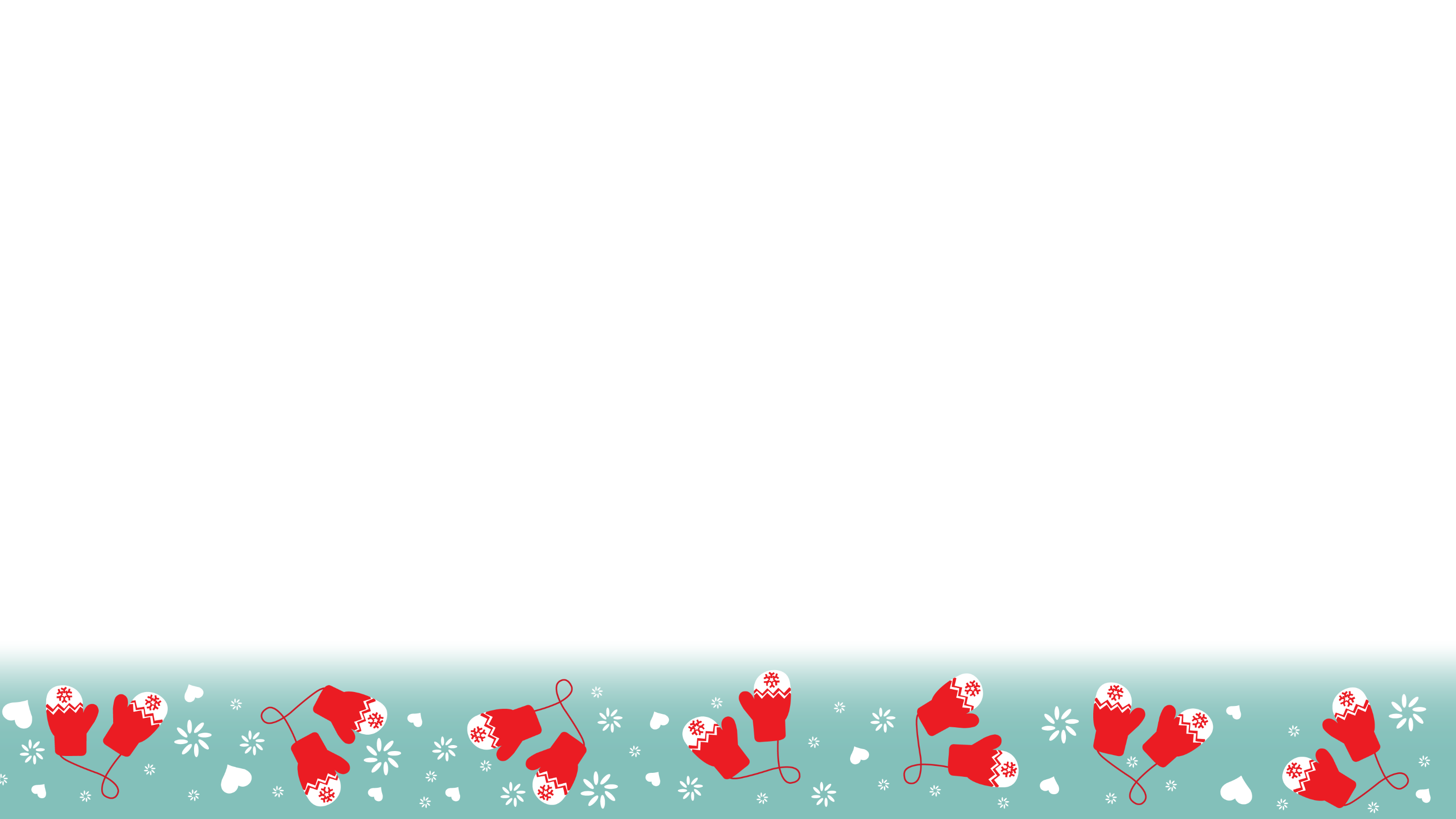 Moment of Inspiration
Dr. Joseph Boysel, Rotary Club of Hudson
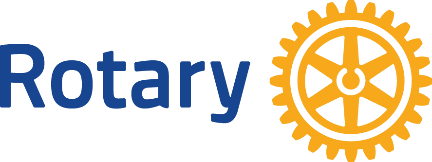 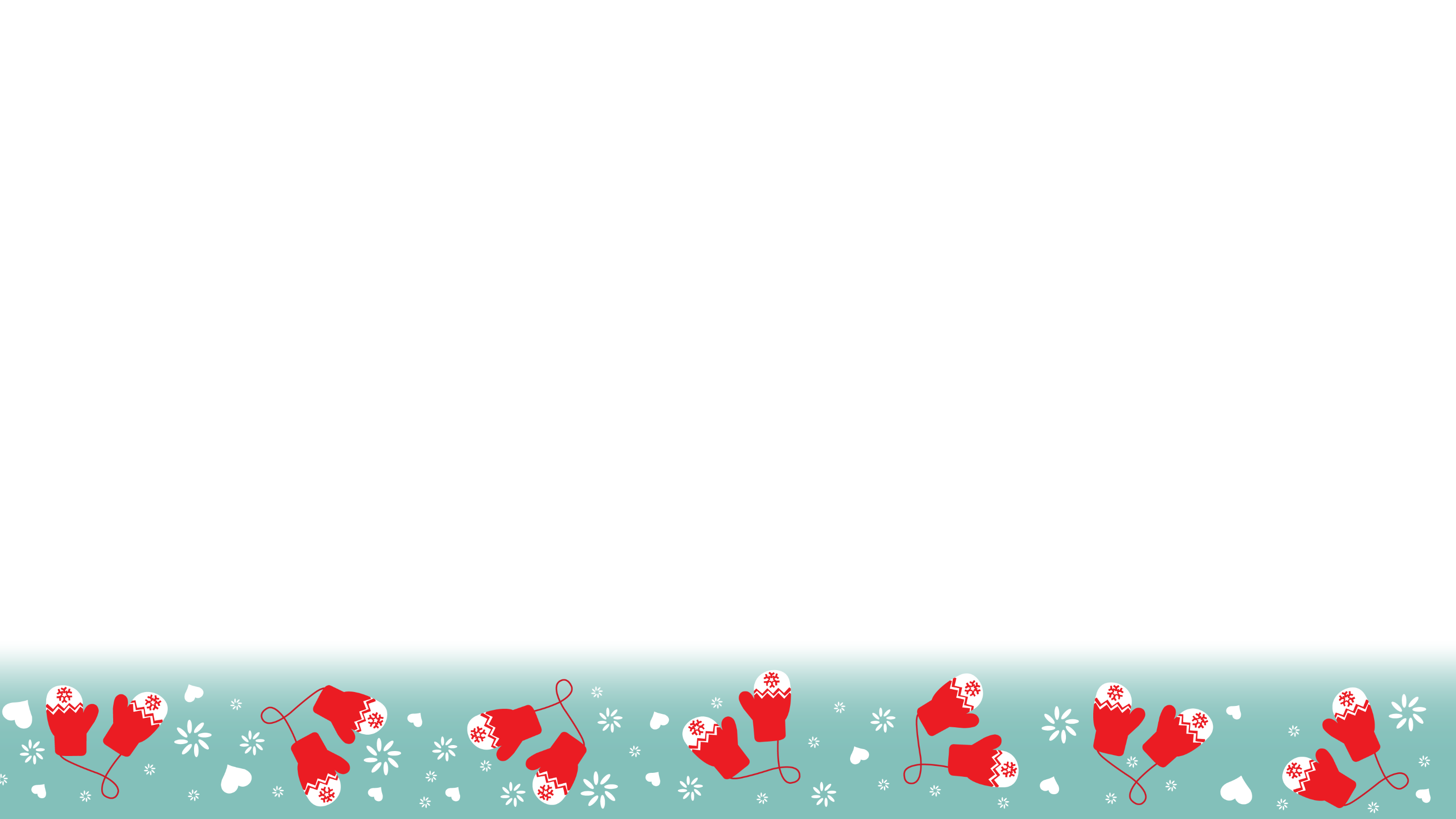 Update on the Vision of The Rotary FoundationKevin Kelly, The Rotary Foundation
Major Gifts Officer
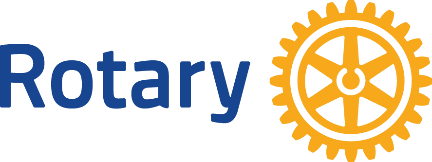 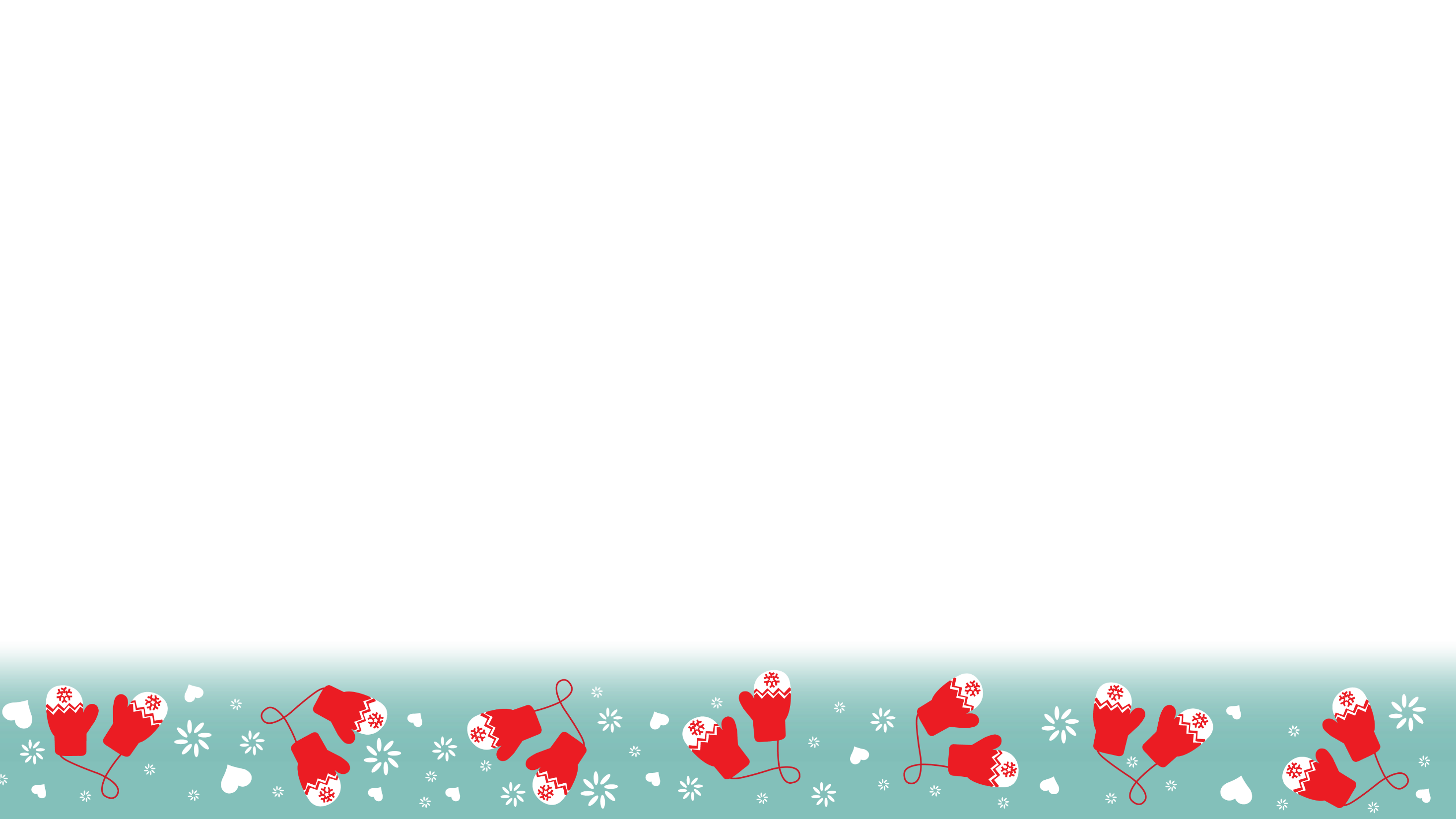 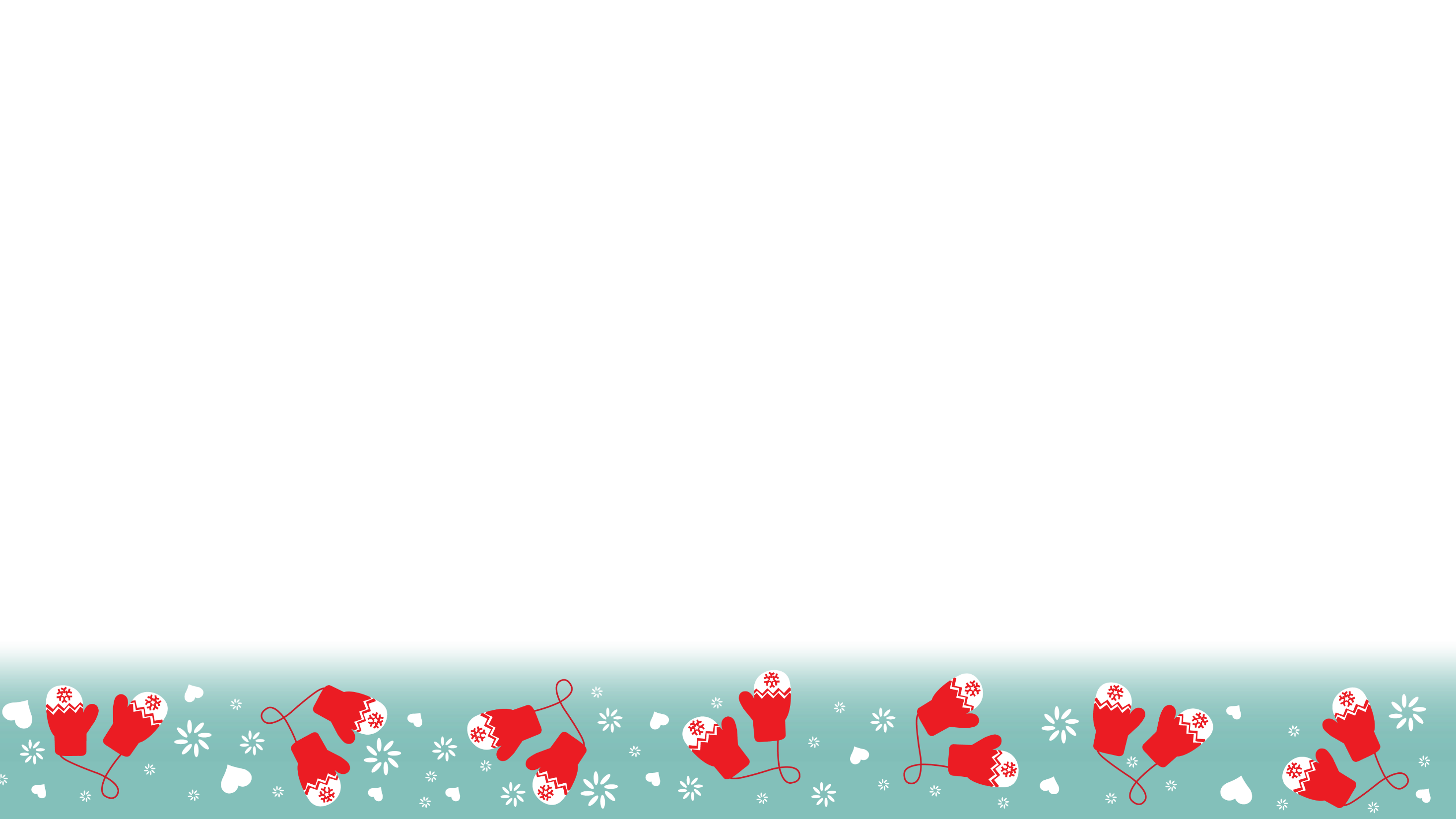 2020-2021 District 6630 Foundation Awards Ceremony
Patricia Myers, Rotary Club of Hudson Clock Tower
2020 – 2021 District 6630 Governor
Jim Lechko,  Rotary Club of Lakewood-Rocky River
Chair, District 6630 Foundation Committee
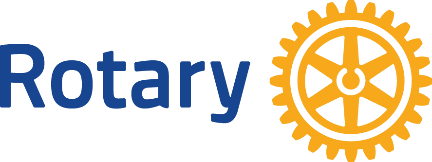 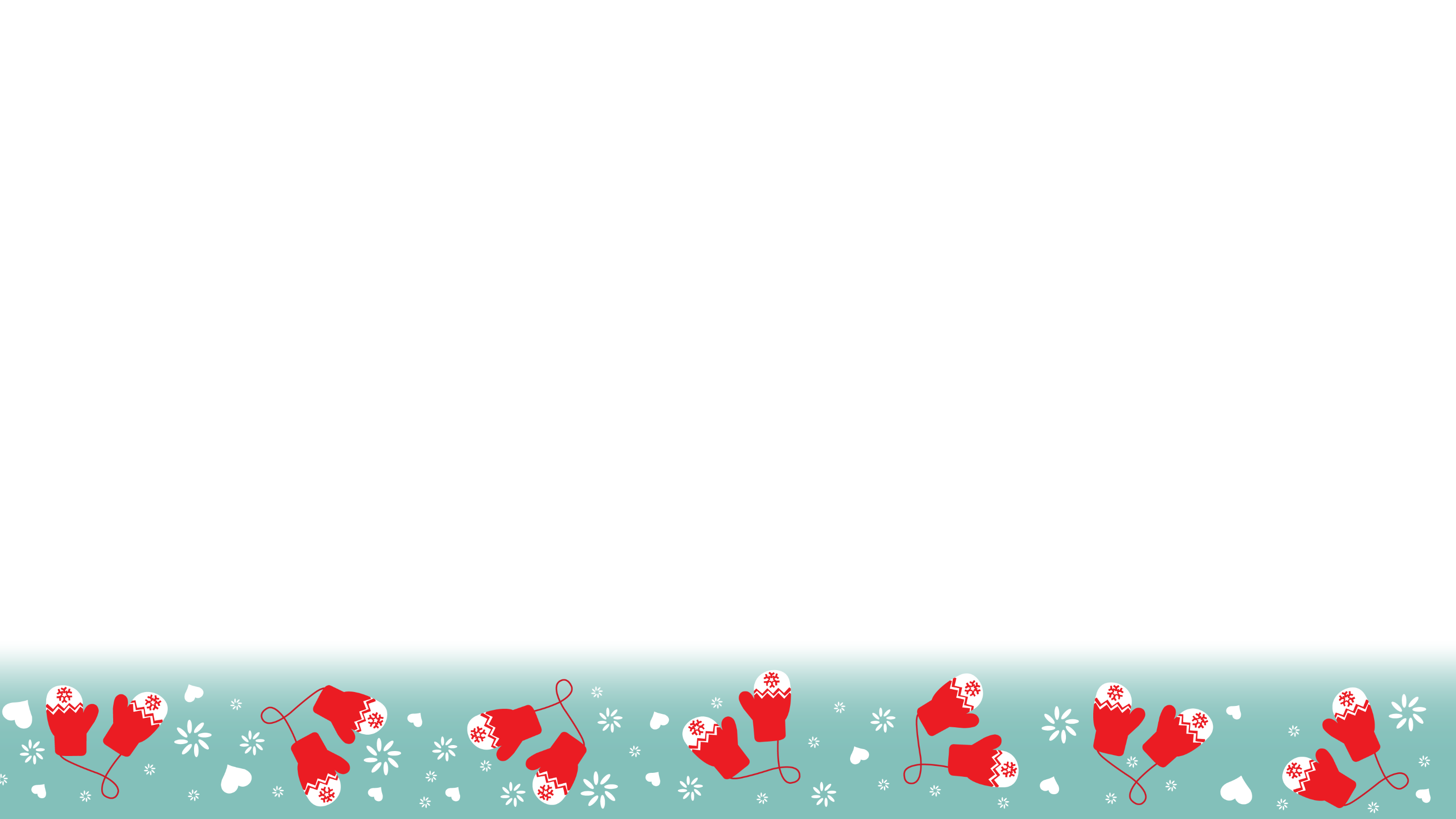 Responding to COVID-19
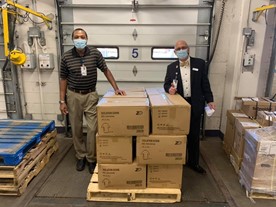 Akron donates gowns to hospitals
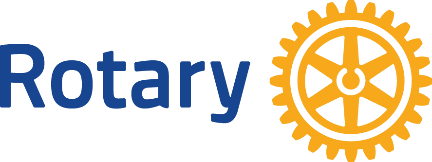 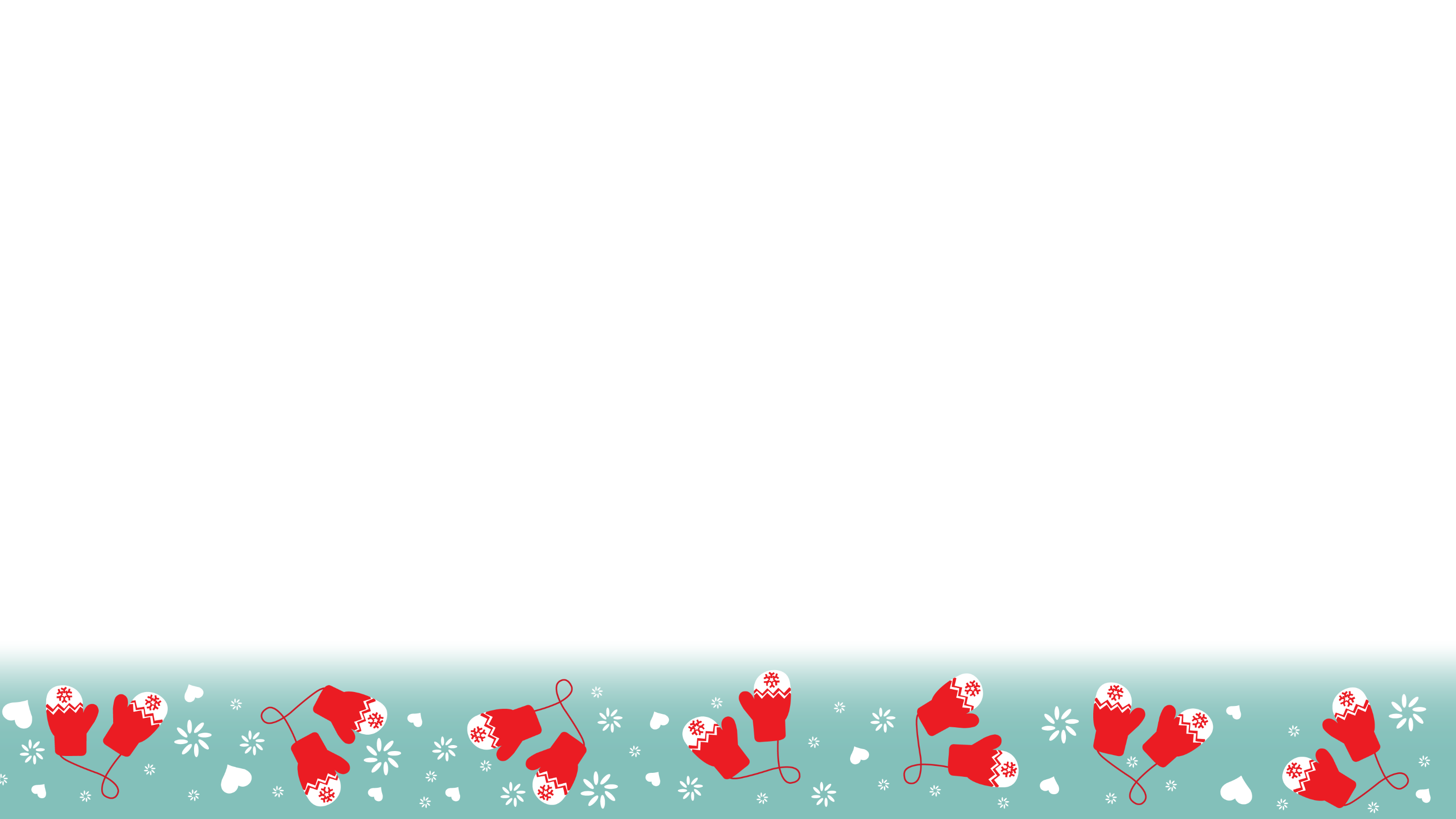 Responding to COVID-19
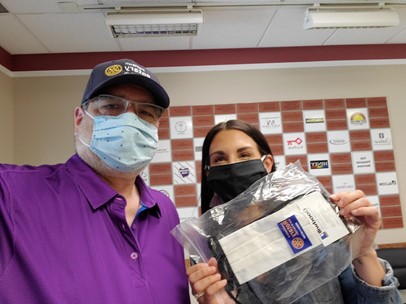 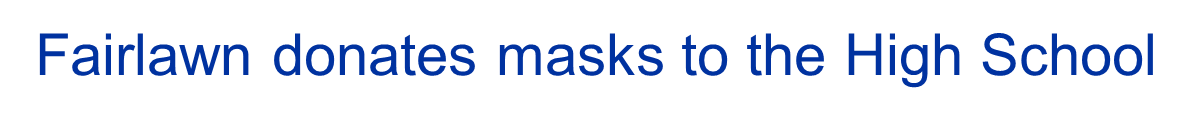 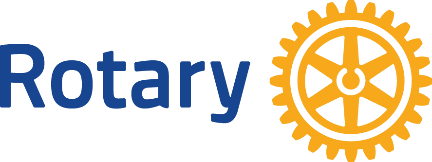 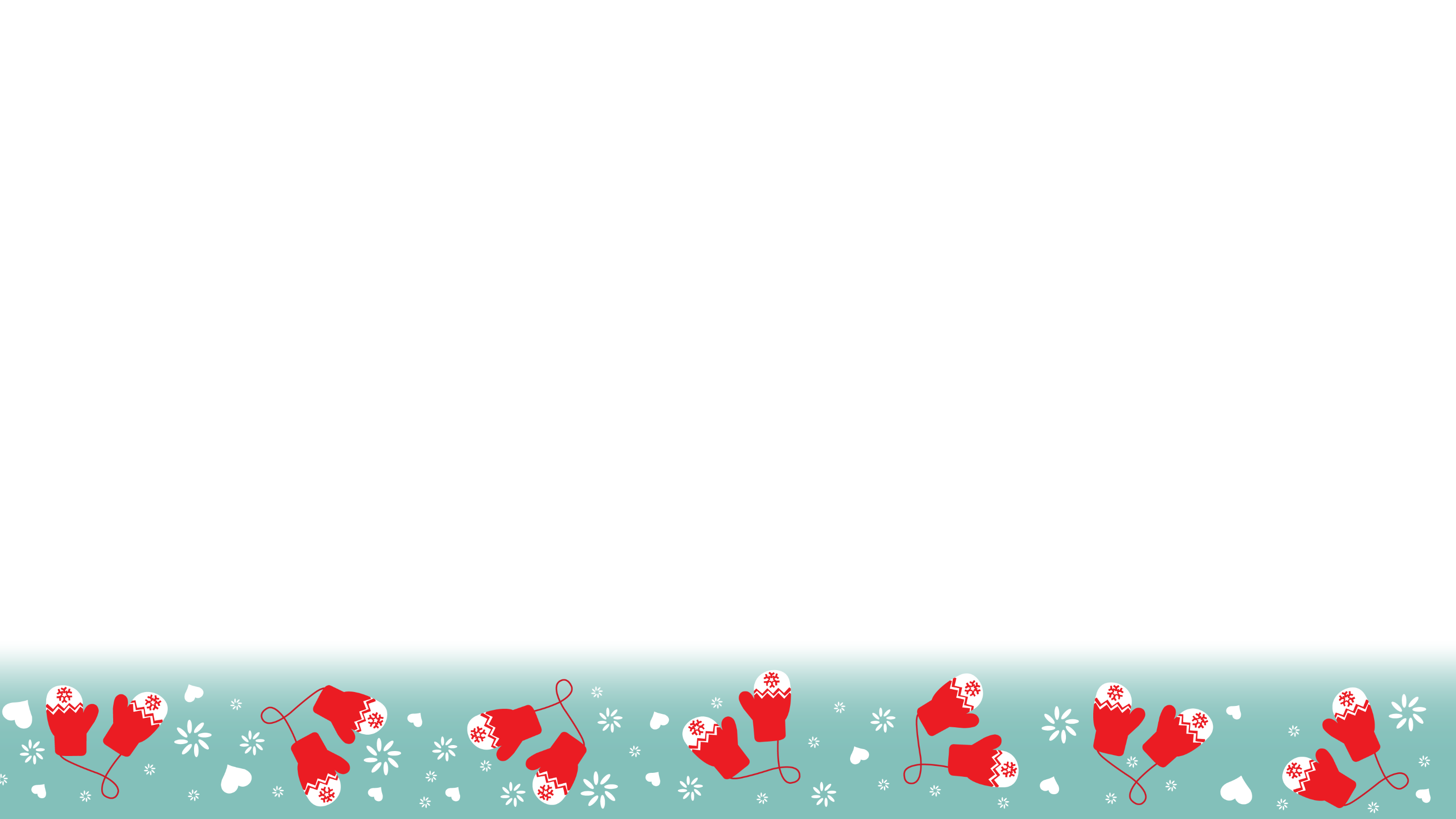 Responding to COVID-19
Bedford delivers PPE
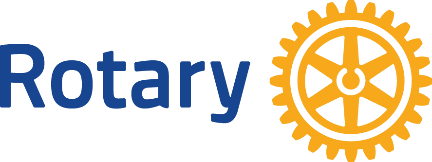 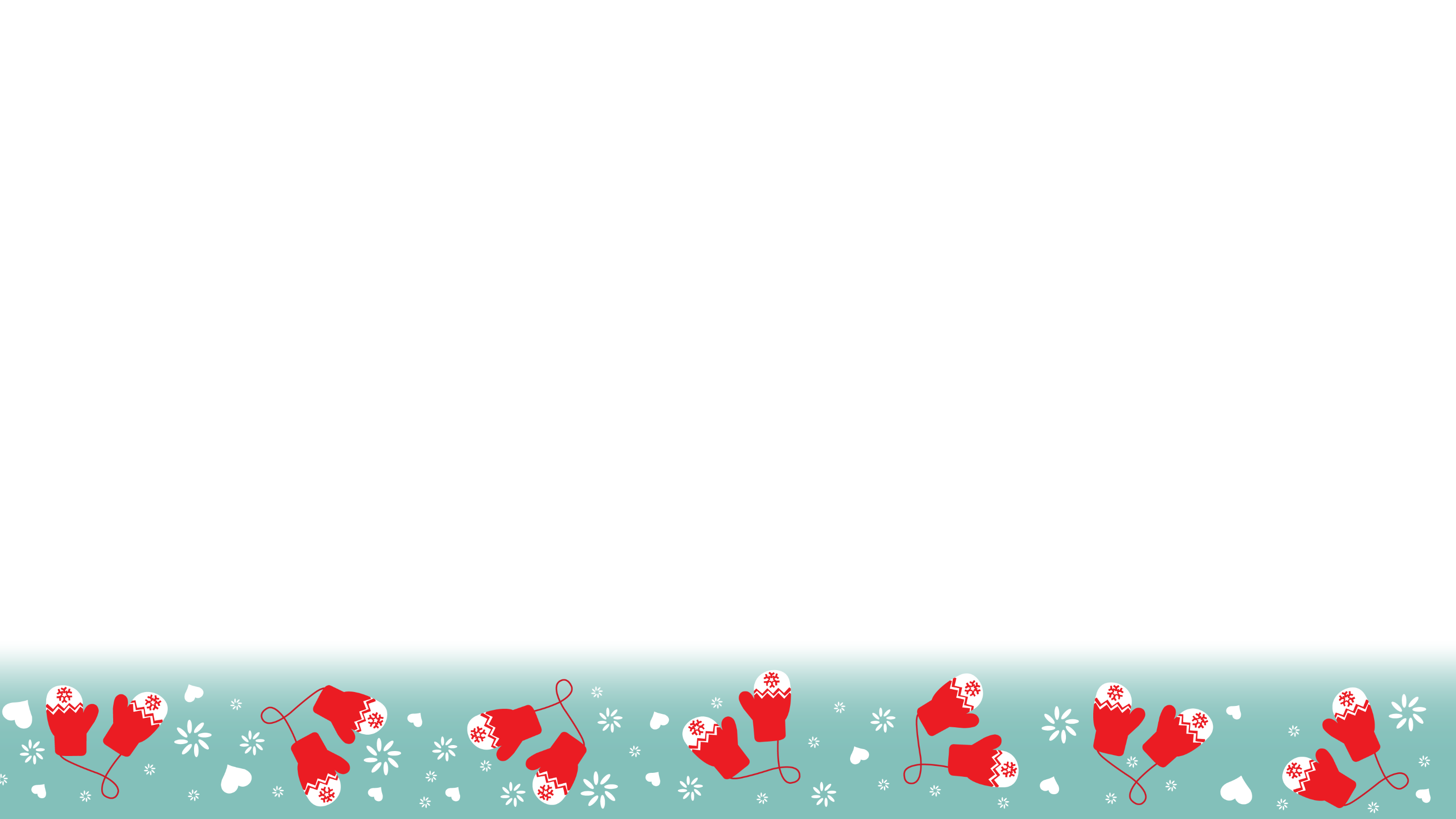 Responding to COVID-19
Cuyahoga Falls provides PPE
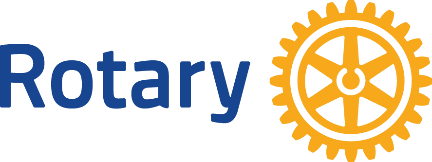 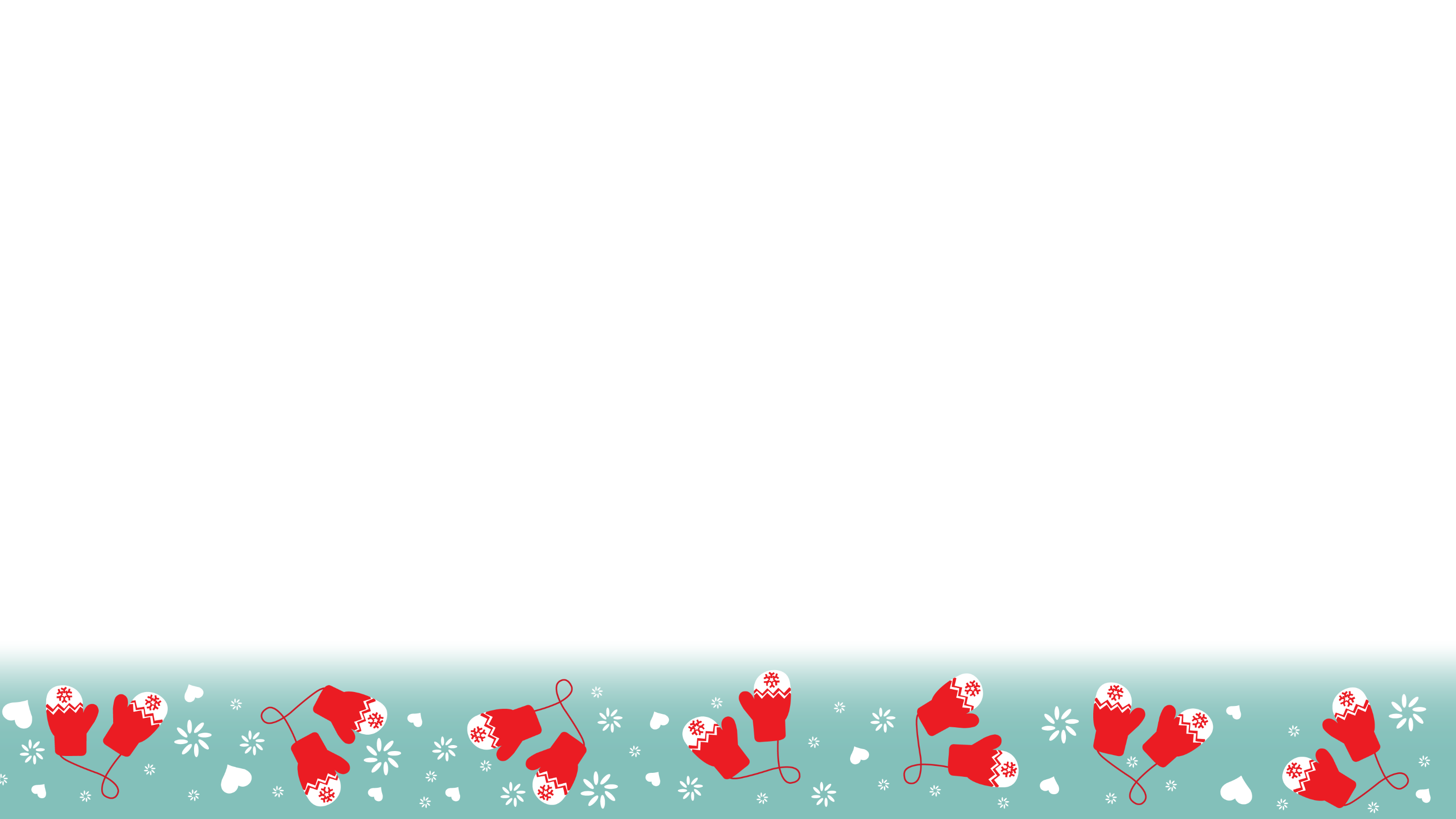 Feeding our Neighbors in Need
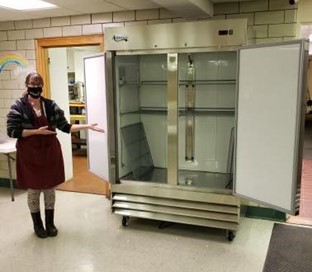 Ashtabula provides a new Freezer
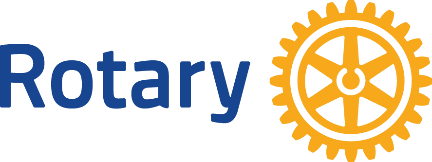 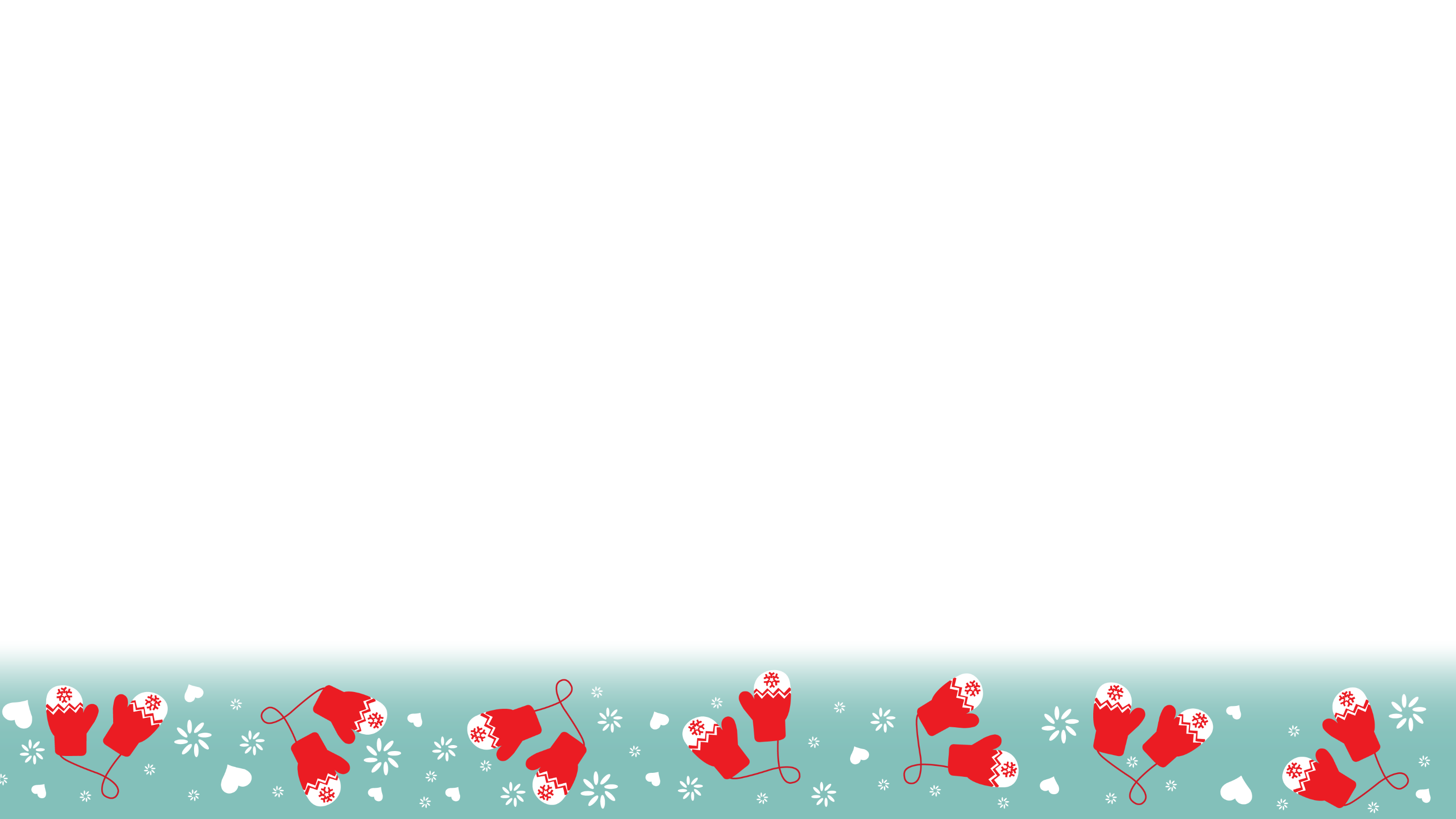 Feeding our Neighbors in Need
Cuyahoga County NW – Lorain County Cluster
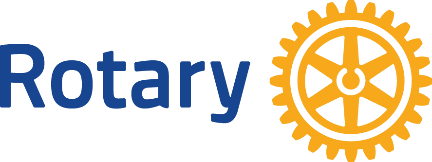 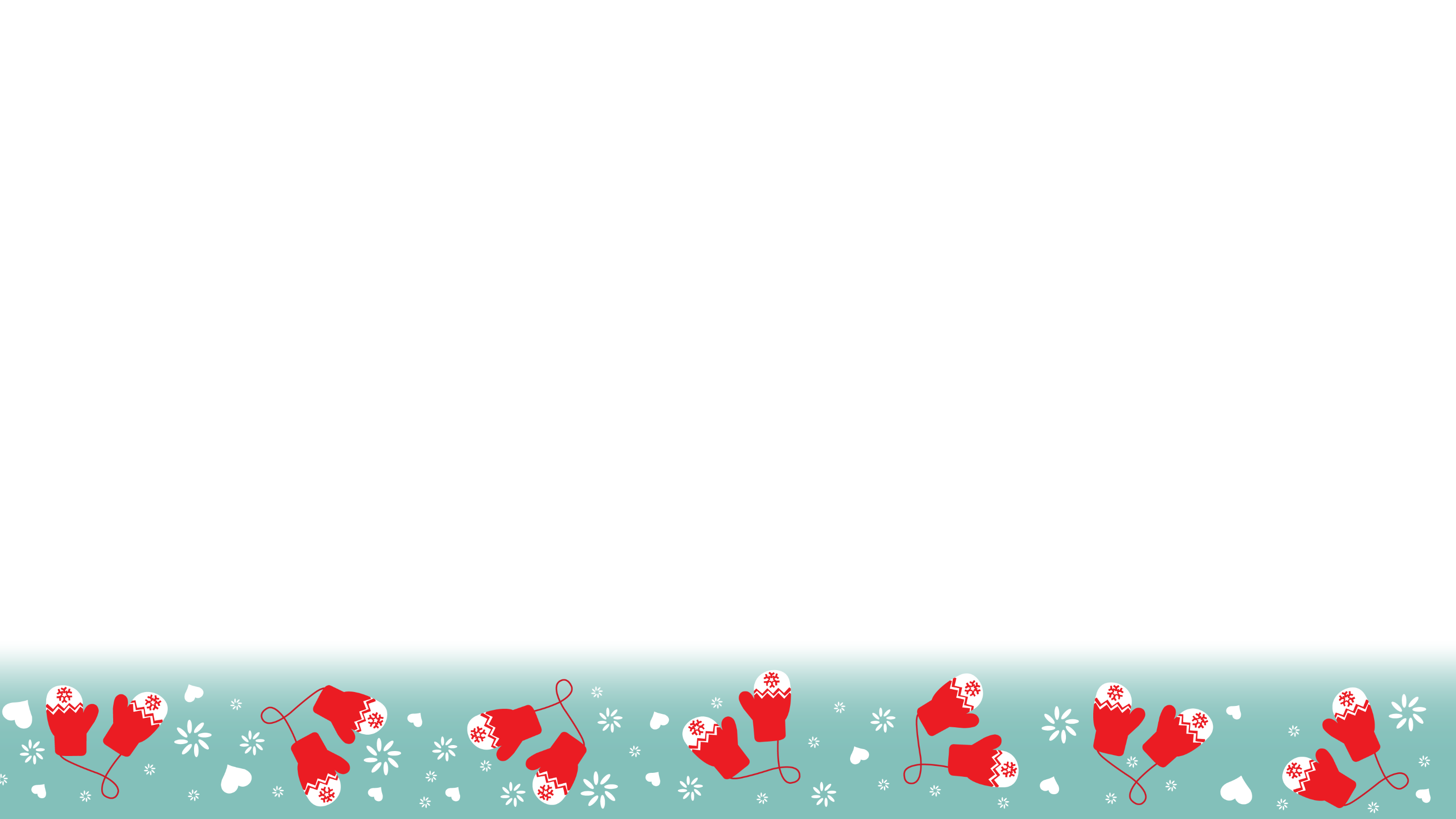 Feeding our Neighbors in Need
Medina Sunrise Food Bank
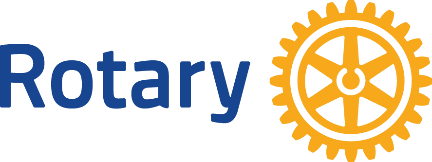 Our Clubs Continued to Support our Communities
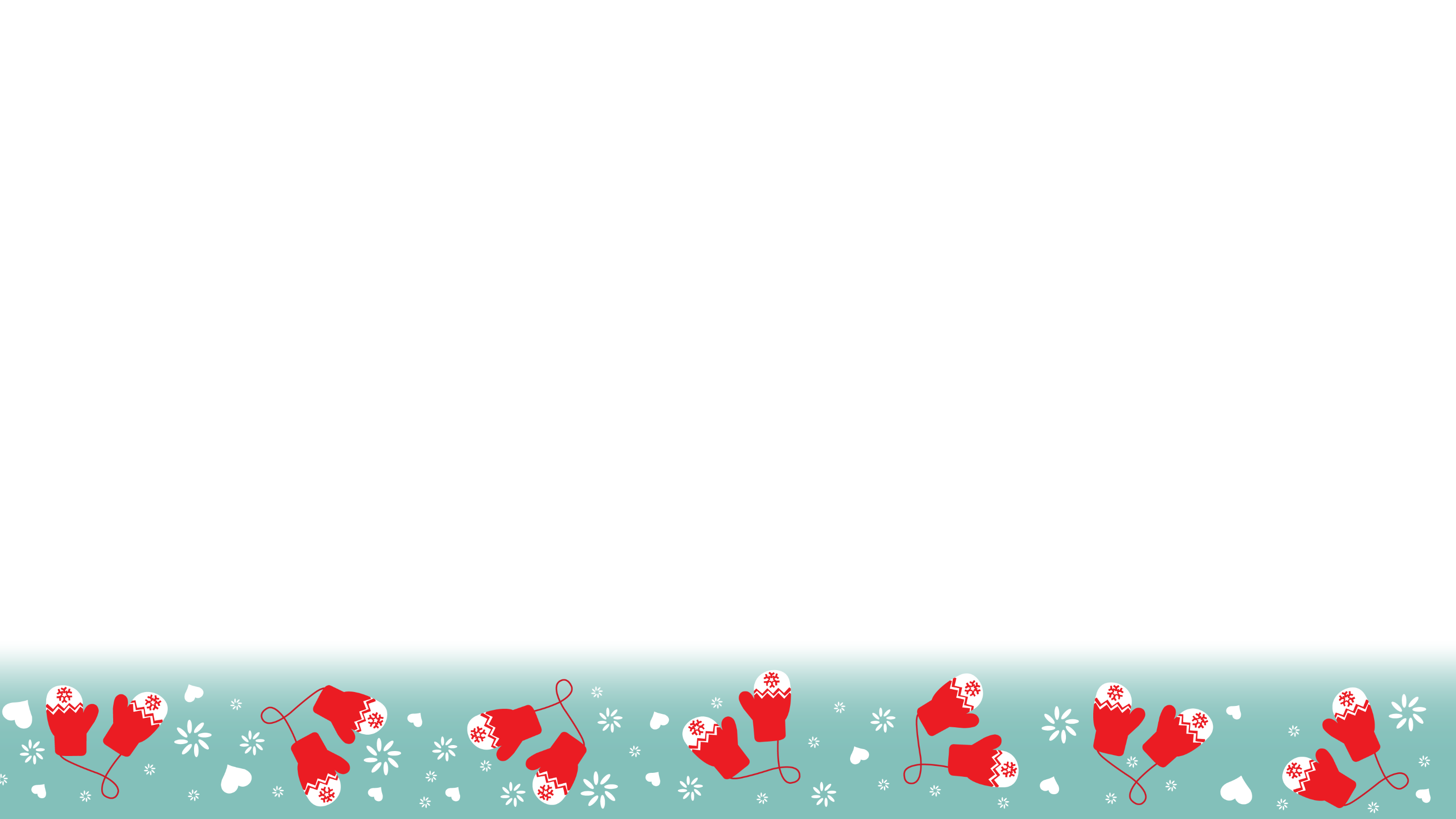 Burton-Middlefield providing new bedroom furniture to Next Step
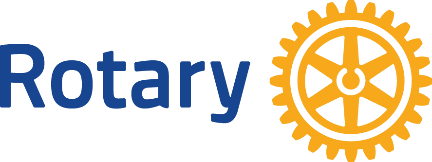 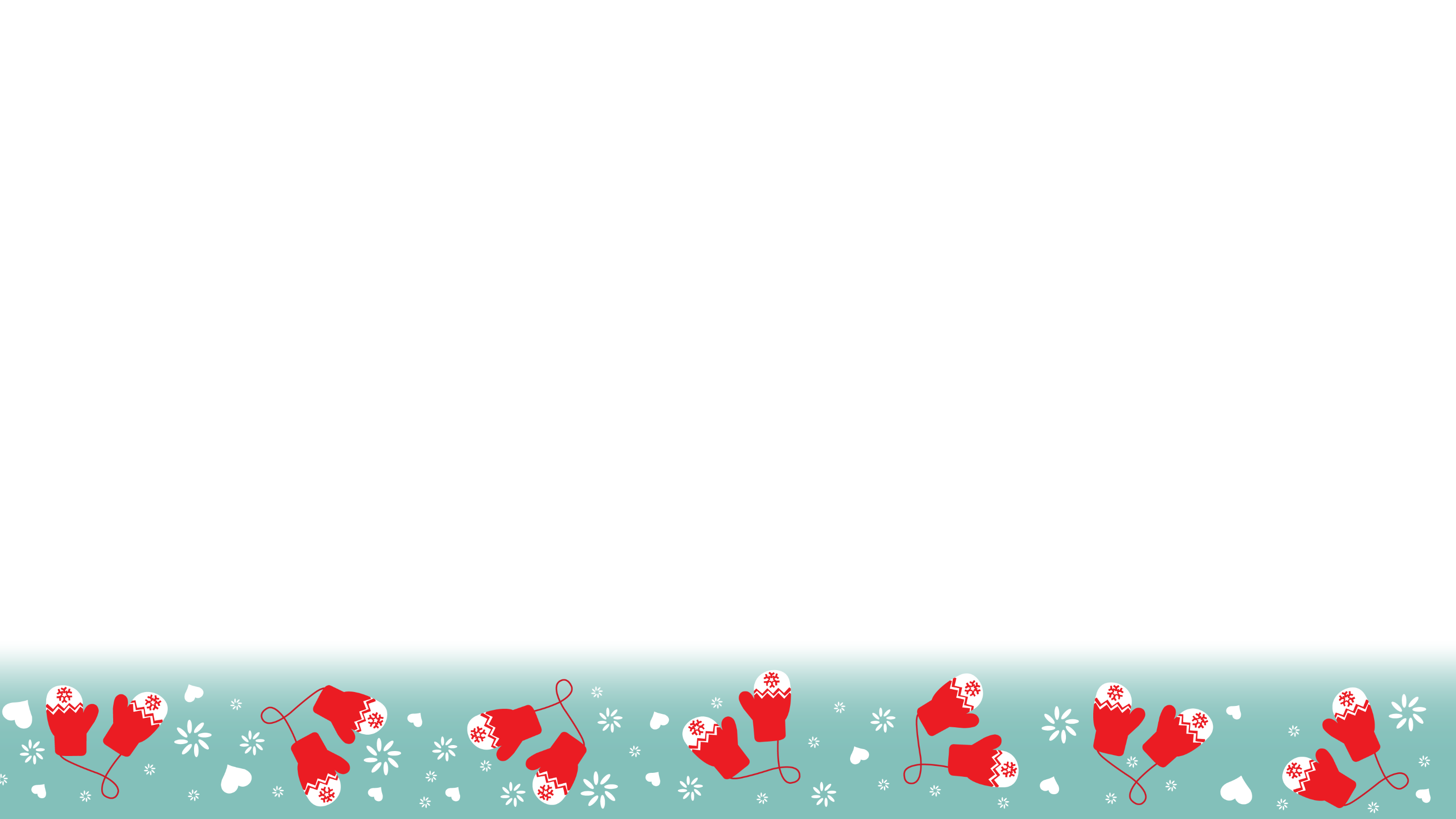 Supporting our Communities
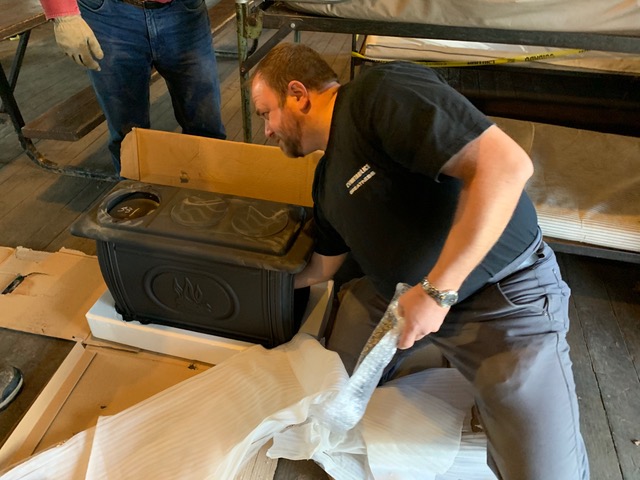 North Summit Cluster installing heaters in Camp Manitoc Scout Cabins
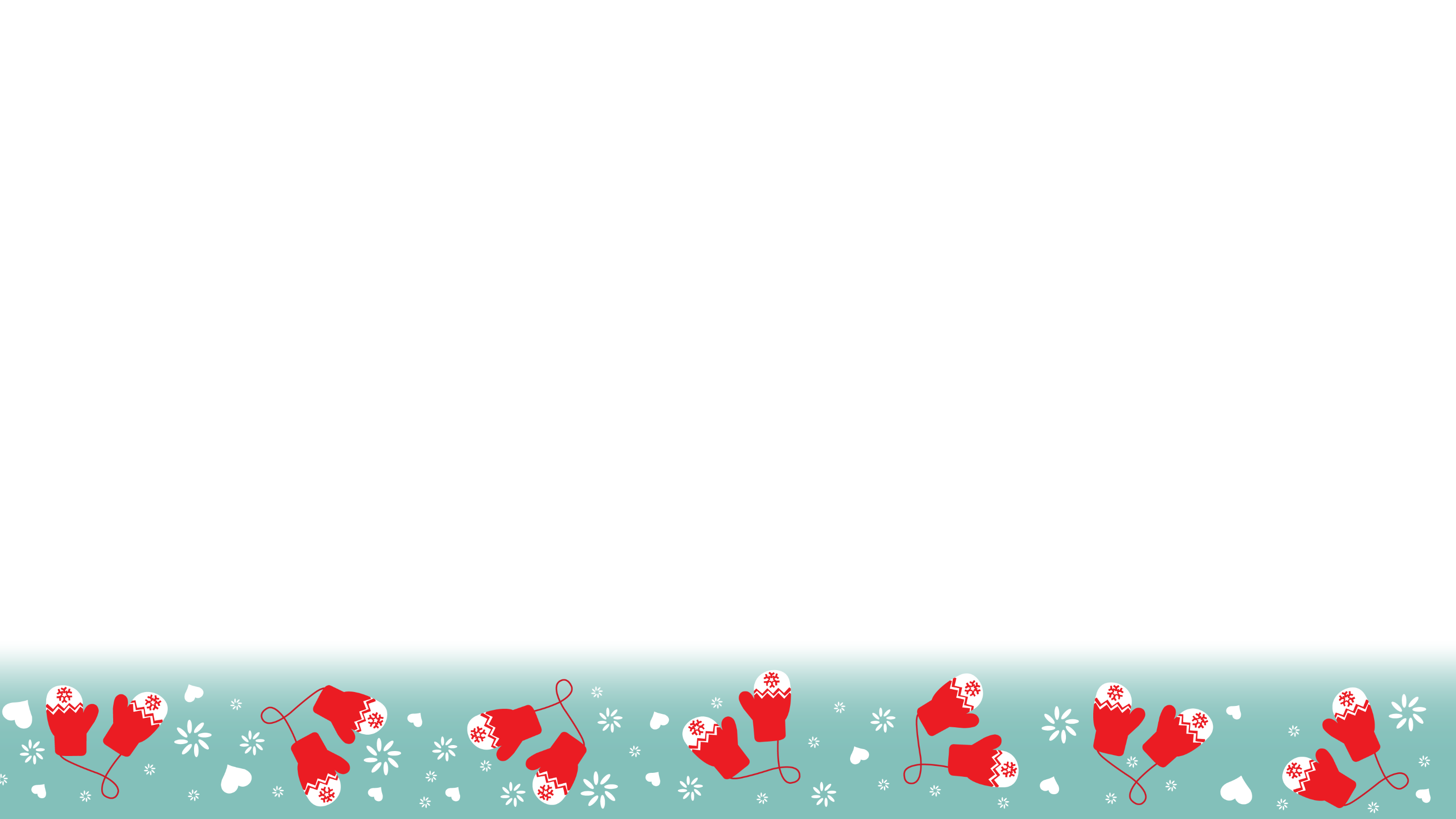 Akron Hope
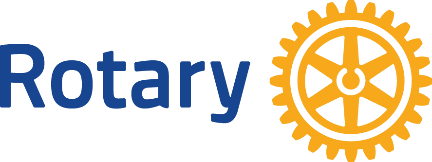 Our Clubs Continued International Service
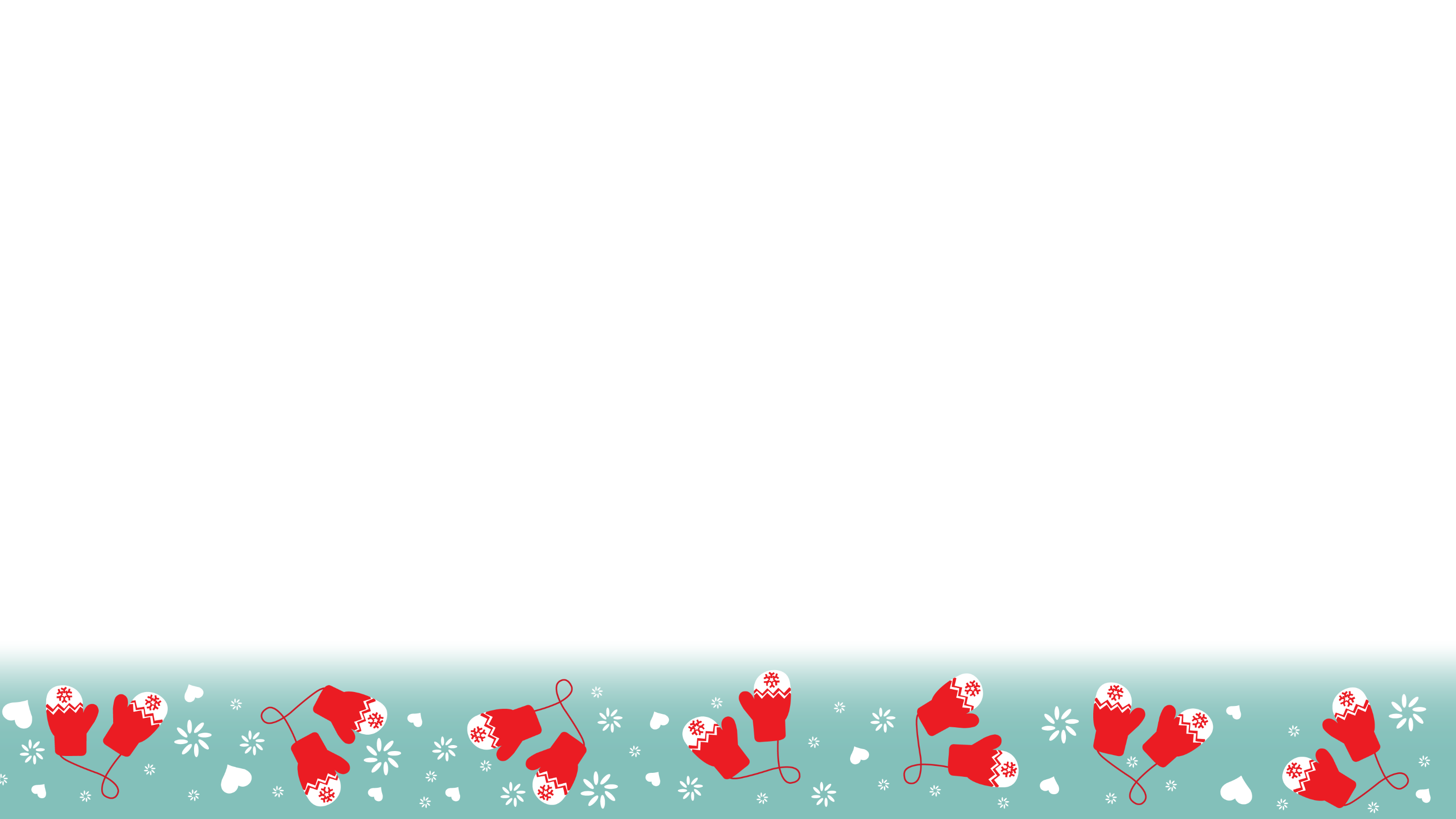 Kent – CoCoDa, Haiti
Shoeboxes for the Children of the Dump – Nicaragua
Shelterbox
Gift of Life
Haitian Vision Foundation
Happy School Project – India
Pediatric Improvements – Haiti
St. Thomas, Virgin Islands Literacy
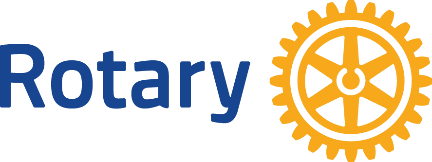 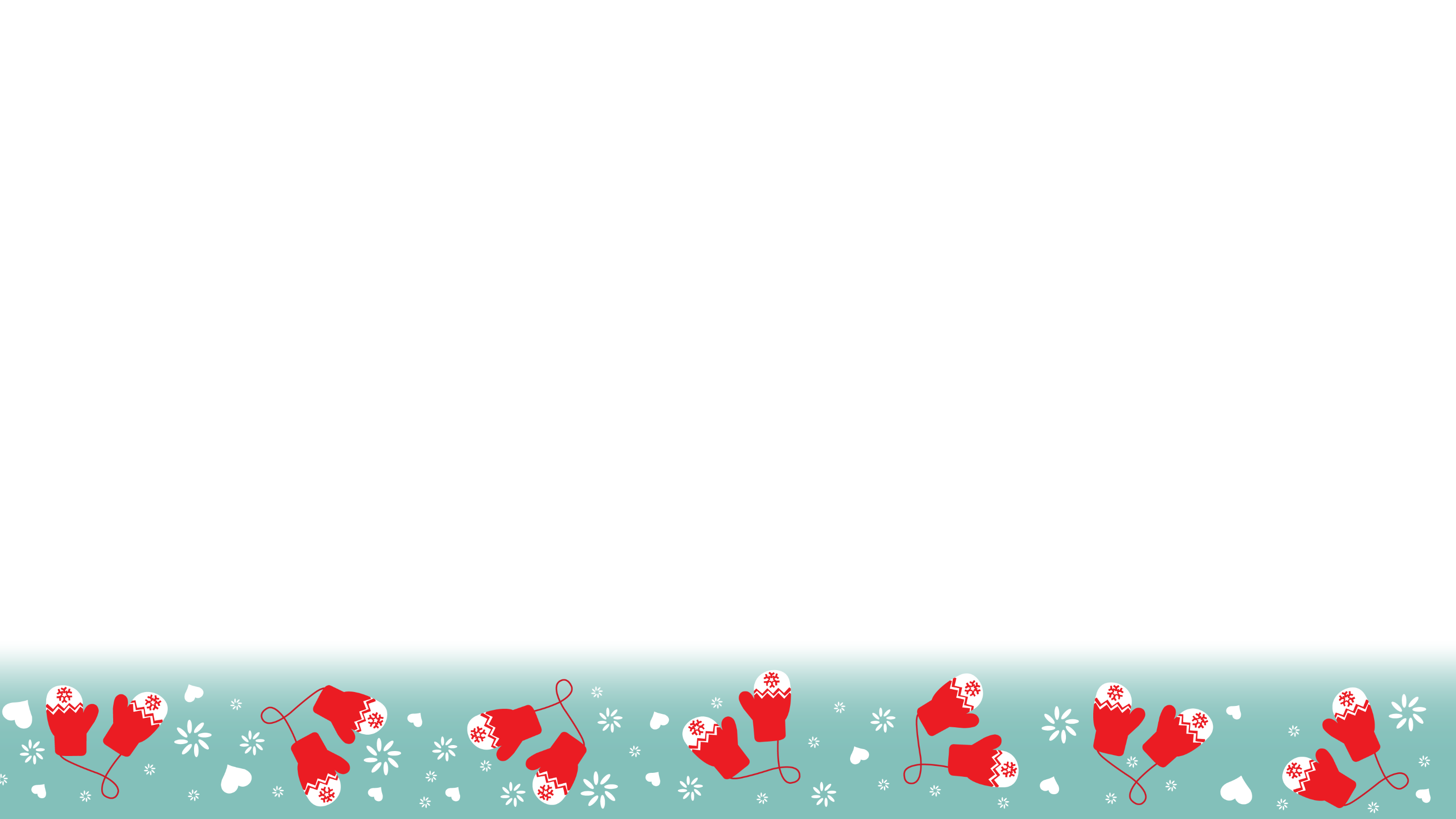 Rotary Polio Plus
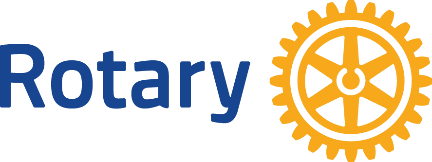 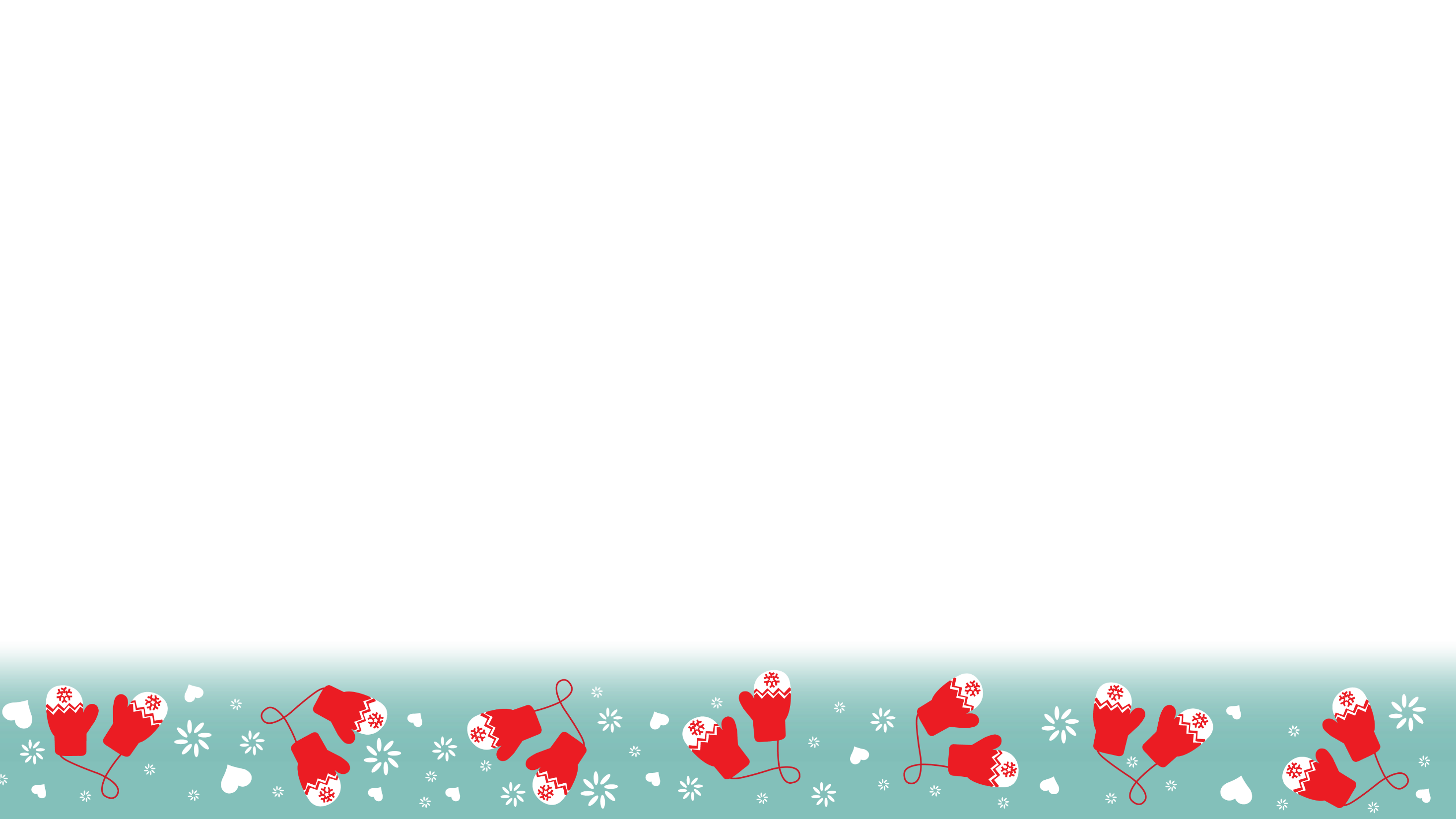 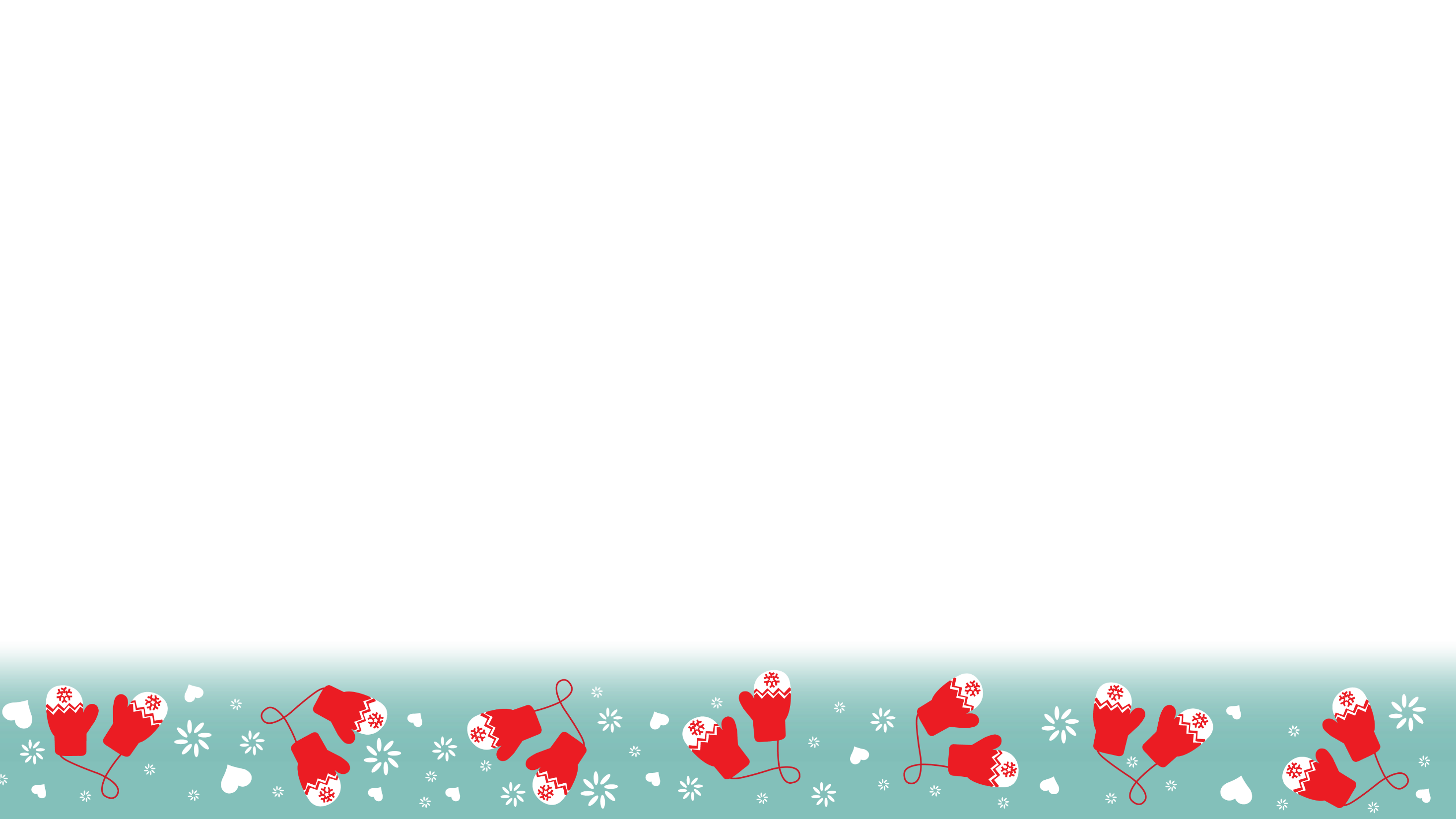 Major Donor Awards
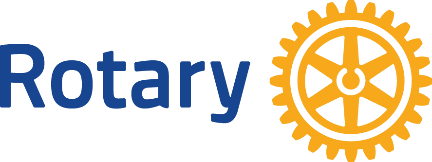 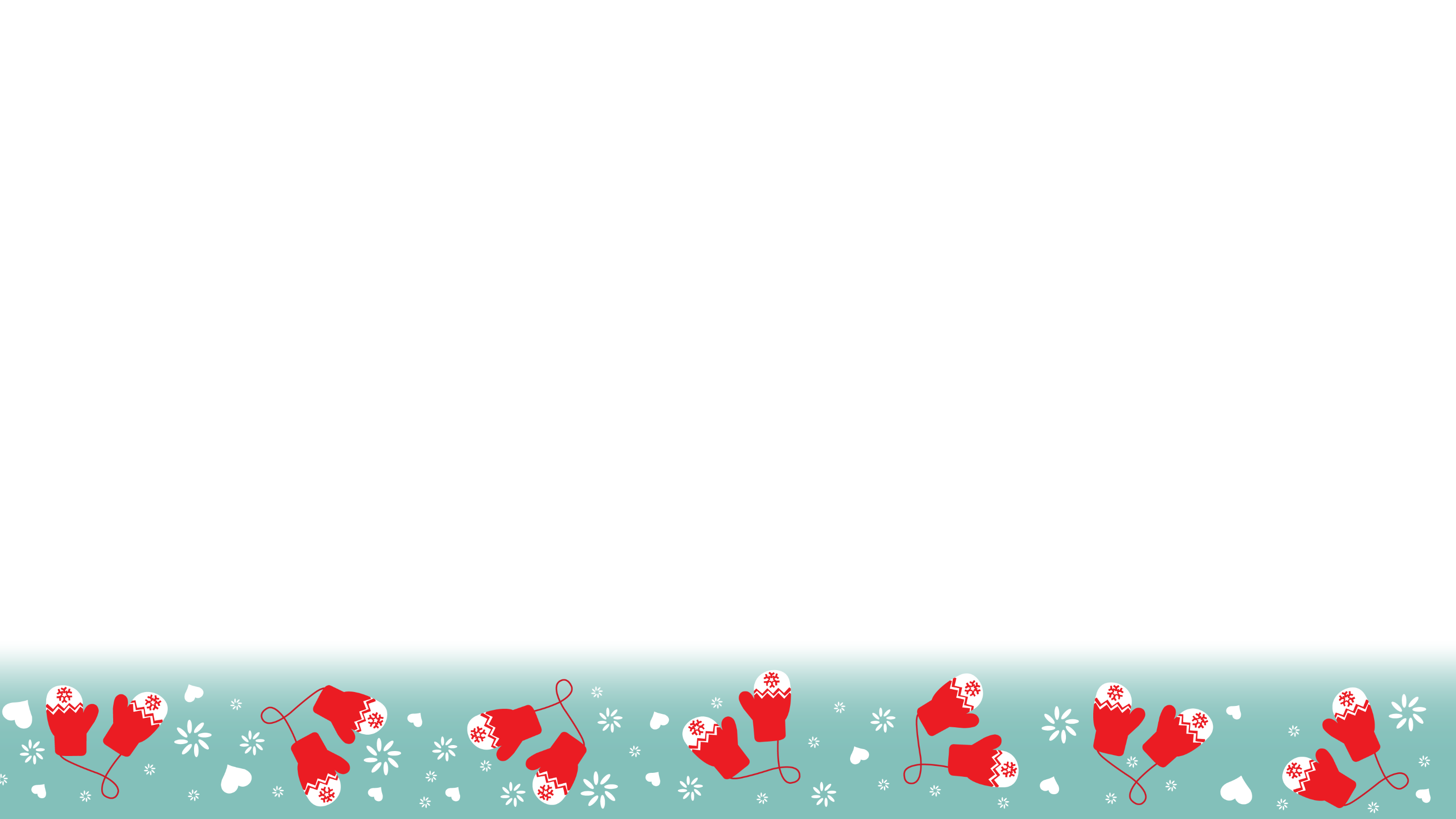 Major Donor 2018-19
Akron:
W. Stewart Buchanan
Burton-Middlefield:
Leonard Golding
Cleveland:
William B. La Place
Kent:
David B. Hansford
Nordonia Hills:
John Bosco & Rebecca Ann Milia
Robert W. Smith (MD Level 4)
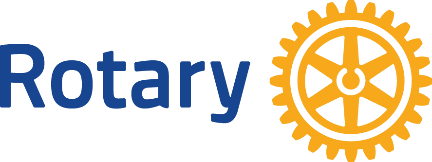 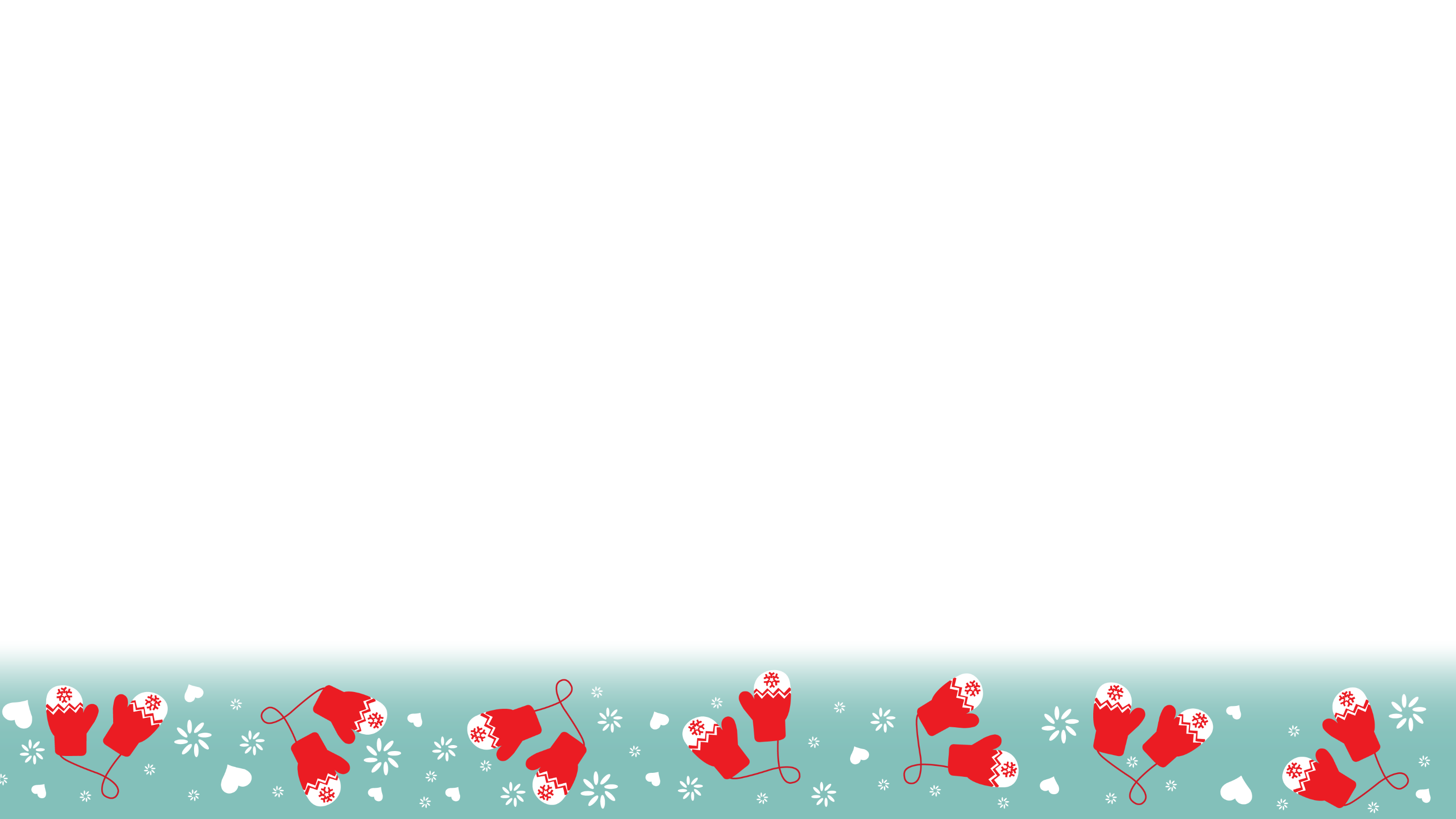 Major Donor 2019-20
Geneva:
Hal D. Cooper
Hudson Clock Tower:
Patricia A. Myers & John Laird
Stow-Munroe Falls:
Ronald Taggart
Cleveland:
Julie Brouhard
Jerold R. Smith
E-Club NEO & Akron:
Stephen P. & Cheryl Ann Warren
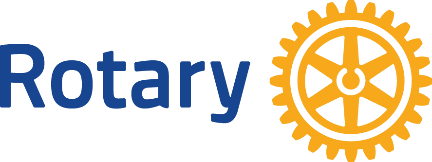 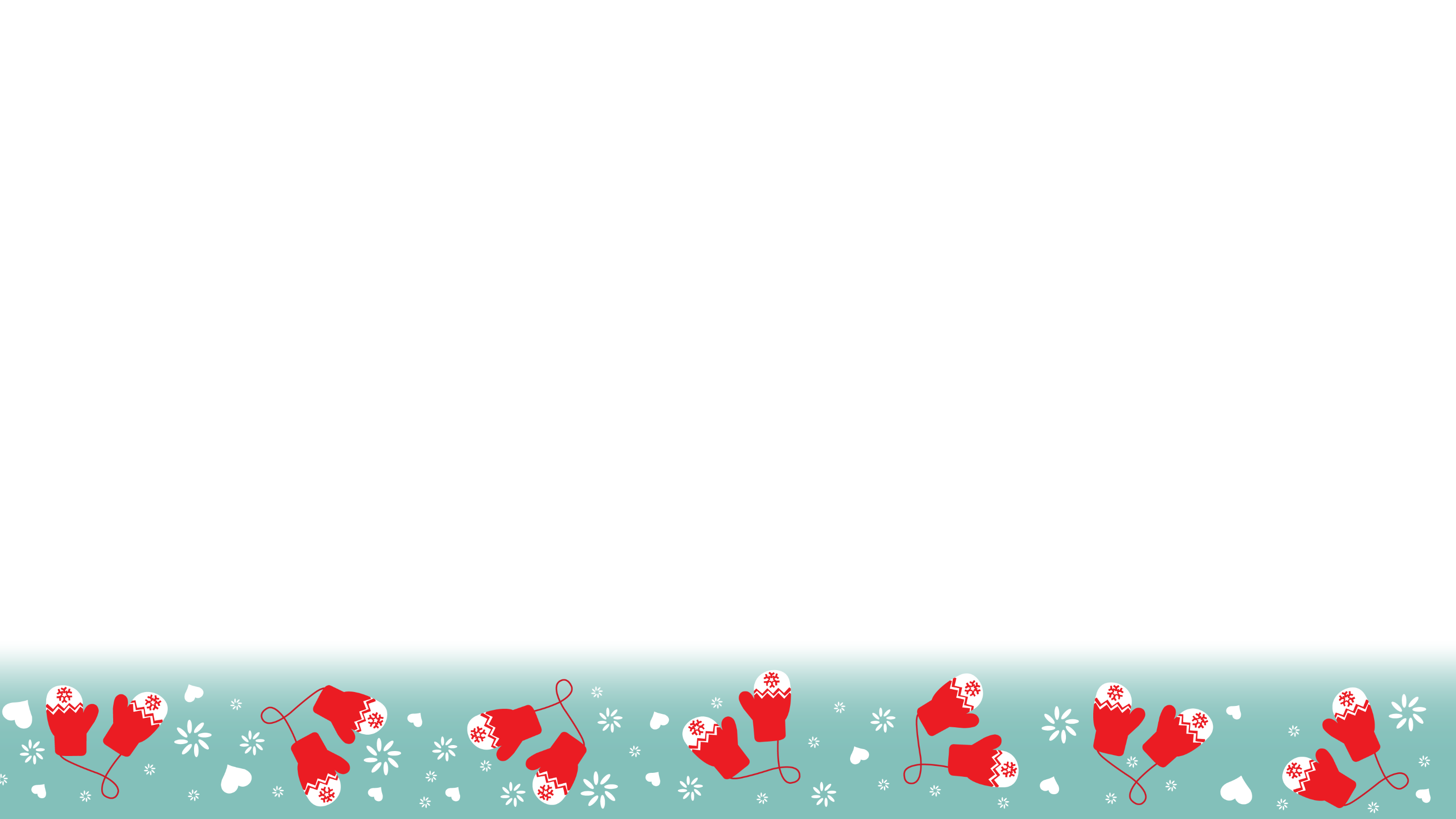 Major Donor 2020-21
Burton-Middlefield:
James T. Eldridge
Cleveland:
Association of Indian Physicians of Northern Ohio
George H.L. Porter (MD Level 4)
Fairlawn:
Arne van der Heyde (MD Level 2)
Hudson:
Joseph S. Zapytowski
Kent:
Kenneth E. Wertz (MD Level 2)
Mantua & E-Club NEO:
Stephen L. Zabor & Kathryn M. Craig (MD Level 2)
Strongsville:
Neal A. Kablunde
Westlake-Bay Village:
Herbert John Hoppe Jr.
Joseph W. Hudak
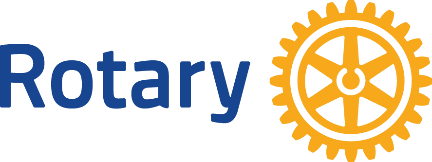 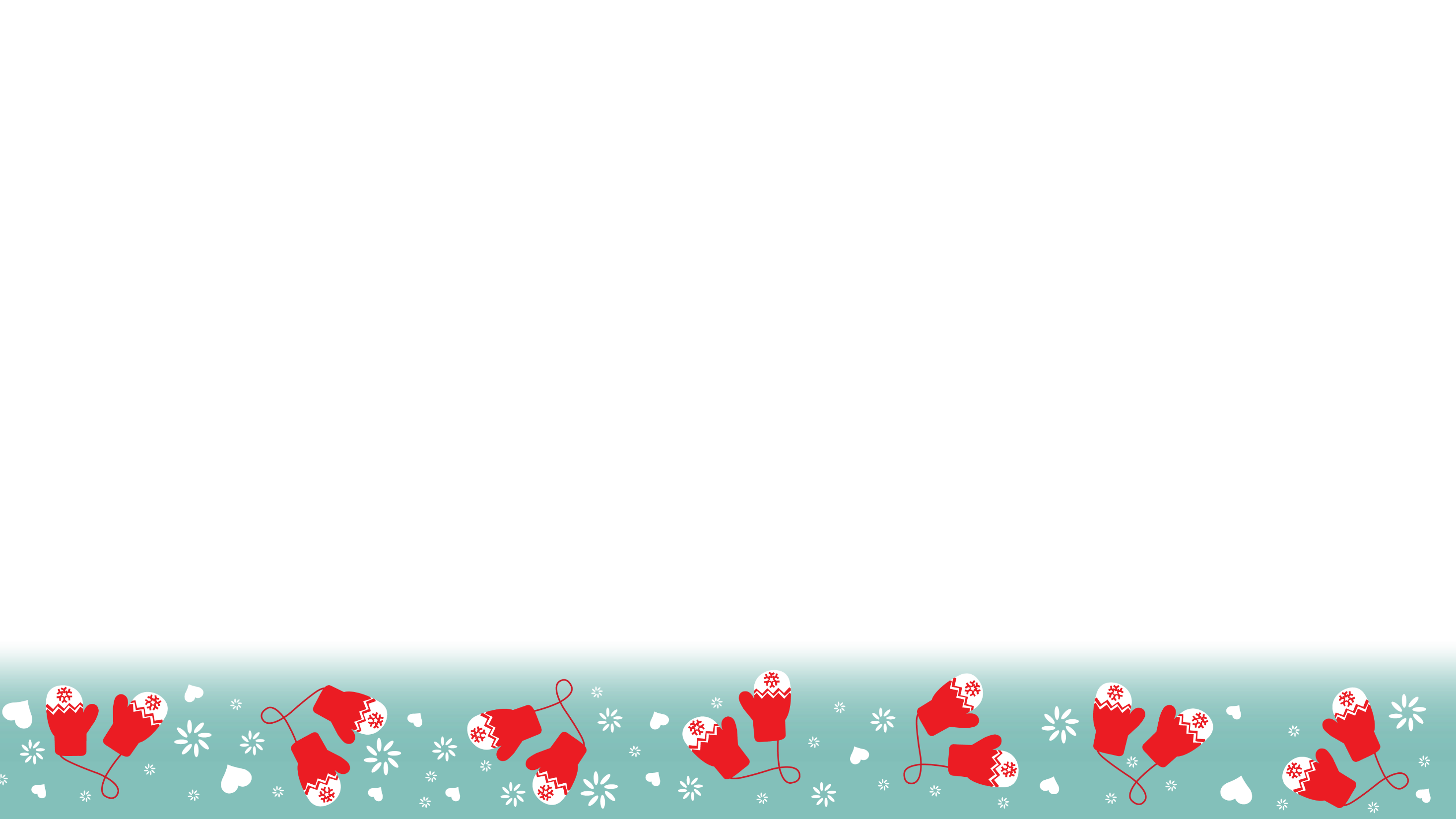 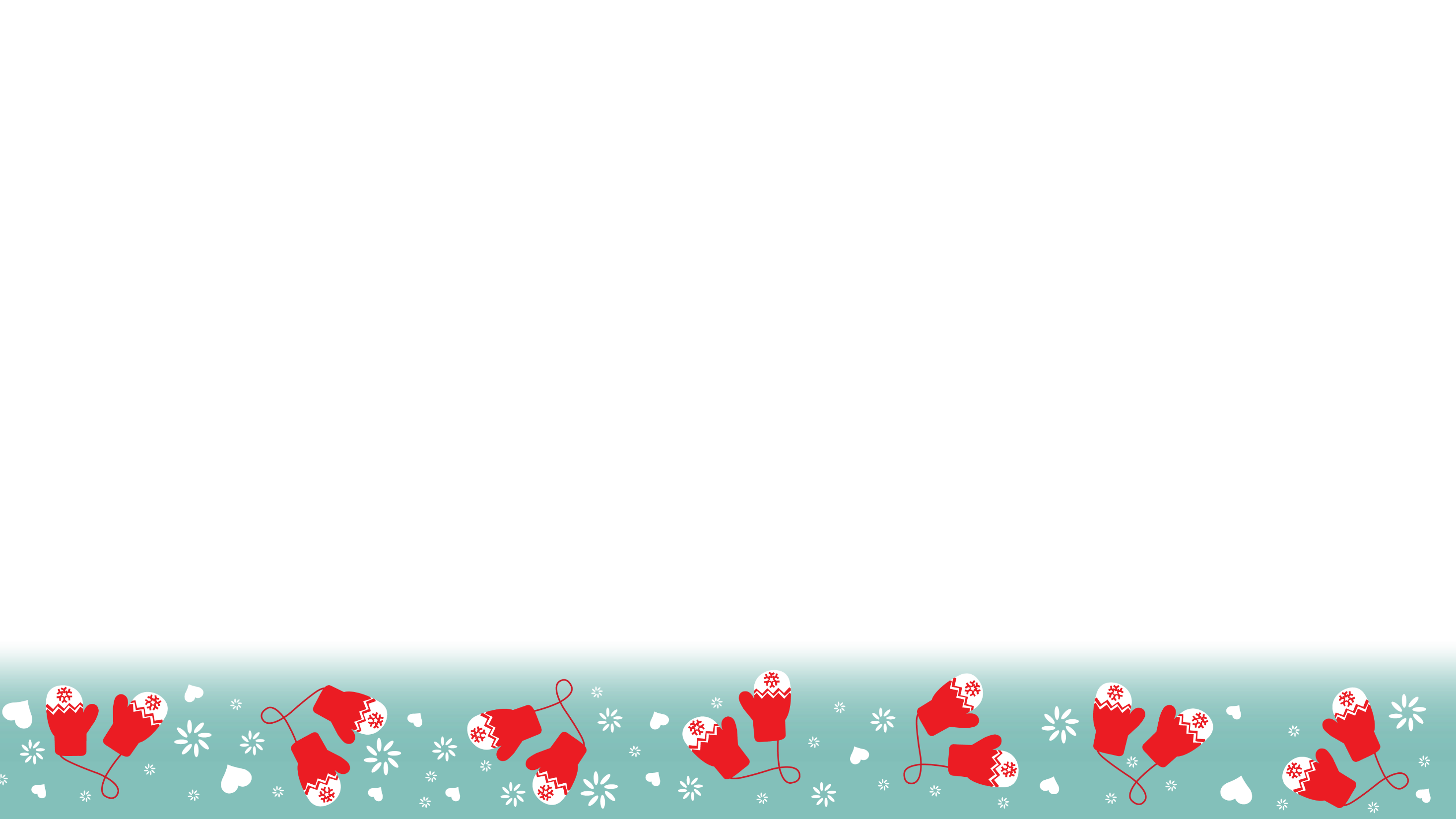 Bequest Society
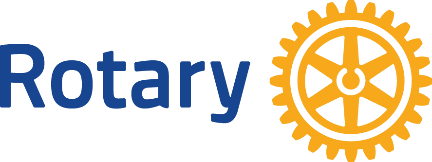 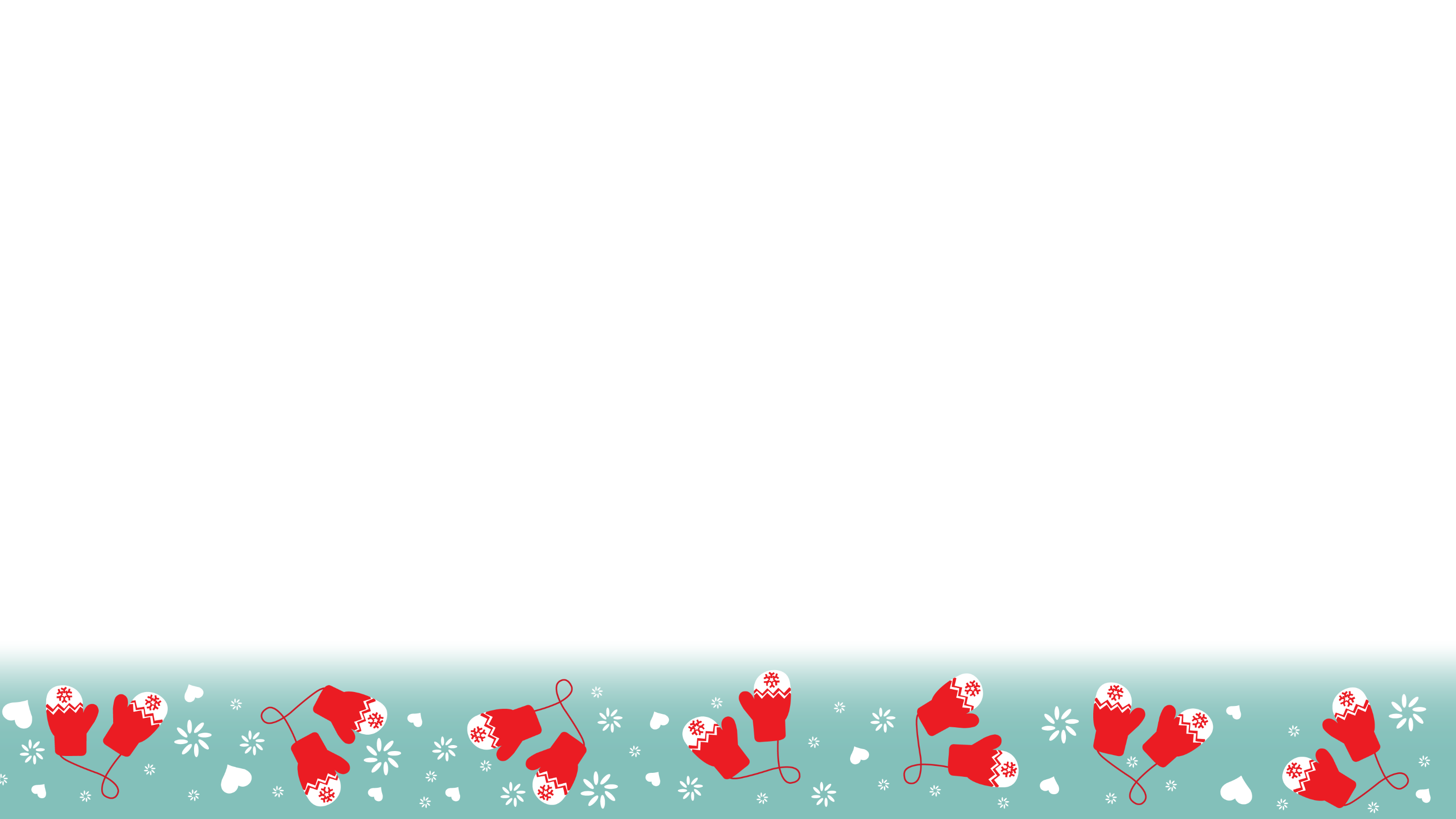 Bequest Society
Berea:
Matthew & Jennifer Lombardi (BS Level 2)
Geauga County West:
John Zachariah
Lakewood-Rocky River:
Vicki Foster (BS Level 2)
Mentor:
Dale Smith (BS Level 4)
Strongsville:
Fareed Siddiq (BS Level 4)
Willoughby:
Stephen David Atkins
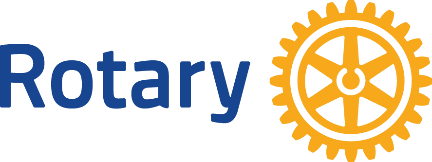 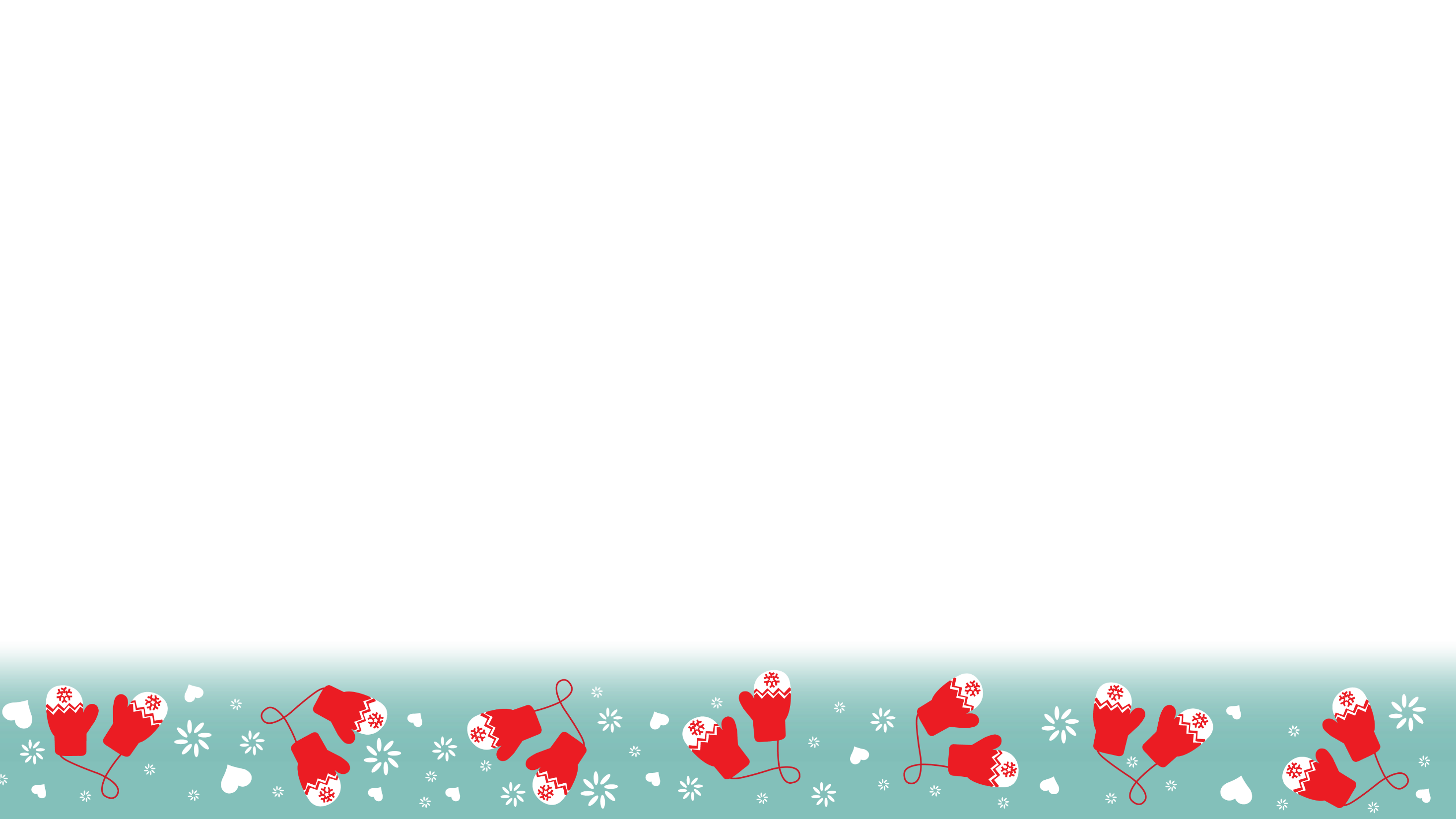 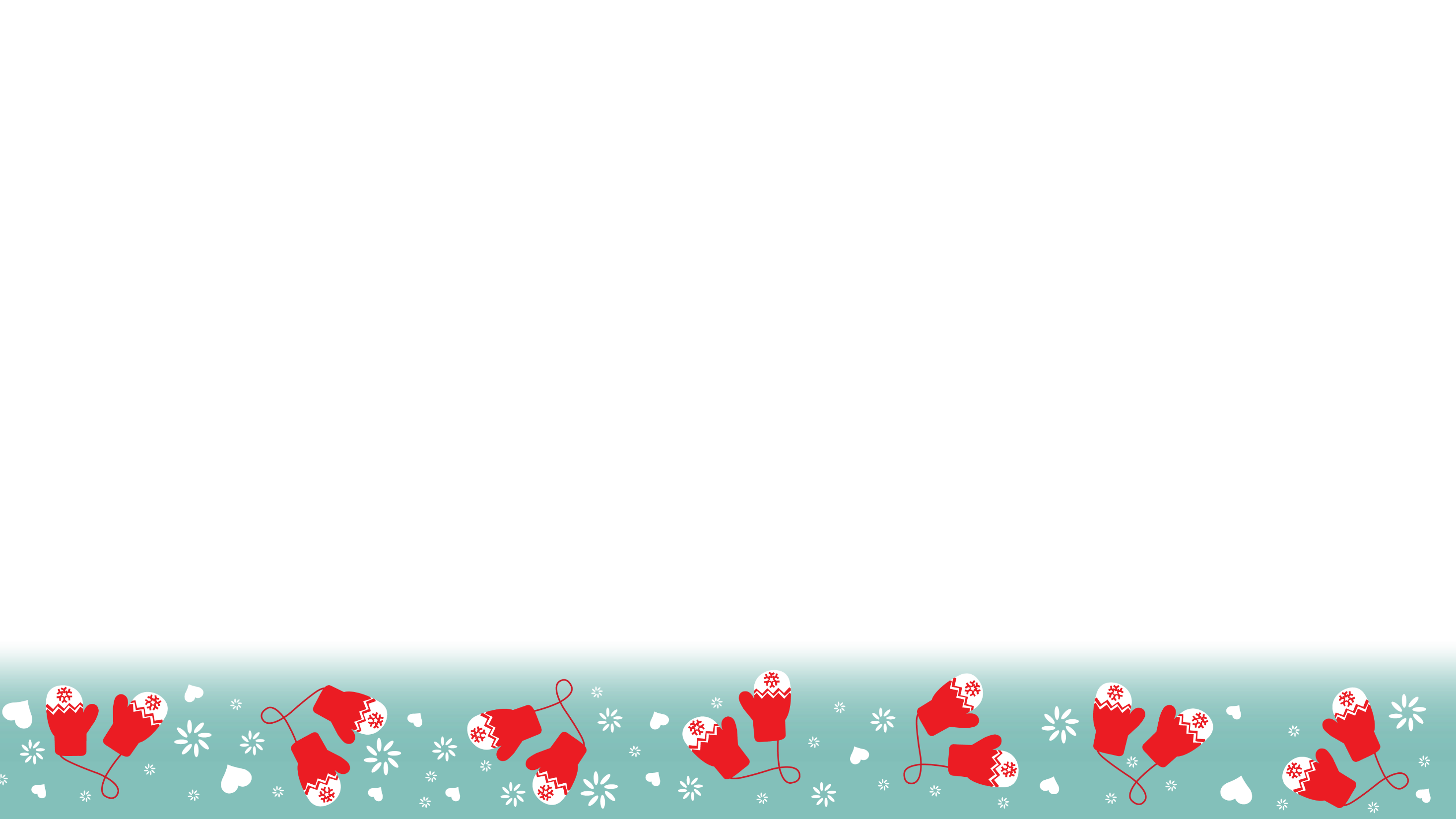 Paul Harris Society
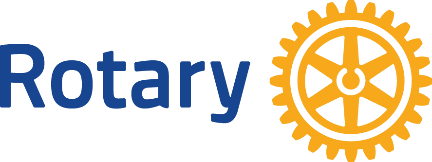 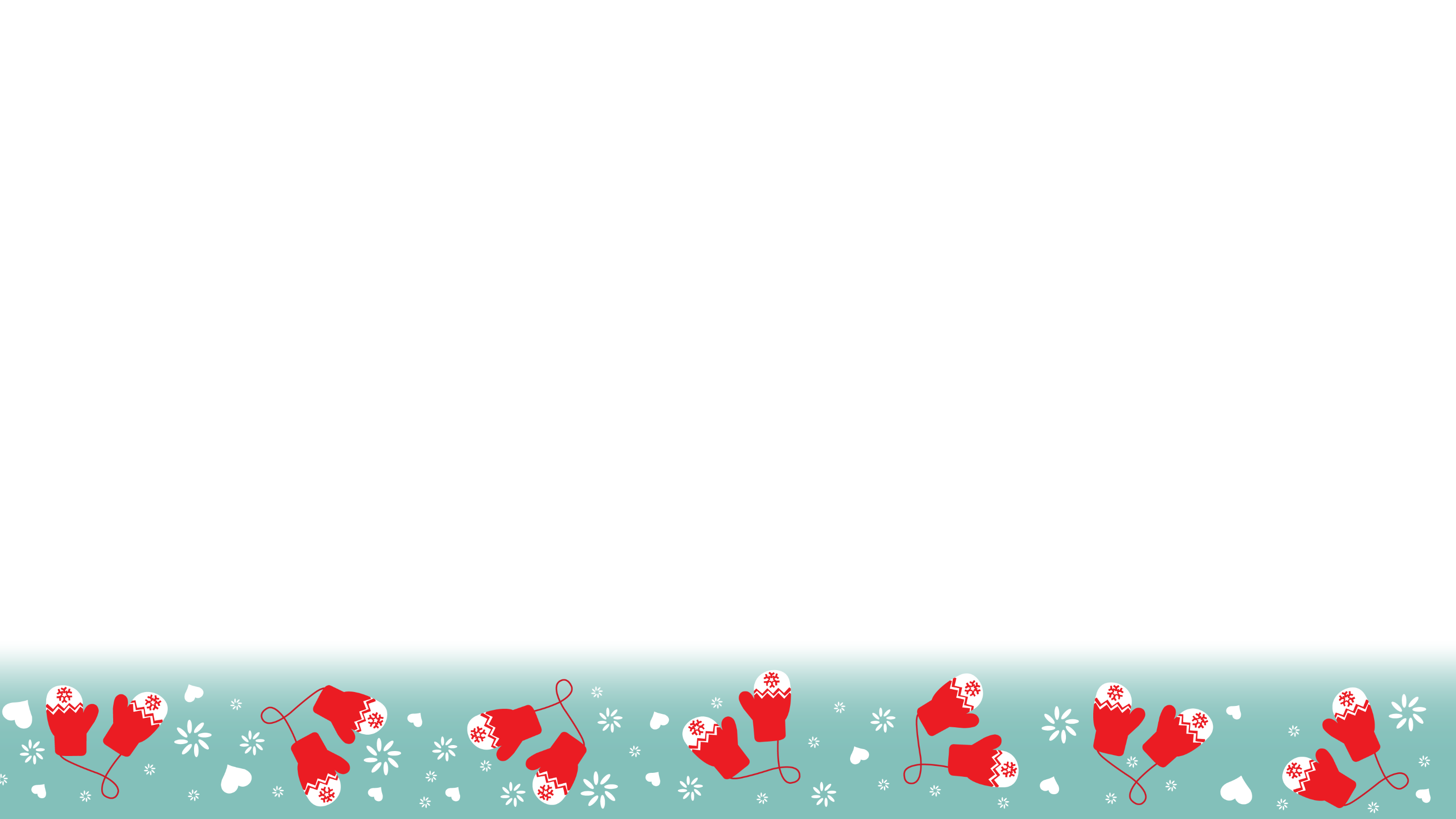 Paul Harris Society
Akron:
Nathanael Billow
W. Stewart Buchanan
John R. Daily
Lynda L. Farkas
William J. Manby Sr. 
John Margida
Robert McGregor
Sandy Naragon
John L. Reyes
Cheryl Ann Warren
Aurora:
Alan C. Conners
Brady Krebs 
Berea:
Mathew Gian Lombardi
Donald E. Voigt
Chagrin Highlands:
Karl Amstadt
Chardon:
Dan LeScoezec
Trevor Wilson
Cleveland:
Julia R. Brouhard
Howard Lichtig
George H. L. Porter
Jerold R. Smith
Julie A. West
Cuyahoga Falls:
Dale S. Lazar
E-Club NEO:
Stephen P. Warren
Fairlawn:
Gurinder Rana
Arne van der Heyde
Geauga County West:
John Zachariah
Hillcrest Sunrise:
Ryan Wenger
Hudson Clocktower:
Patricia A. Myers
Hudson:
Thomas Tobin
Lakewood-Rocky River:
Douglas O. Cooper
Matthew Daugherty
James D. Lechko
Lakewood-Rocky River Sunrise:
Kathryn Jayne Berkshire
W. Todd Kiick
William A. Minnich
Mantua:
Stephen L. Zabor
Medina Sunrise:
Toby R. Butt
Mentor:
Wayne Brodnan
Richard Cooper
Lee Quignano
Nordonia Hills:
John W. Bosco
John Graves
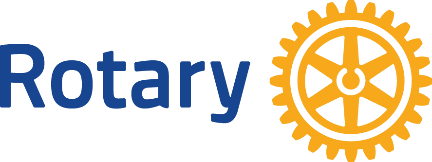 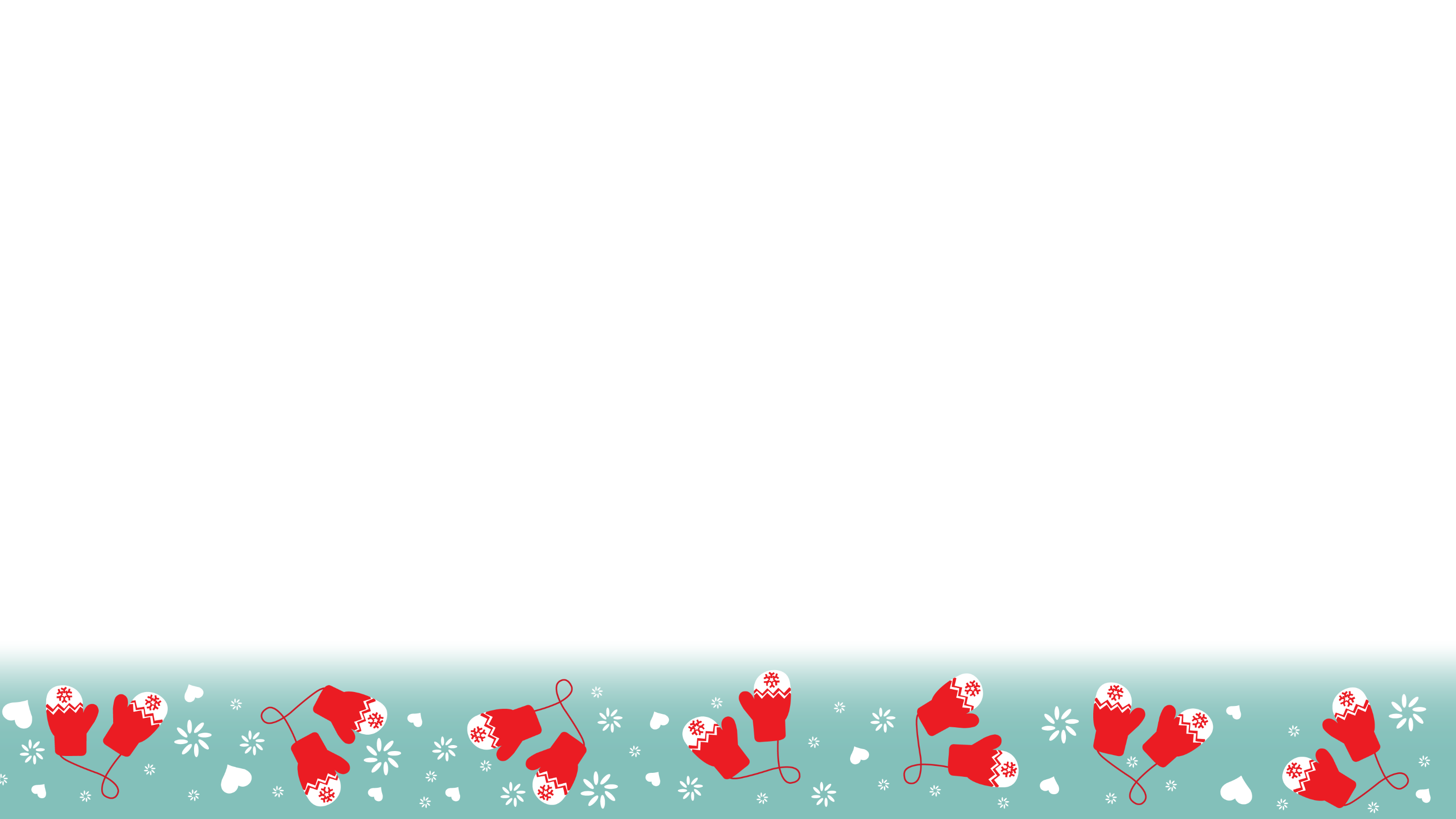 Paul Harris Society
Northampton Cuyahoga Valley:
David E. Jones
Painesville:
Suzanne Ellis
Don Lucker
Stuart Lucker
Stow-Munroe Falls:
William Choler
Ronald Taggart
Strongsville:
Eddy Bond
Fareed Siddiq
Richard C. Voigt
Tallmadge:
Kimberly F. Ray
Wadsworth:
John C. Whitlam IV
Westlake-Bay Village:
Herbert John Hoppe Jr.
Joseph W. Hudak
Willoughby:
Thomas Ruple
Timothy W. Wright Sr.
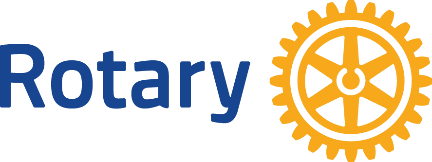 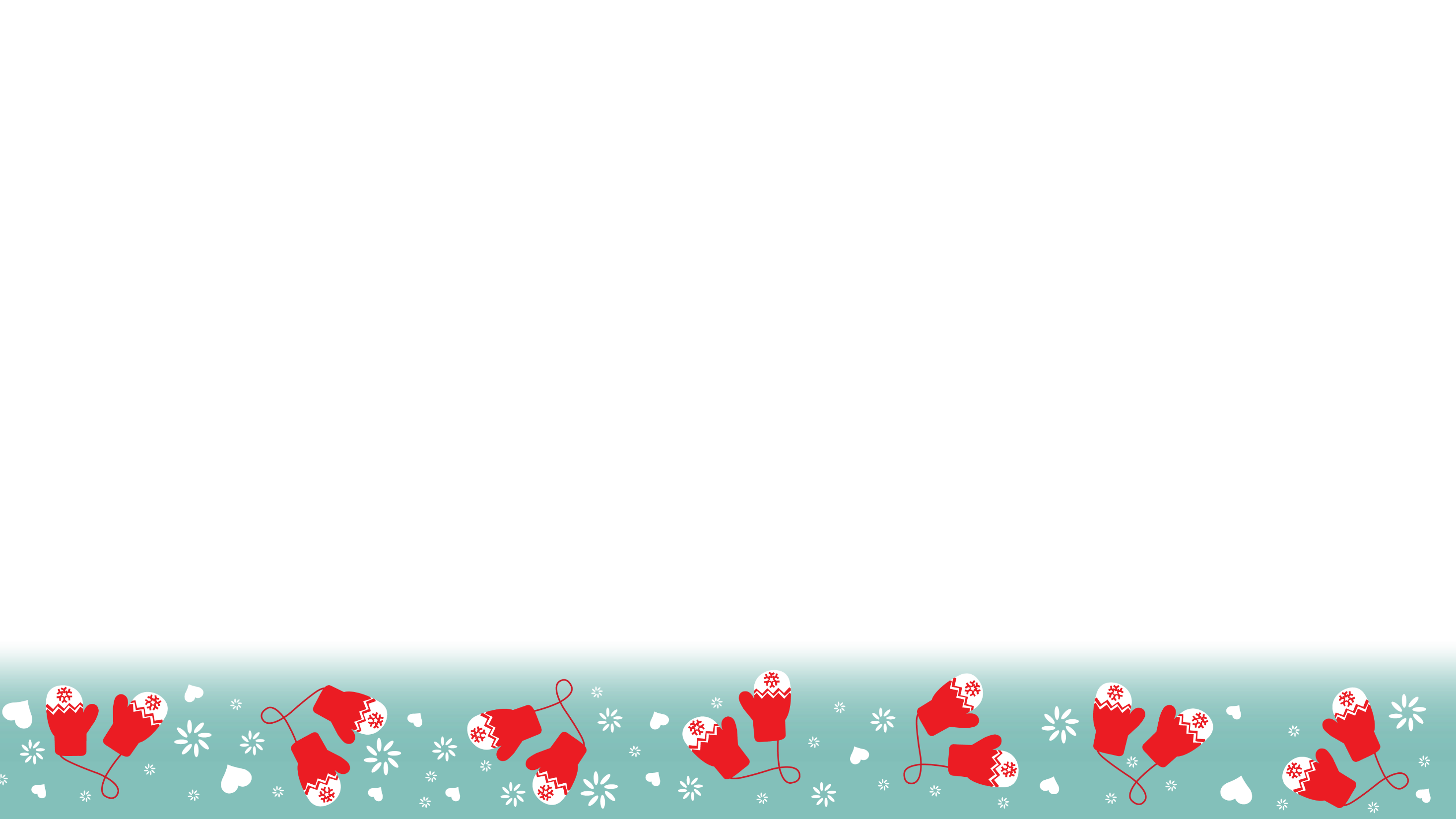 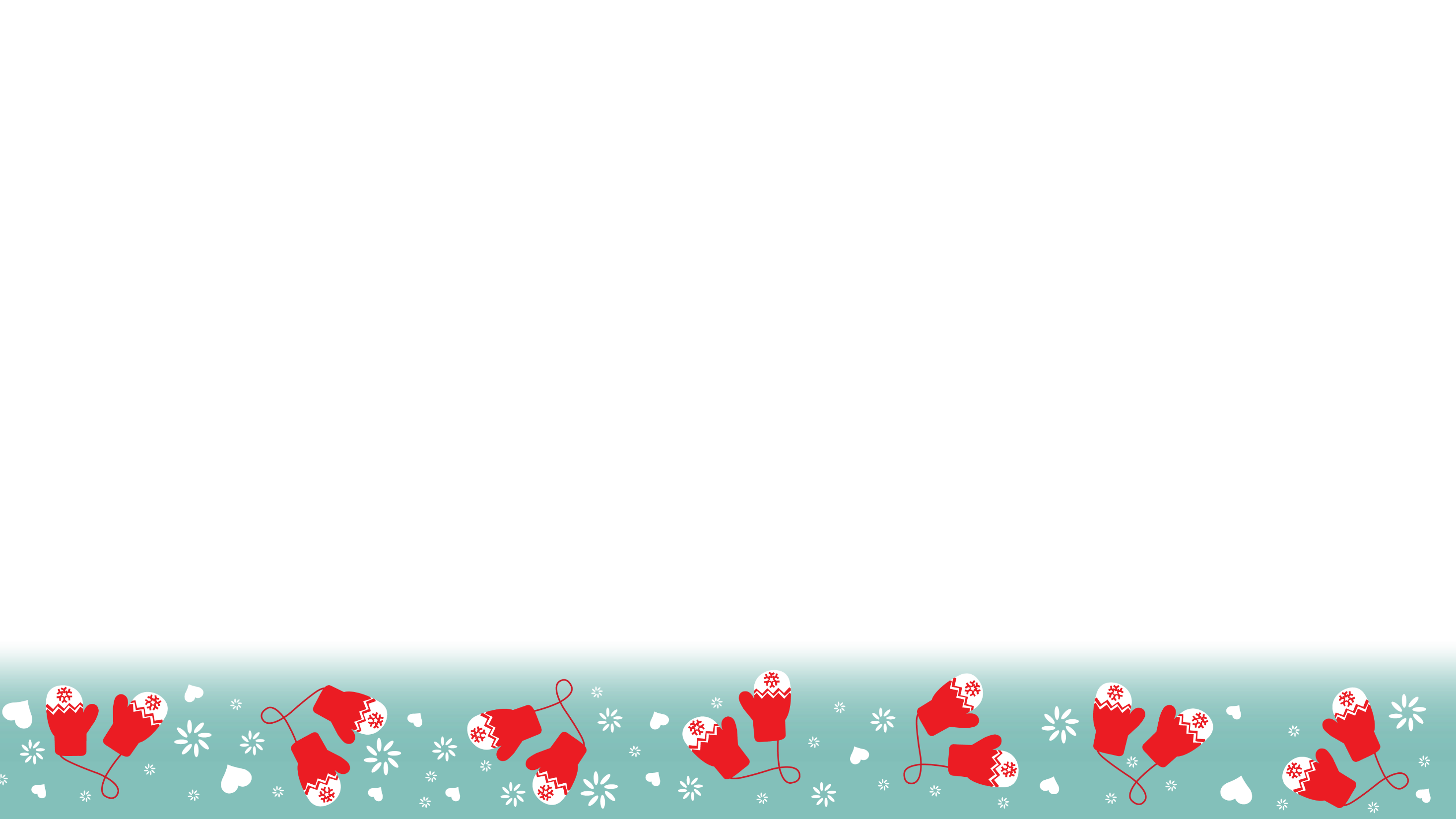 Club Awards100% Every Rotarian Every Year (EREY) & 100% The Rotary Foundation
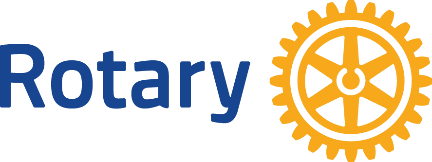 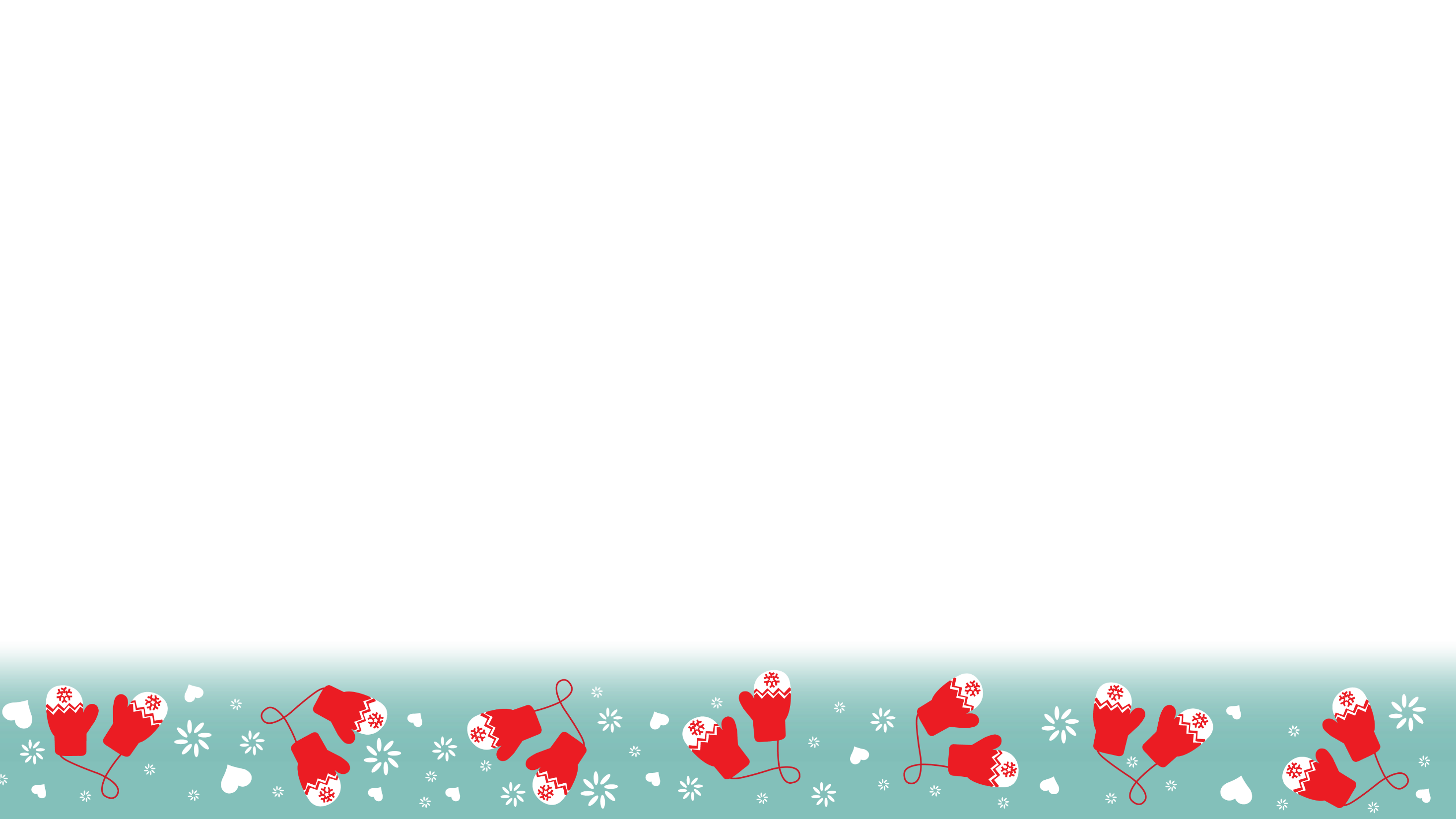 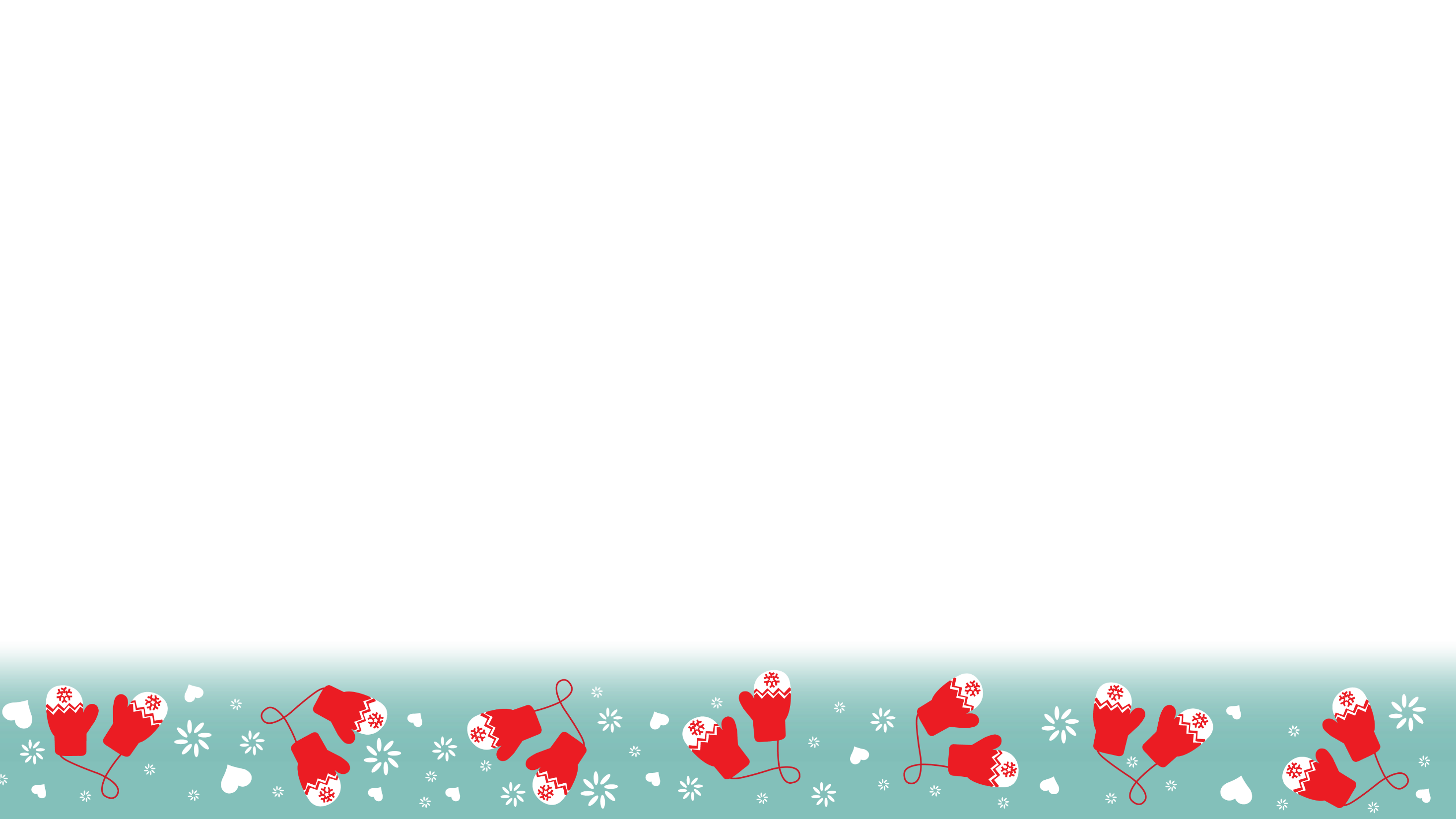 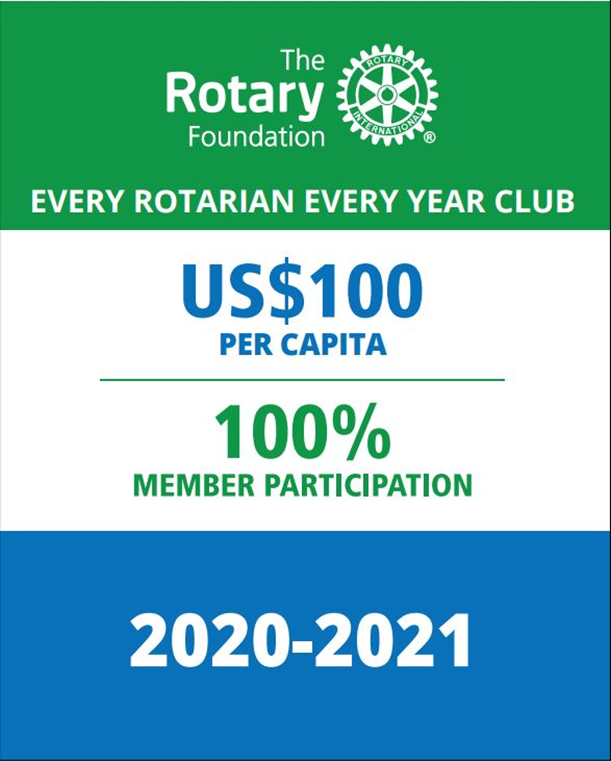 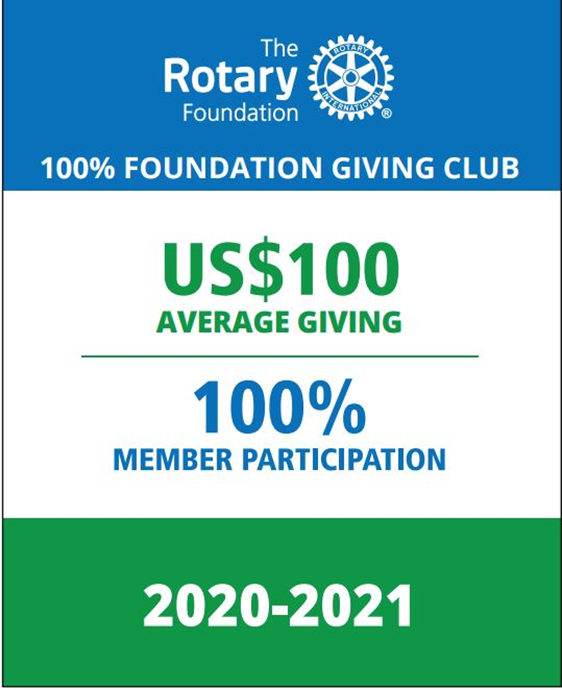 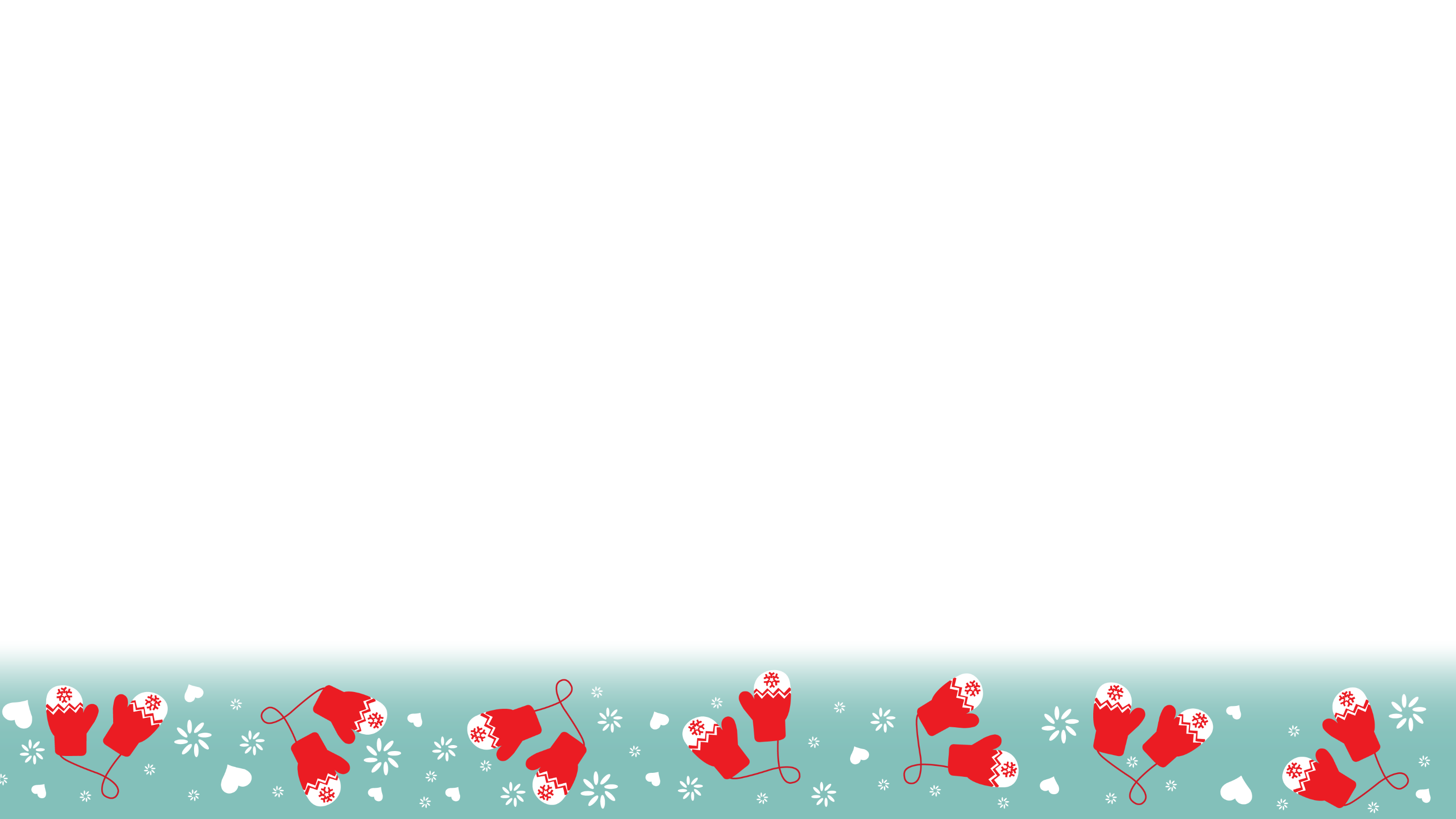 Club Awards100% Every Rotarian Every Year(EREY) & 100% The Rotary Foundation
Burton-Middlefield 
Larry Fox – President
Chagrin Valley
   	Kathaleen McWilliams – President
Cuyahoga Falls 
	Richard S. Pollak – President



Hillcrest Sunrise
	Scott Andrew Mills – President
Medina Sunrise		
	Kevin Wermer – President
Northampton Cuyahoga Valley 
	Joseph D’Avello – President
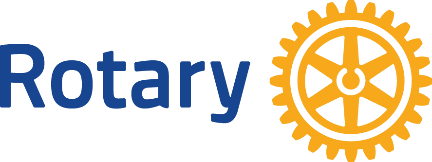 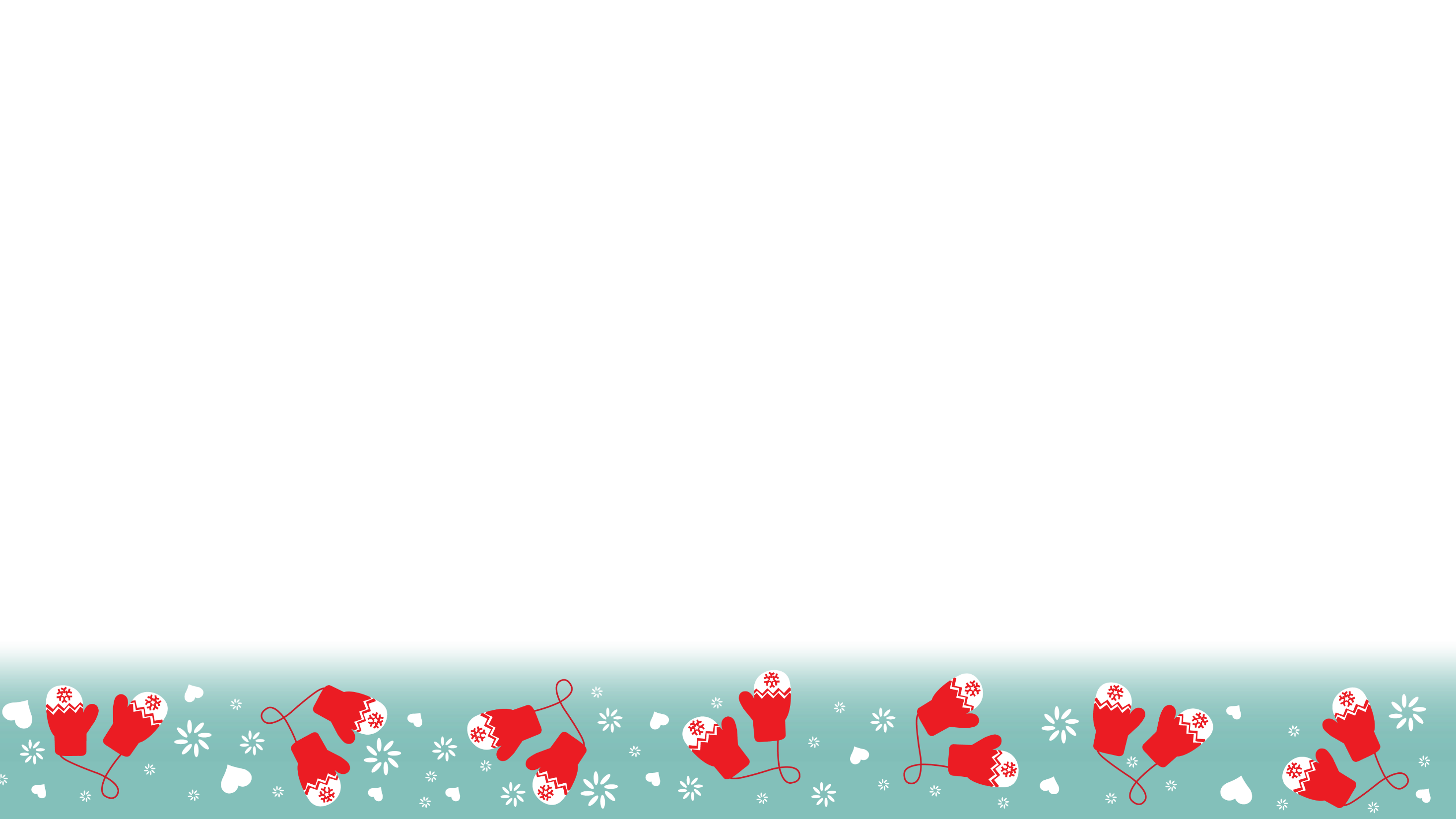 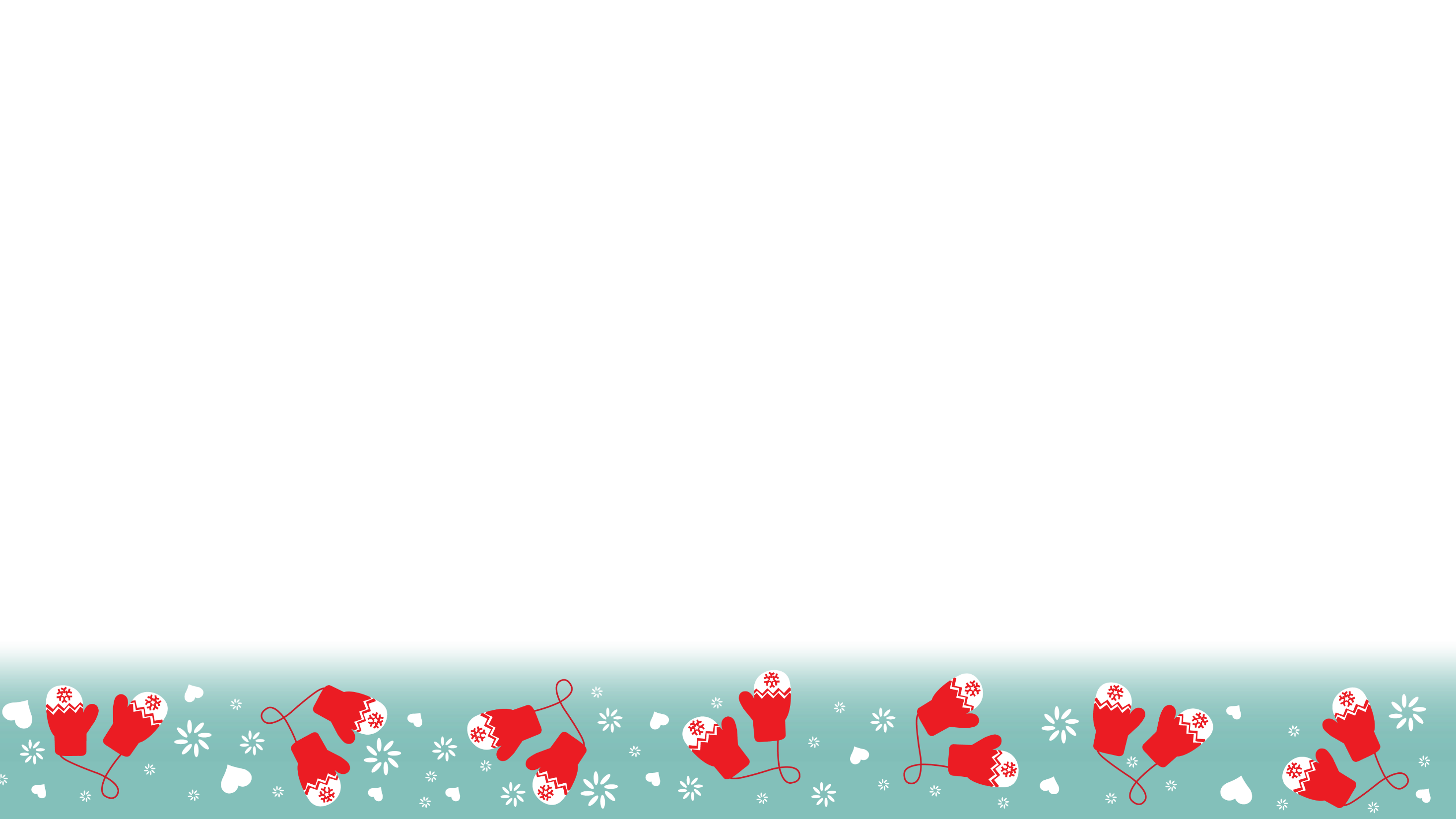 Polio Plus Clubs
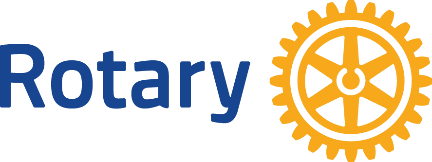 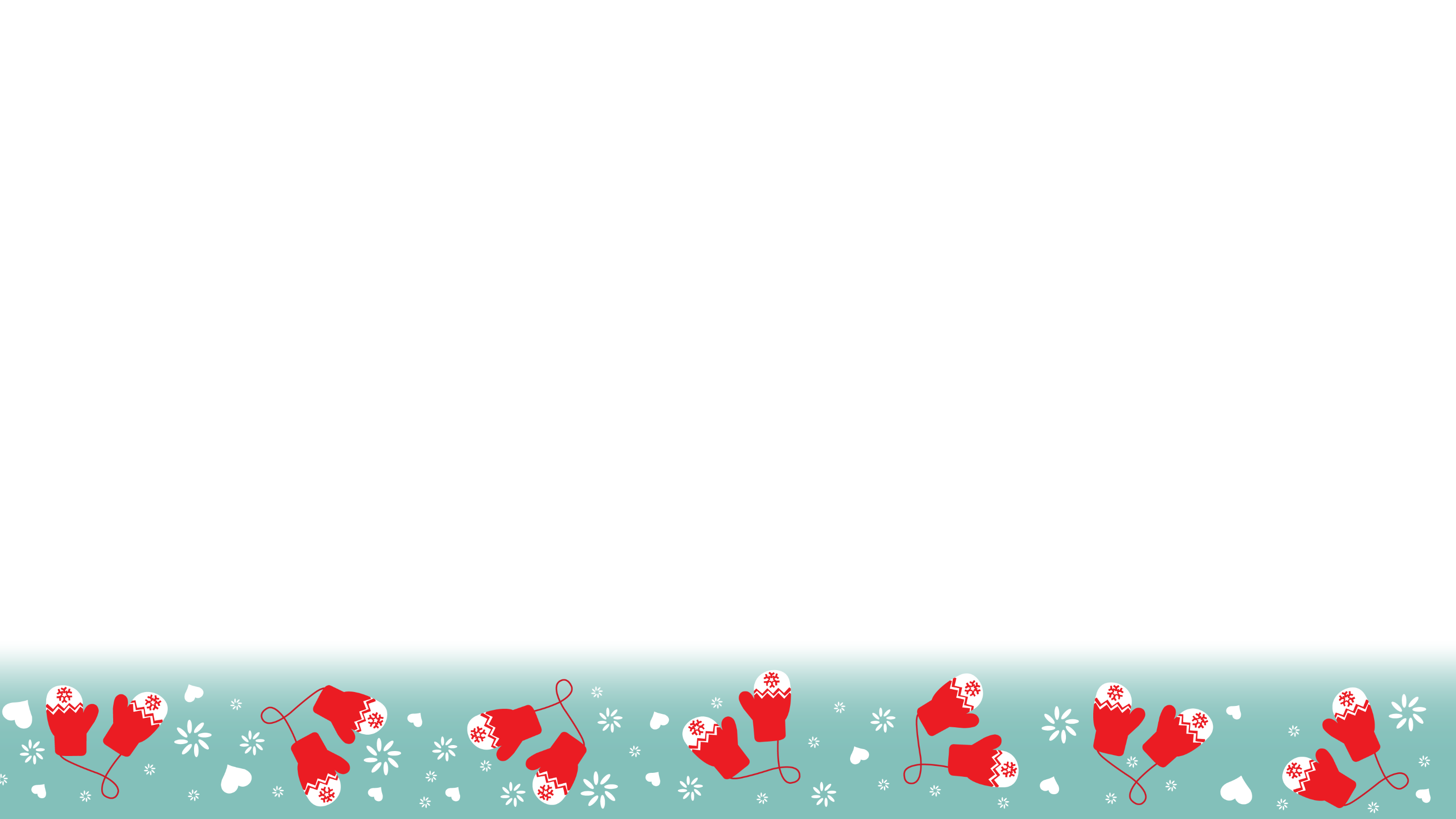 Polio Plus Clubs
Chardon
Glenn Pisching – President
Cleveland
   	Ronald Felgenhauer – President
Mantua
	Dean Olson – President
Wadsworth
	Joe Ertl – President
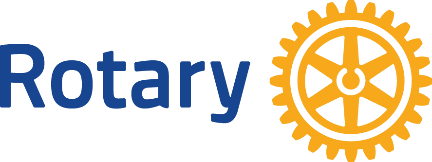 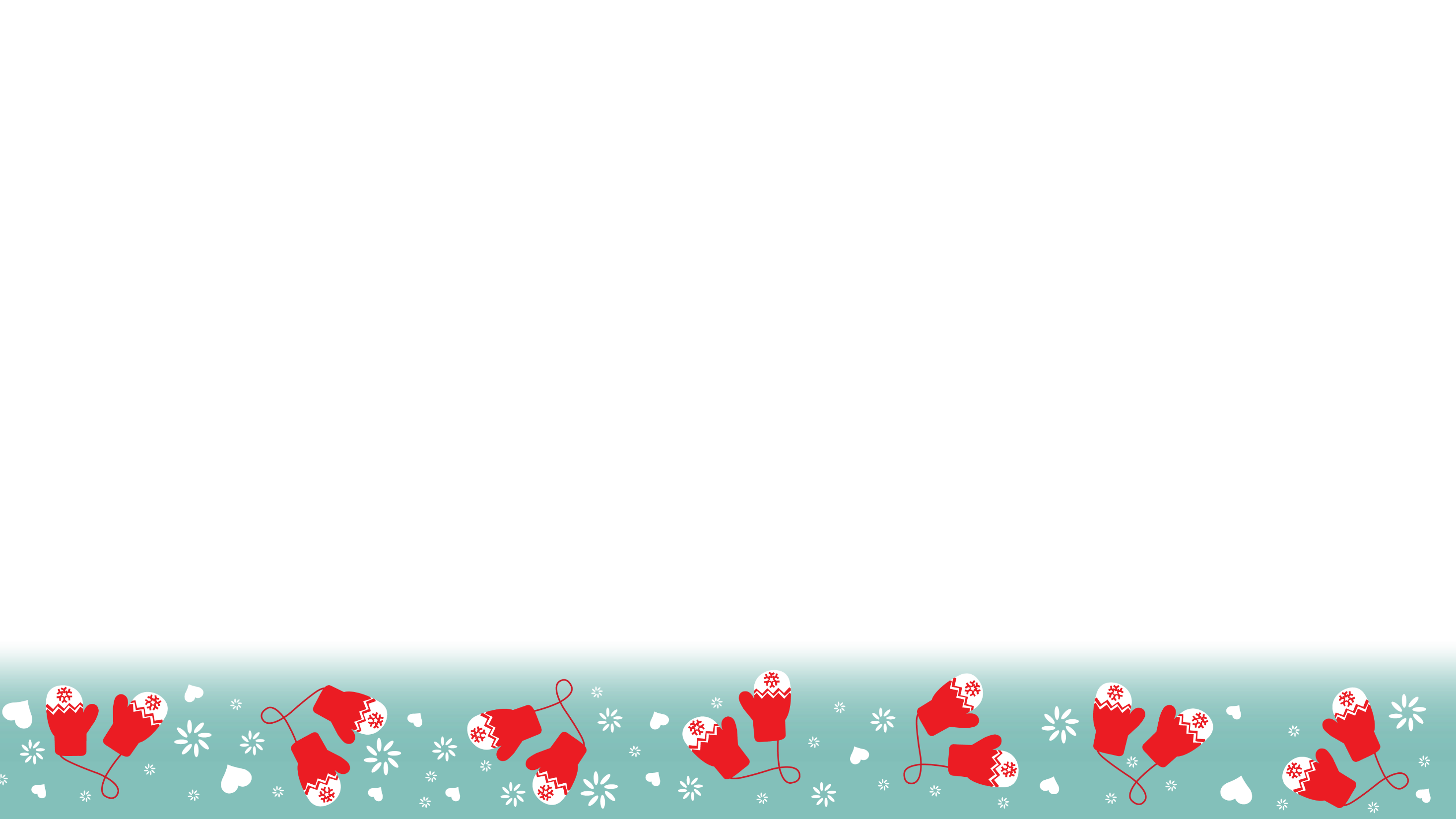 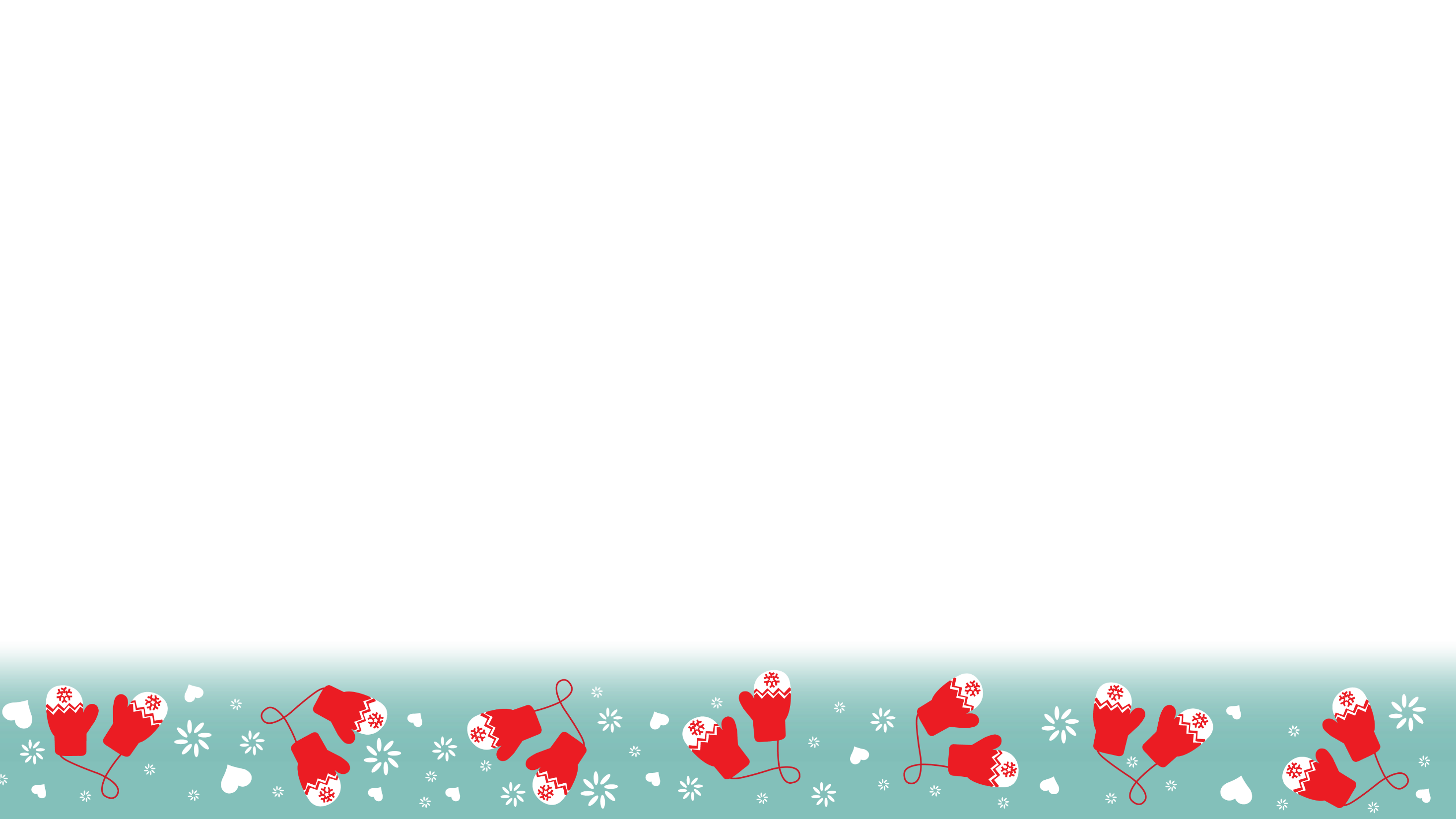 Top Giving Clubs
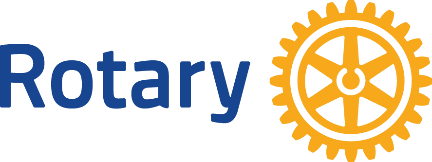 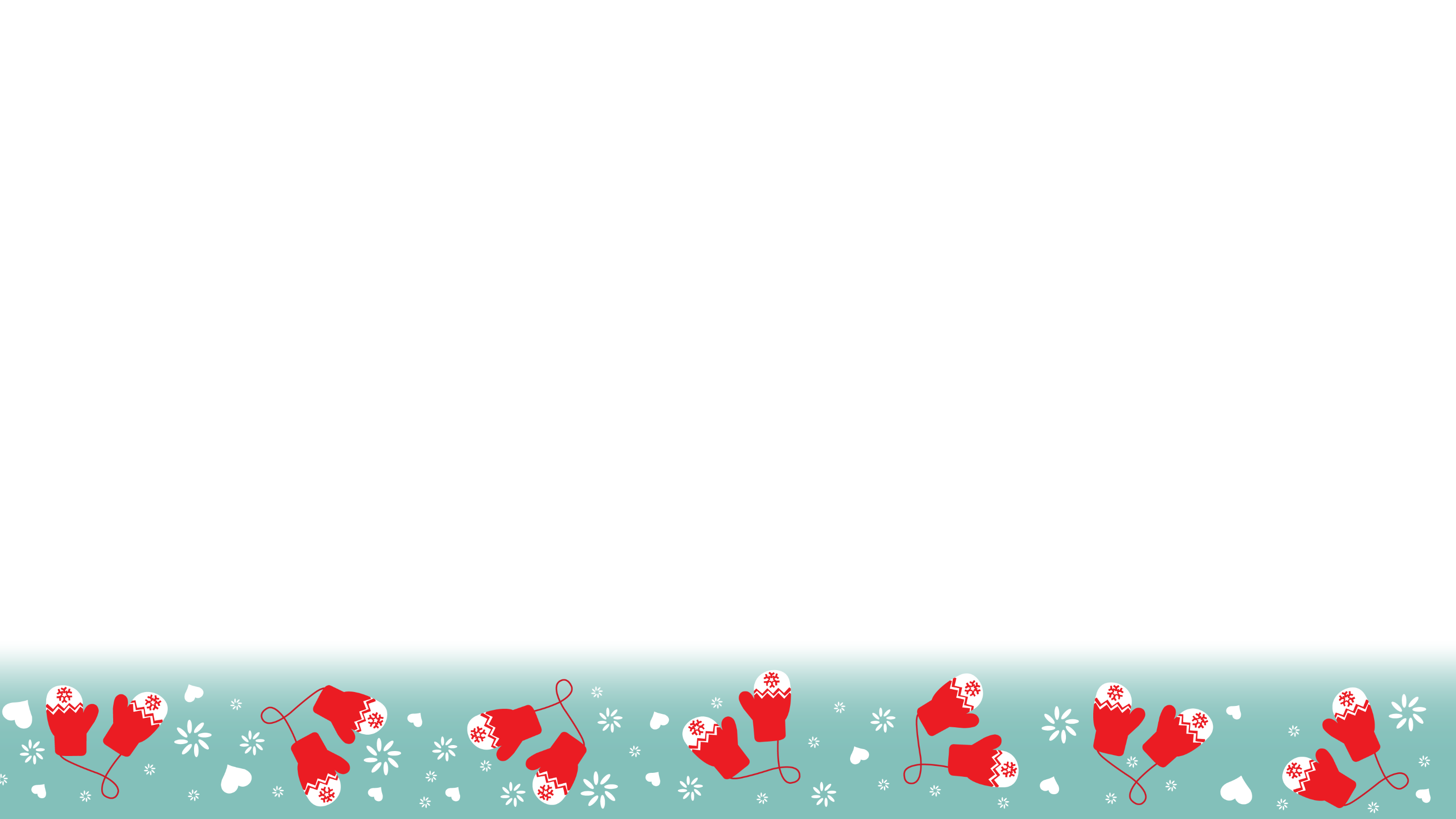 Top Giving Clubs
3rd Place
Stow-Munroe Falls 
Linda Trevorrow – President				$274.63 Annual Per Capita
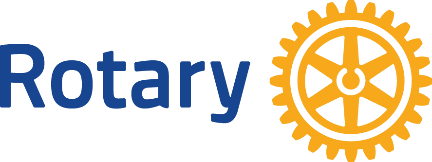 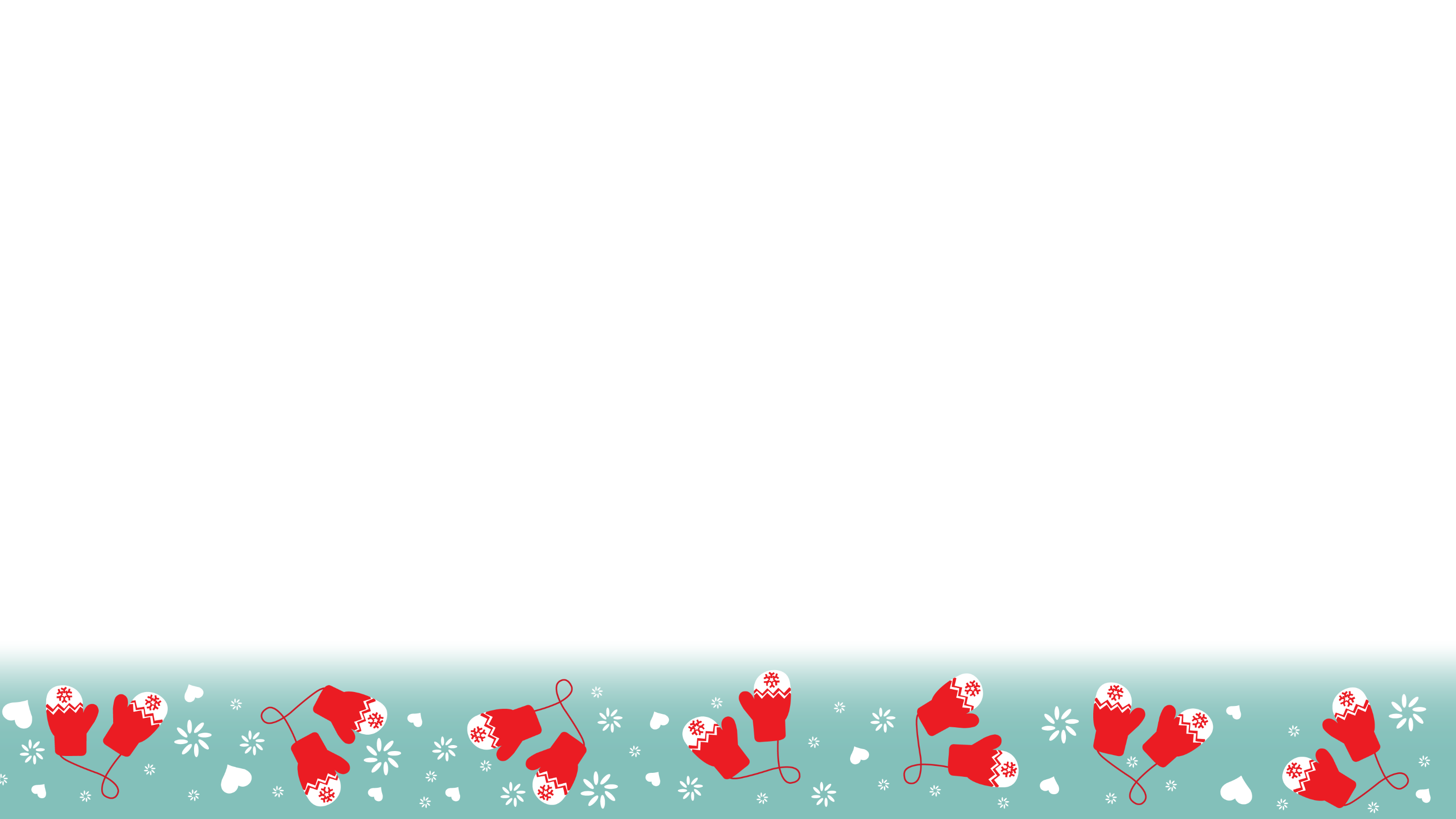 Top Giving Clubs
2rd Place
Westlake-Bay Village
Dr. Scott Goggin Sr. – President			$304.58 Annual Per Capita
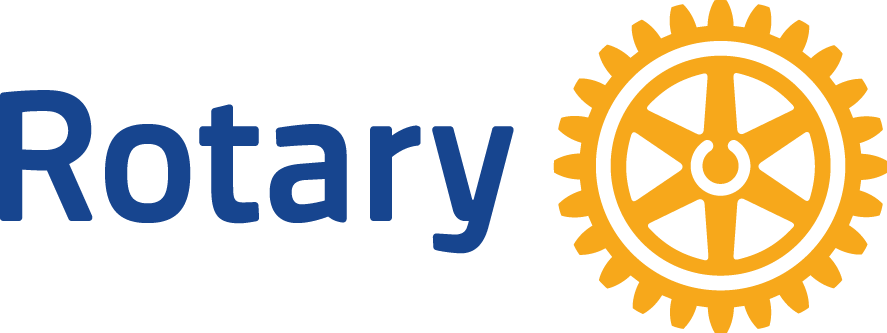 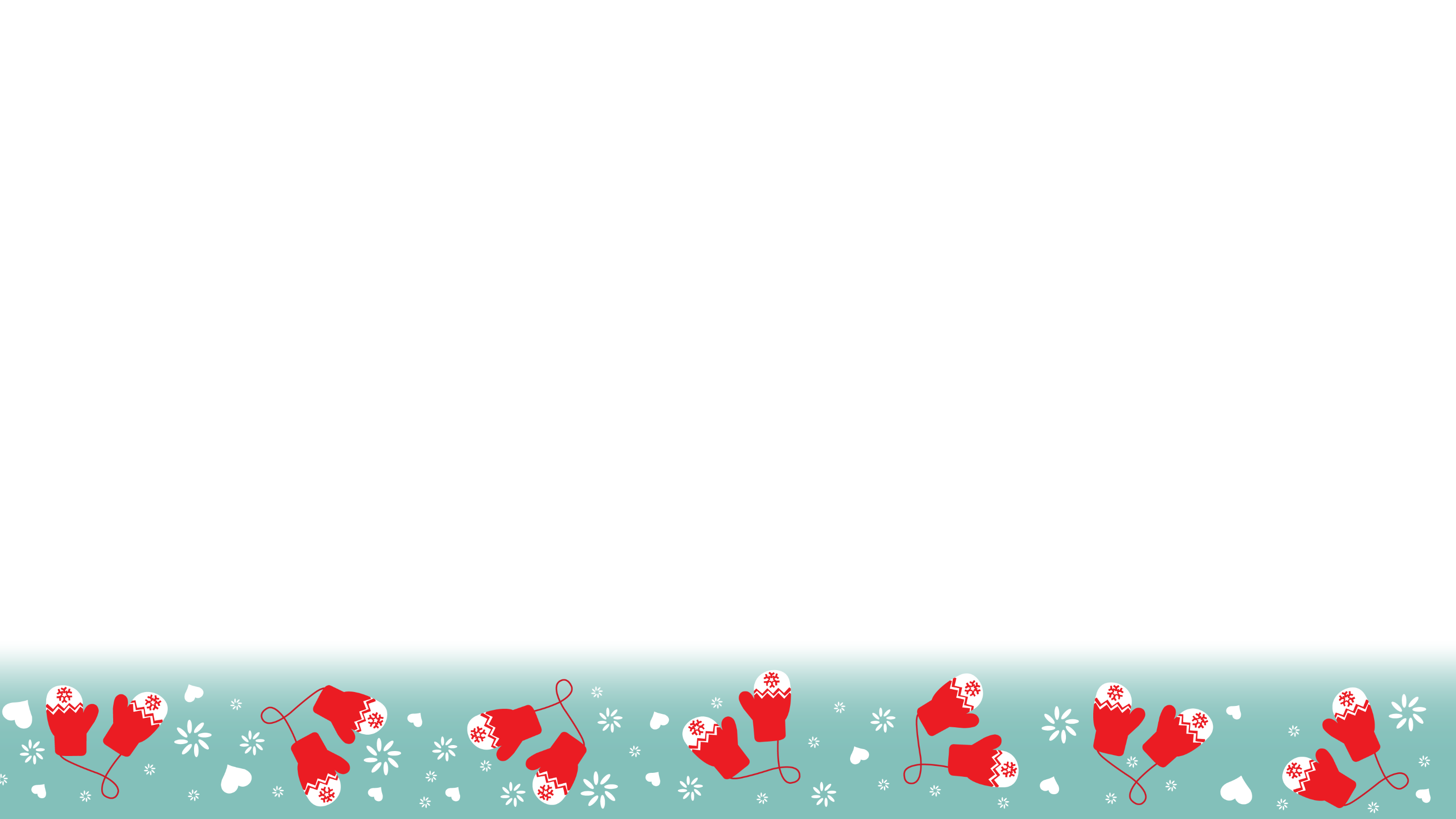 Top Giving Clubs
1st  Place
Lakewood-Rocky River Sunrise 
Eric Jolly – President					$345.89 Annual Per Capita
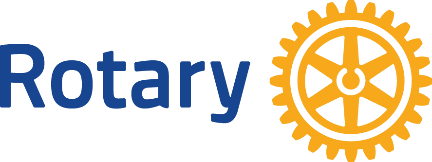 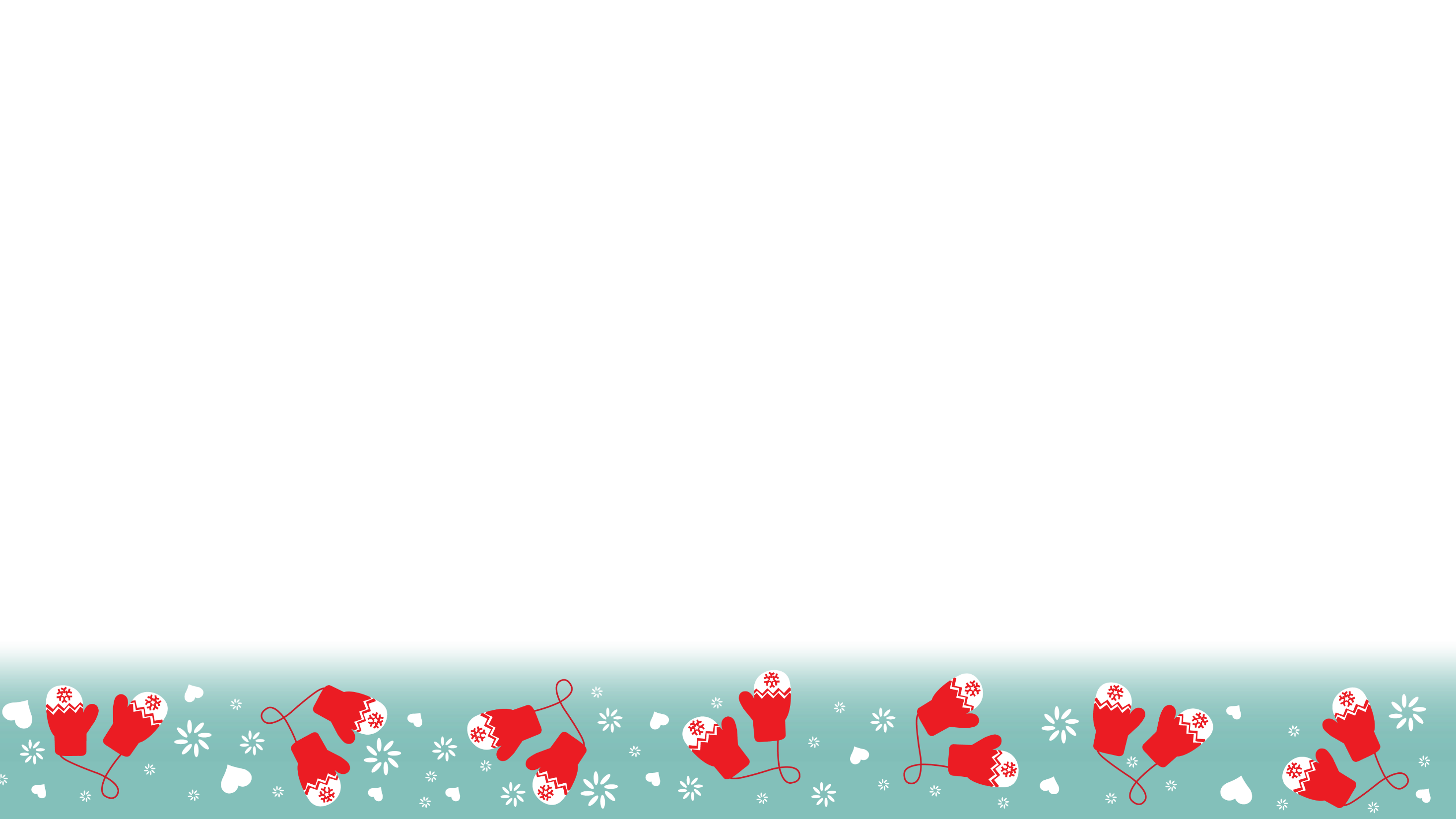 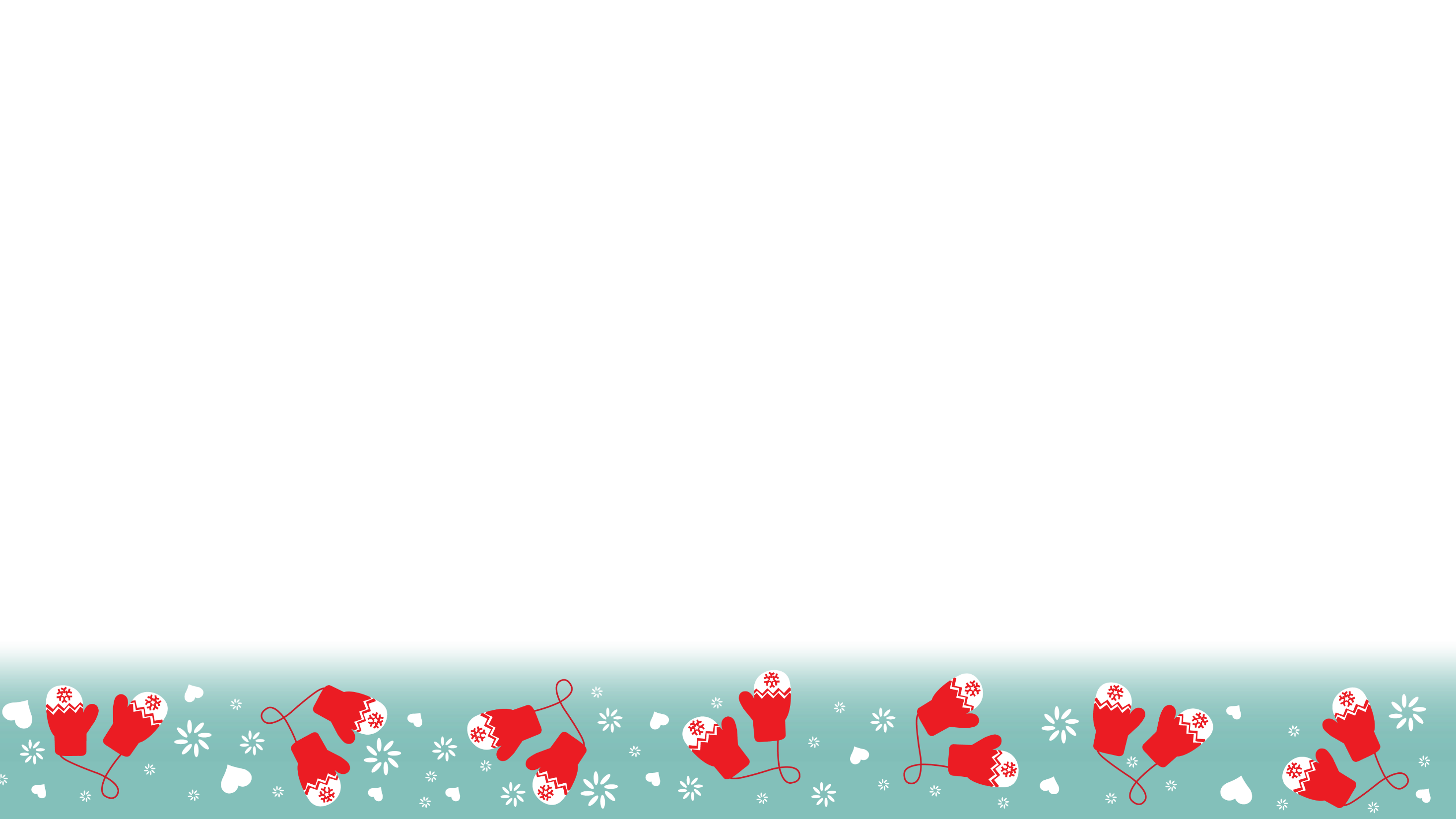 Paul Harris Fellow Recipients
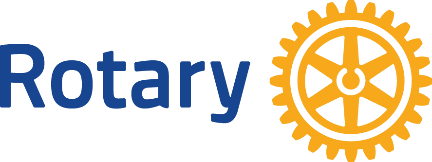 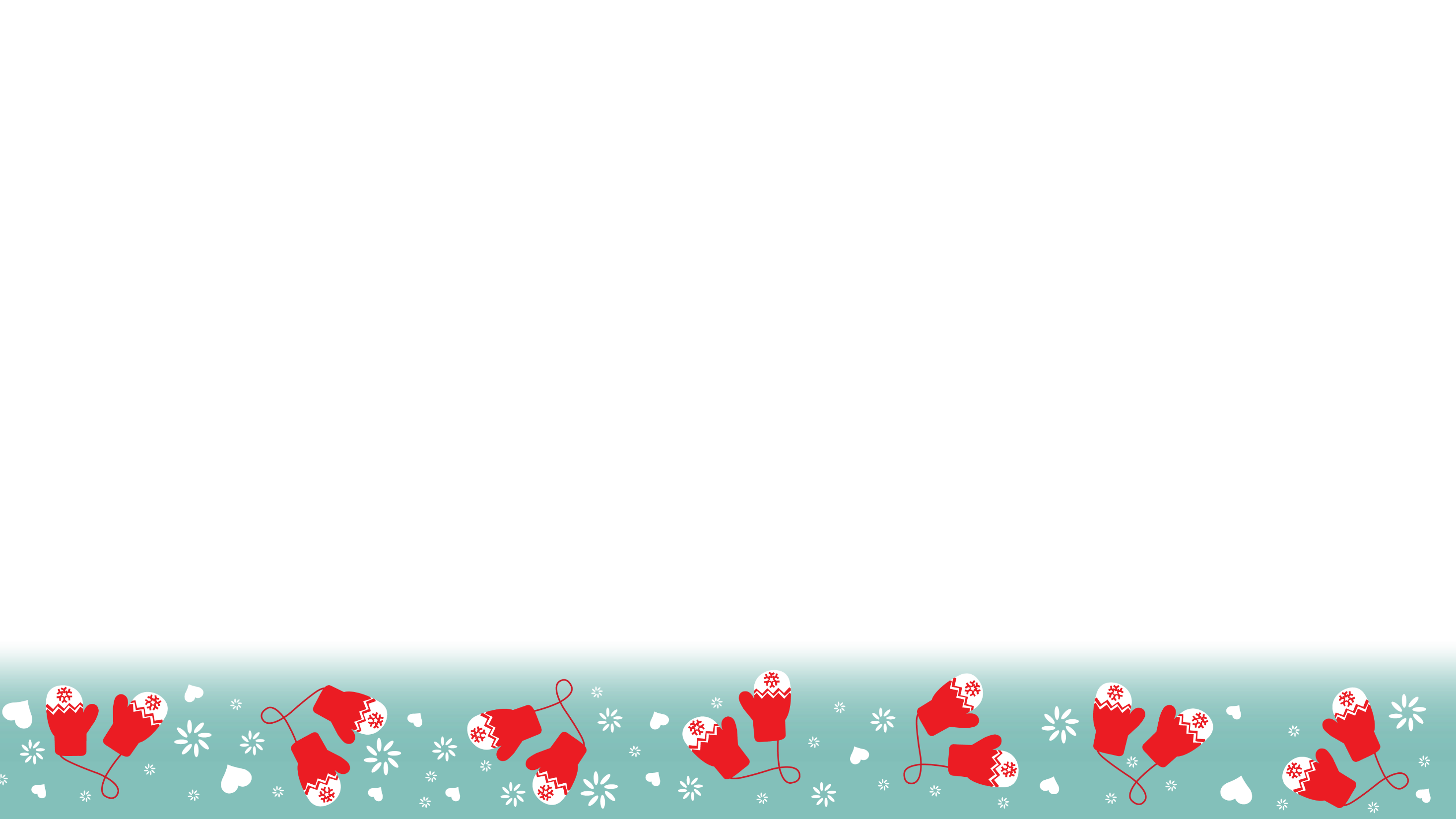 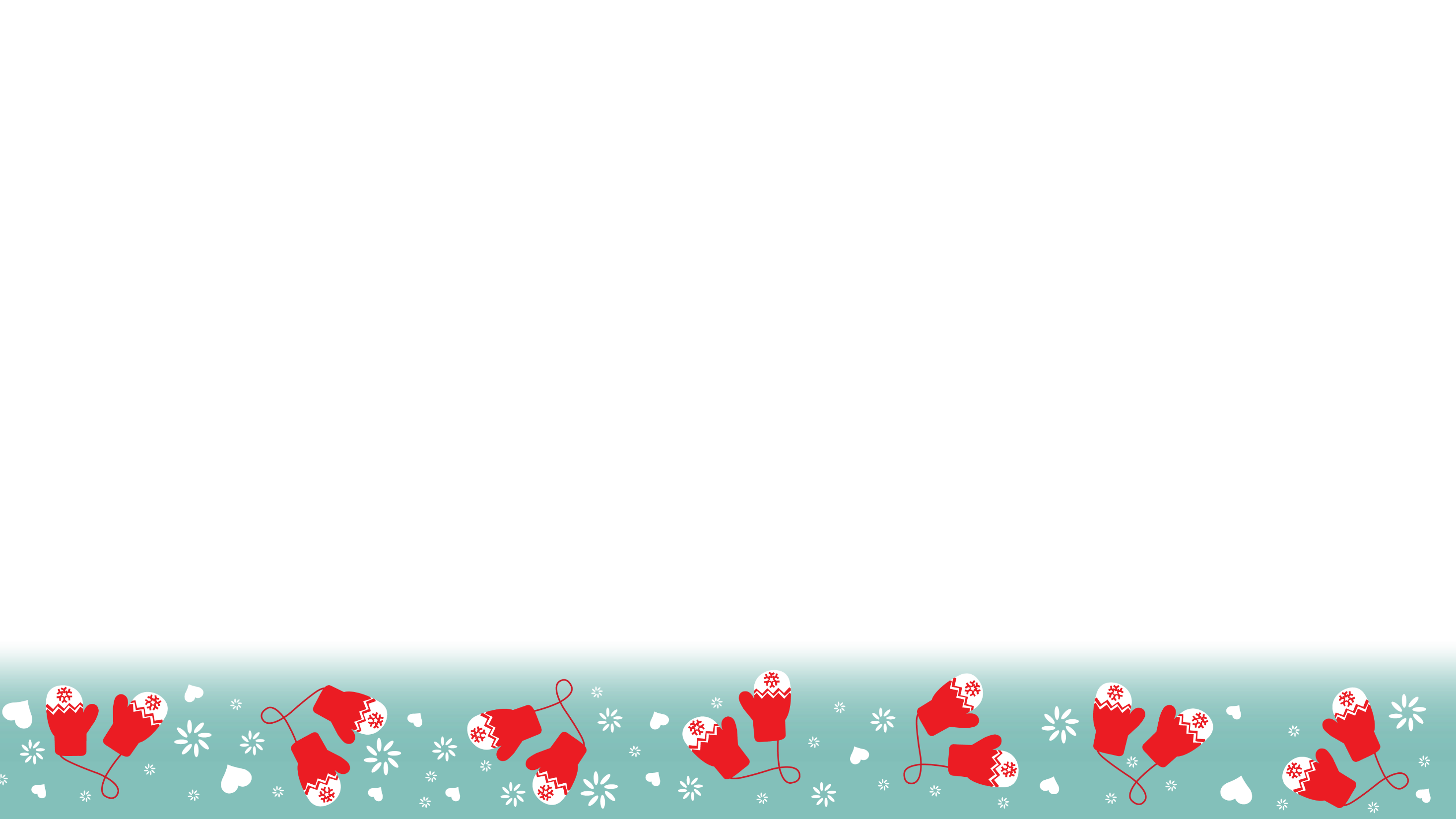 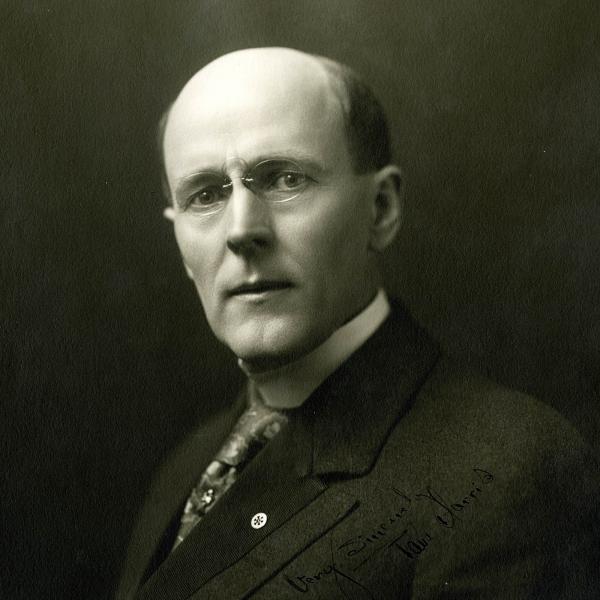 Robert Smith 


for your donation of 
10,000 Paul Harris Fellow points.
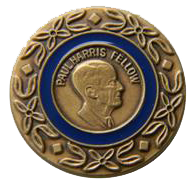 Paul Harris
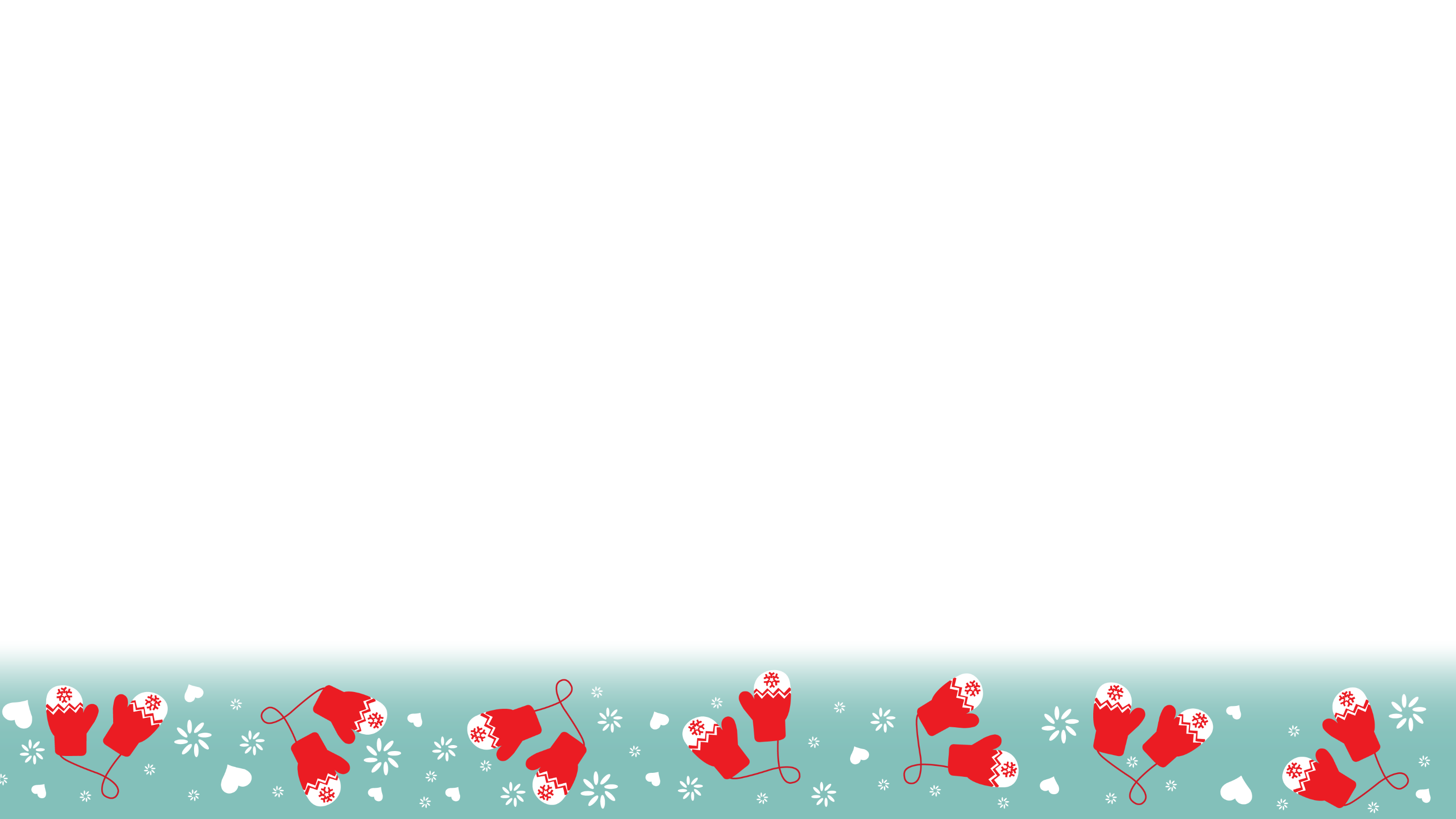 Paul Harris Fellow Recipients
Rotary Club of Ashtabula			Trevor S. Sprague – President

Bruce Schlosser
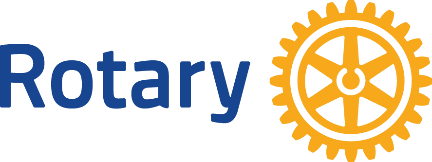 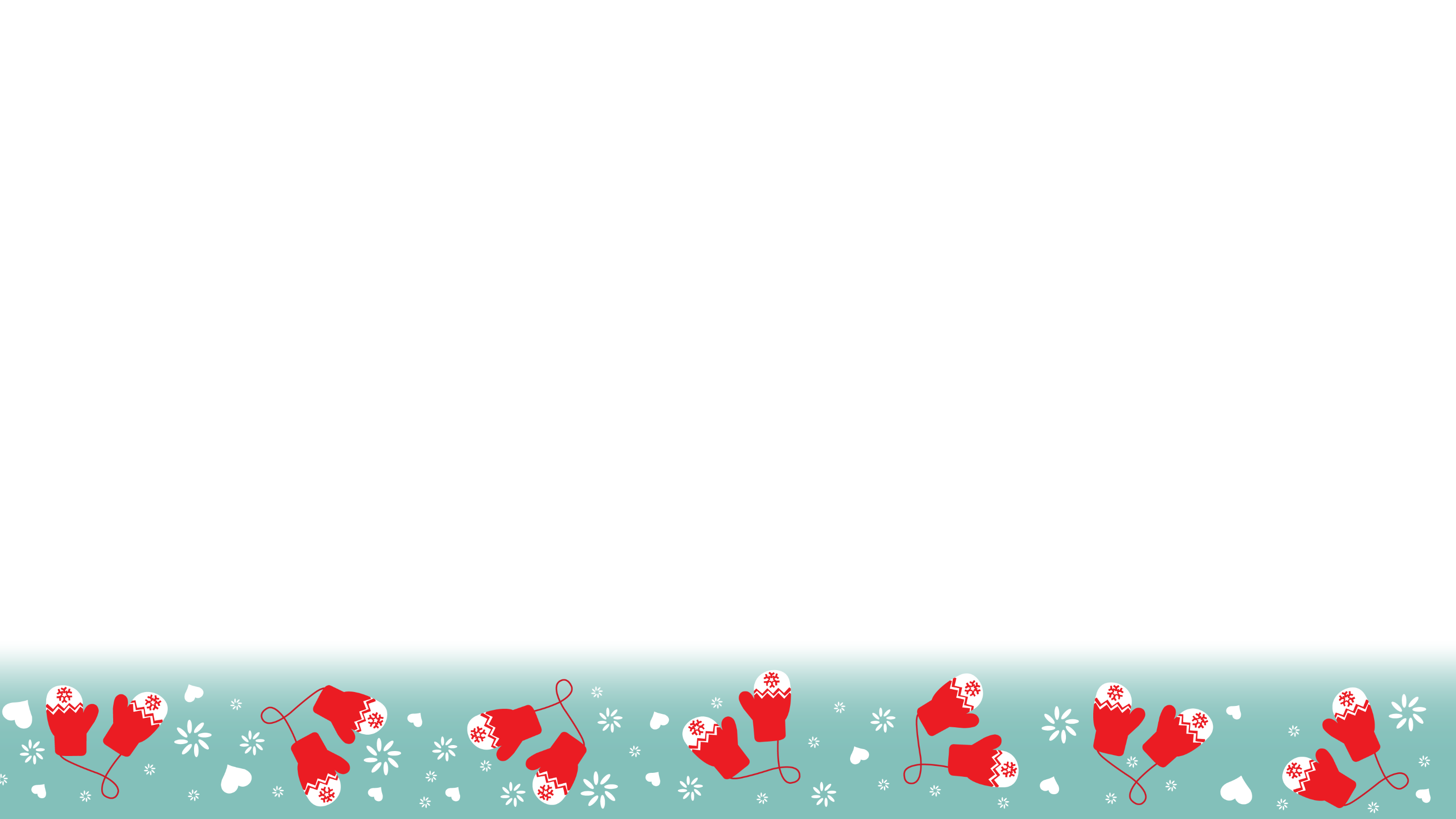 Paul Harris Fellow Recipients
Rotary Club of Burton-Middlefield	Larry Fox – President

			John Stoddard
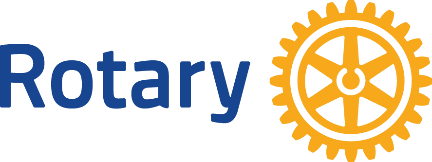 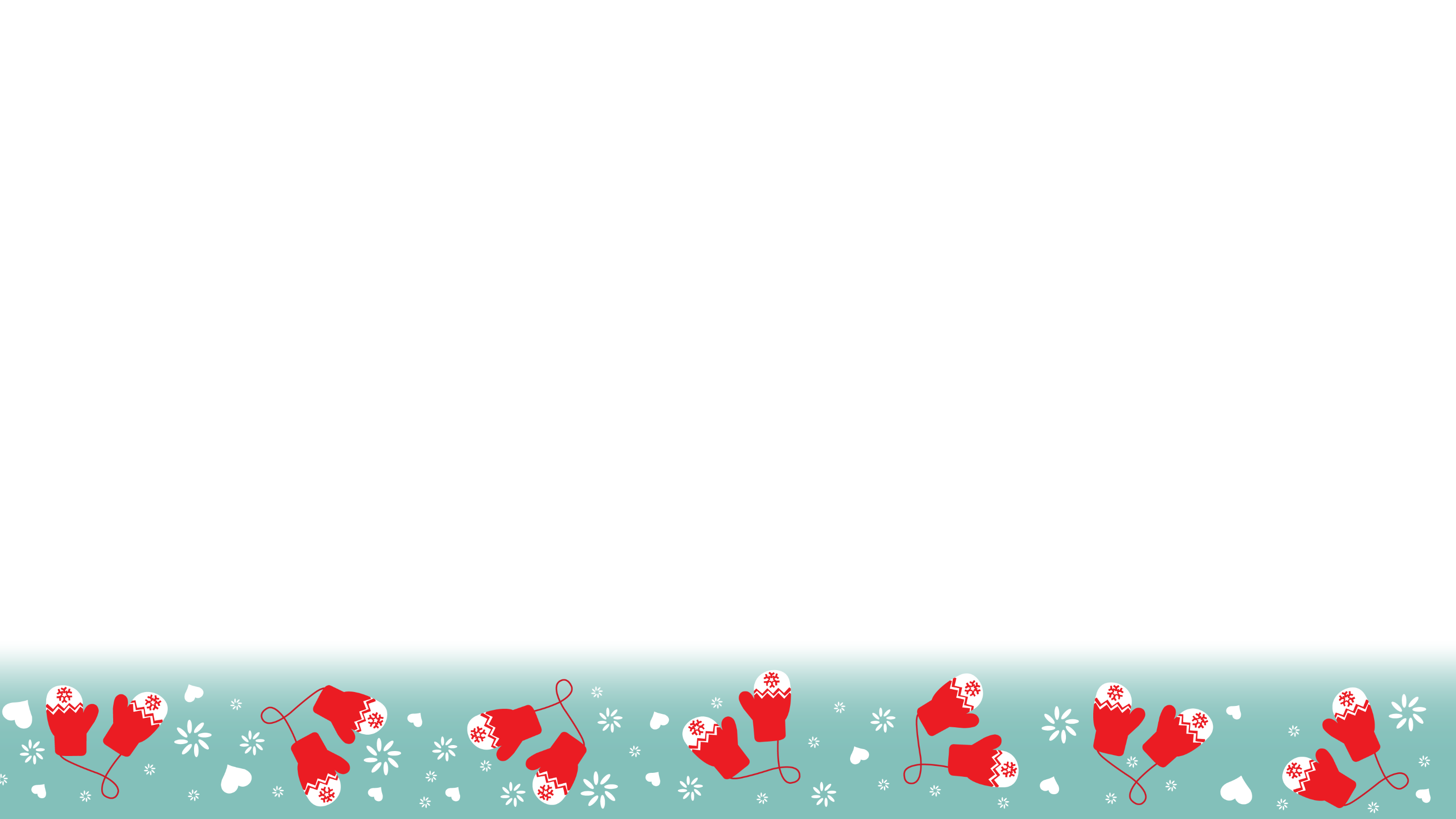 Paul Harris Fellow Recipients
Rotary Club of Chagrin ValleyKathaleen McWilliams – President

			George Pogan
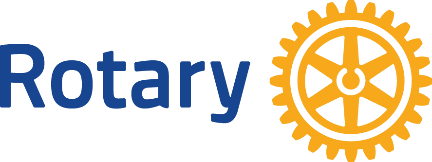 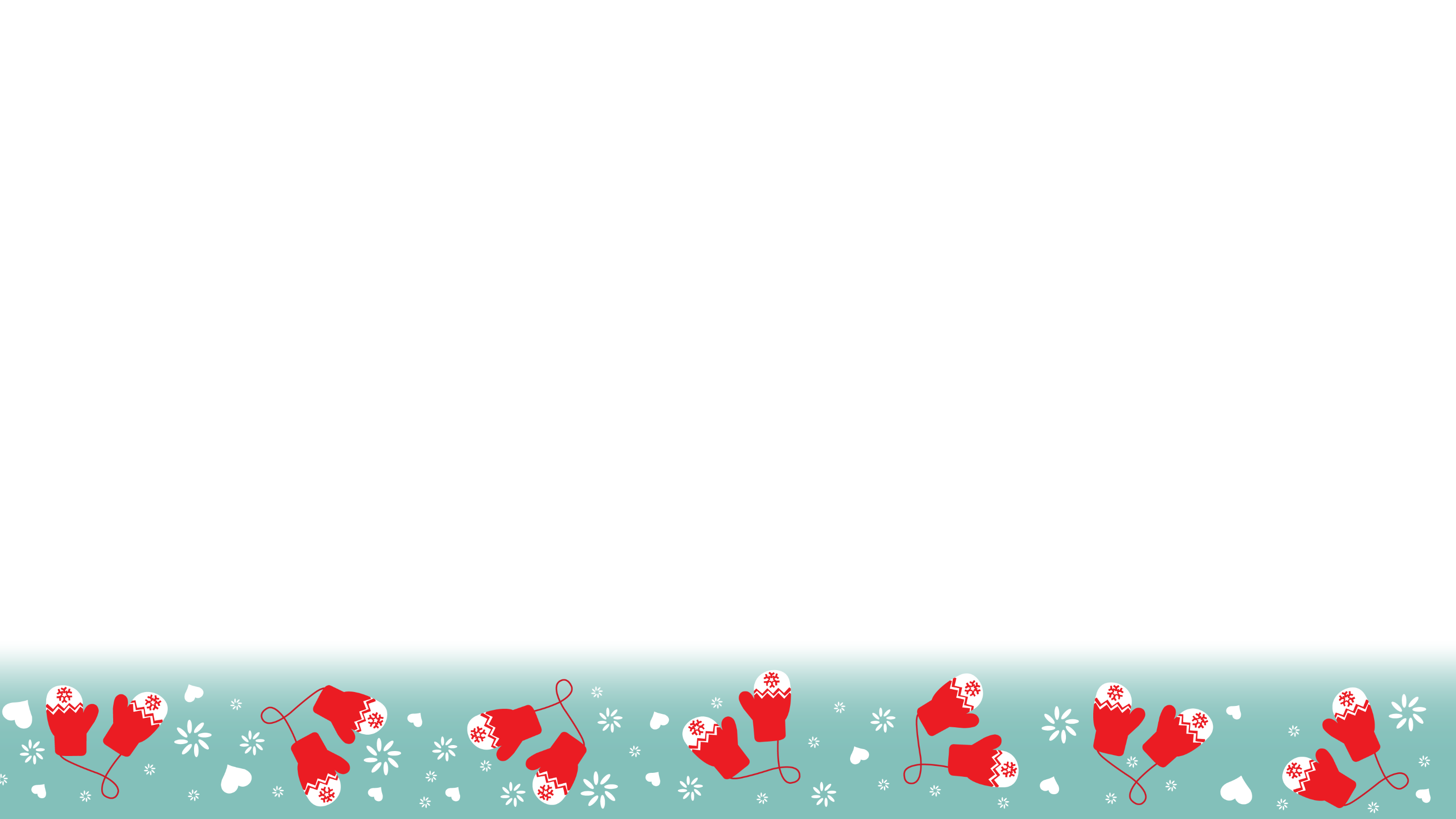 Paul Harris Fellow Recipients
Rotary Club of Cuyahoga FallsRichard S. Pollak – President

			   Tom C. Nolan
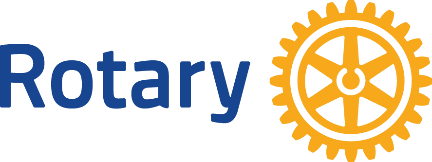 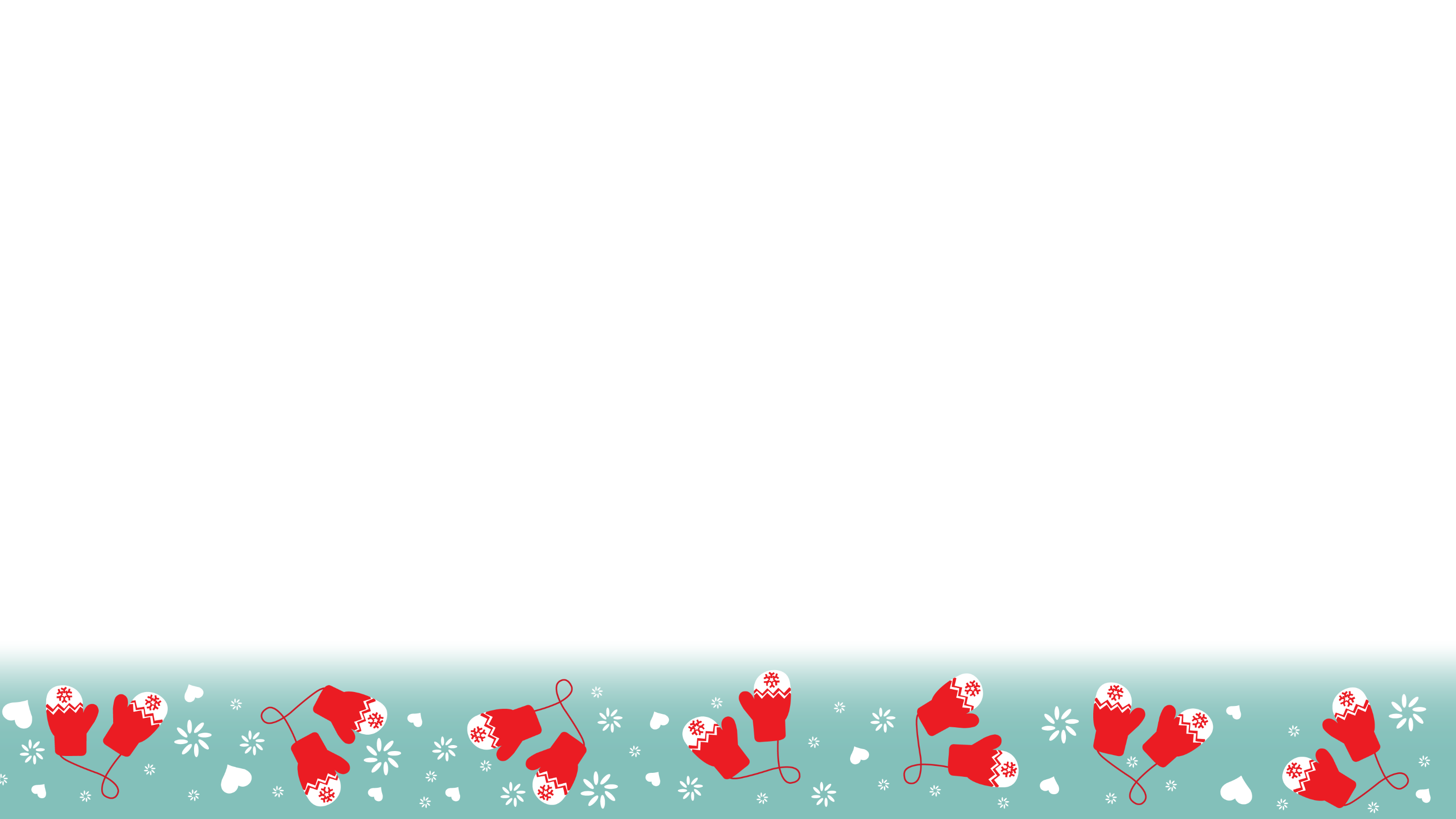 Paul Harris Fellow Recipients
Rotary Club of Hillcrest Sunrise			Scott Andrew Mills – President

			    Alan Semethy
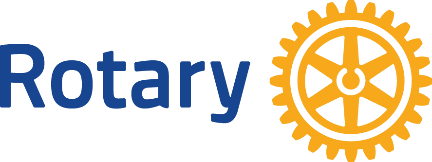 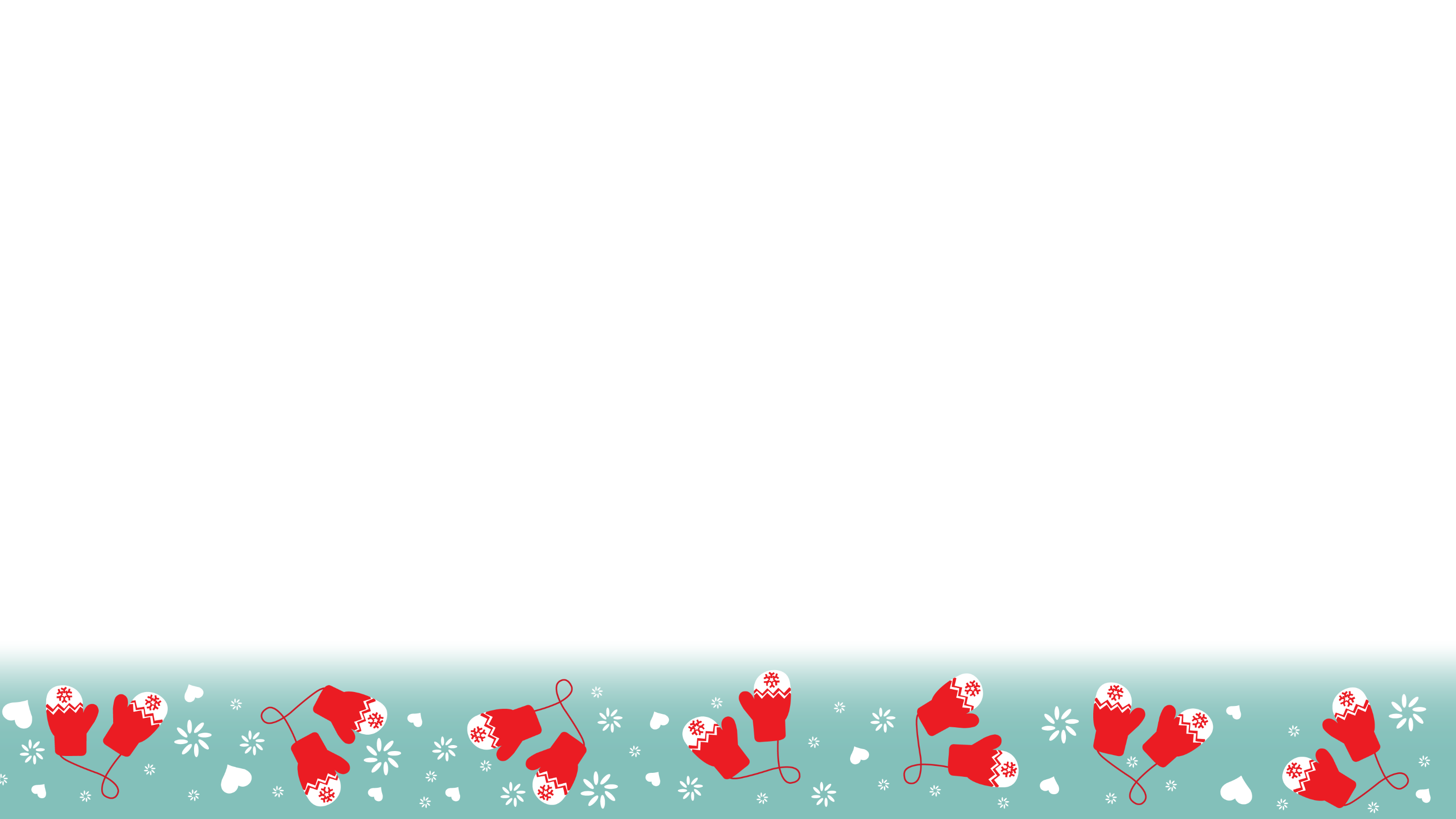 Paul Harris Fellow Recipients
Rotary Club of Medina Sunrise	Kevin Wermer – President

			Krista Wasowski
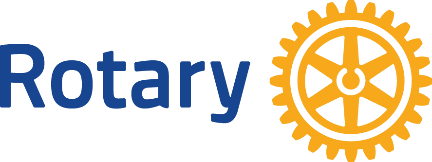 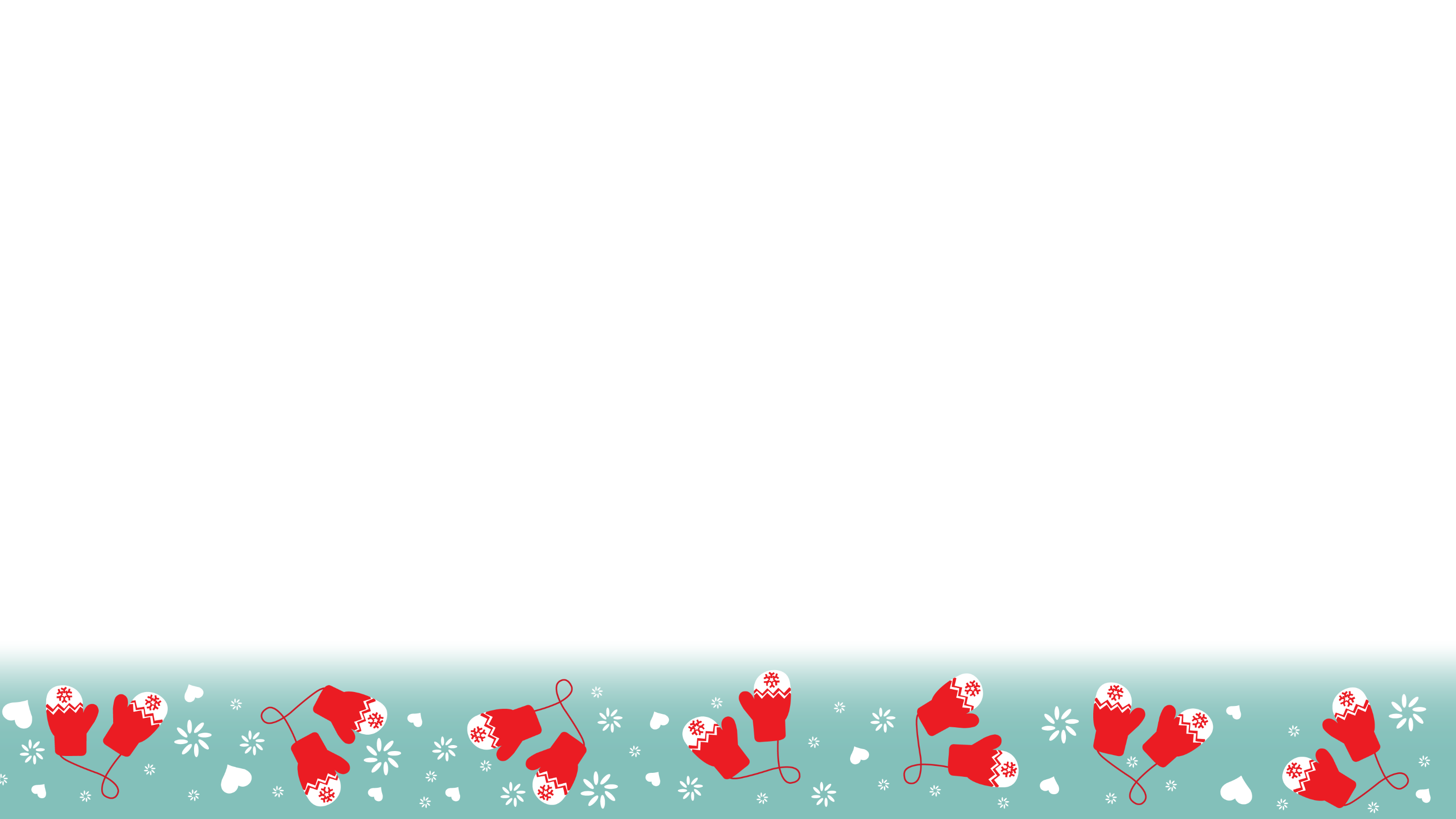 Paul Harris Fellow Recipients
Rotary Club of Northampton Cuyahoga ValleyJoseph D’Avello – President

			Tom Morehouse
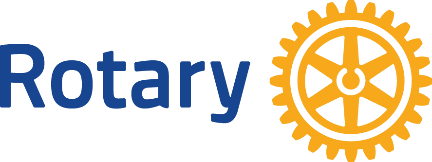 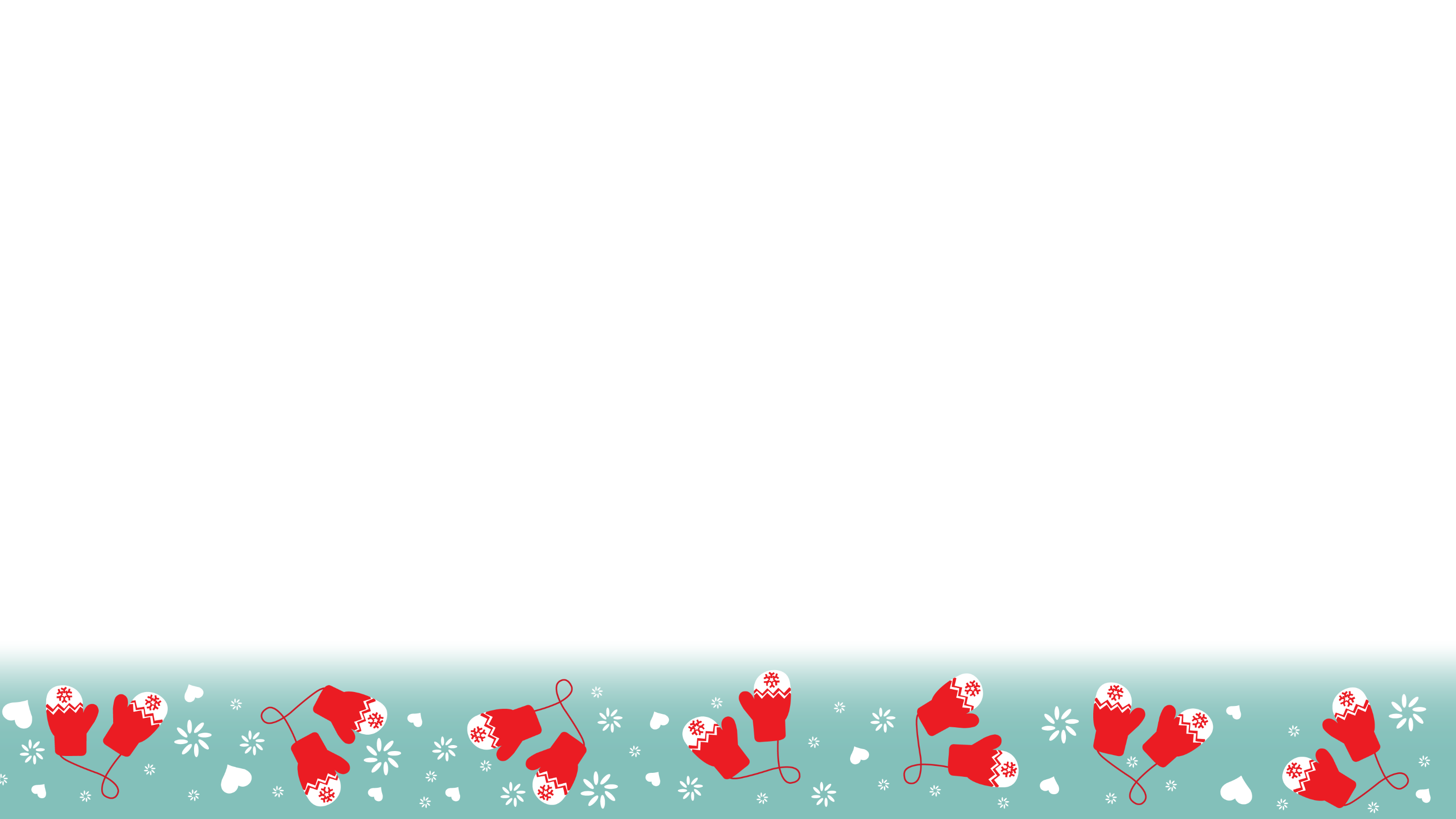 Paul Harris Fellow Recipients
Rotary Club of Port-Summit		Richard Cole Jr. – President

			Tracy (Fast) Sayers
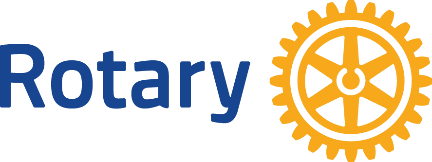 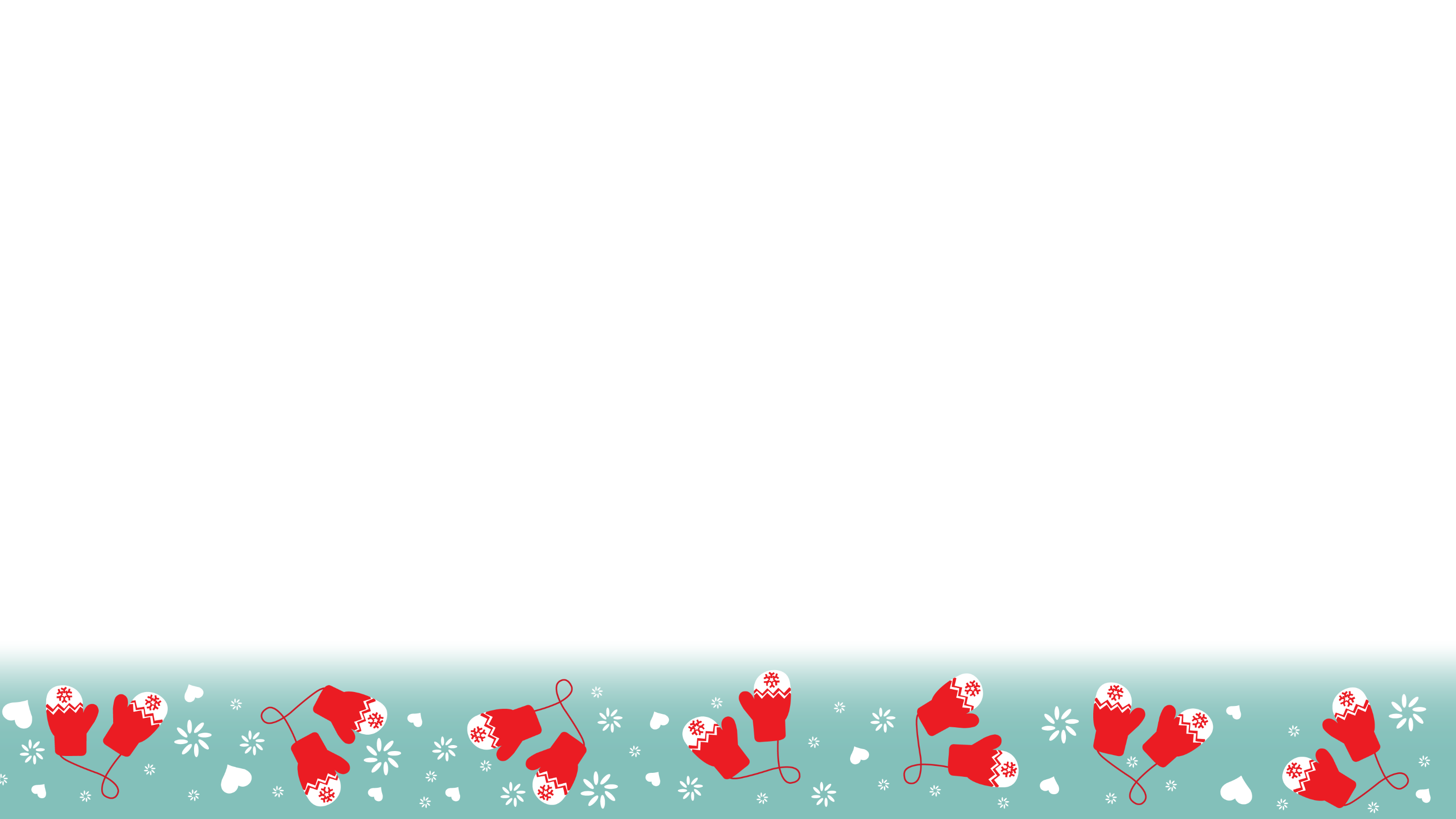 Paul Harris Fellow Recipients
Rotary Club of Ravenna			Shawna Borkoski – President

			Michael Tontimonia
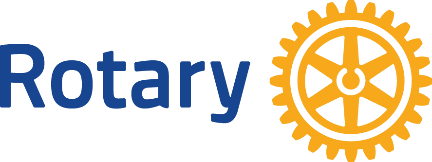 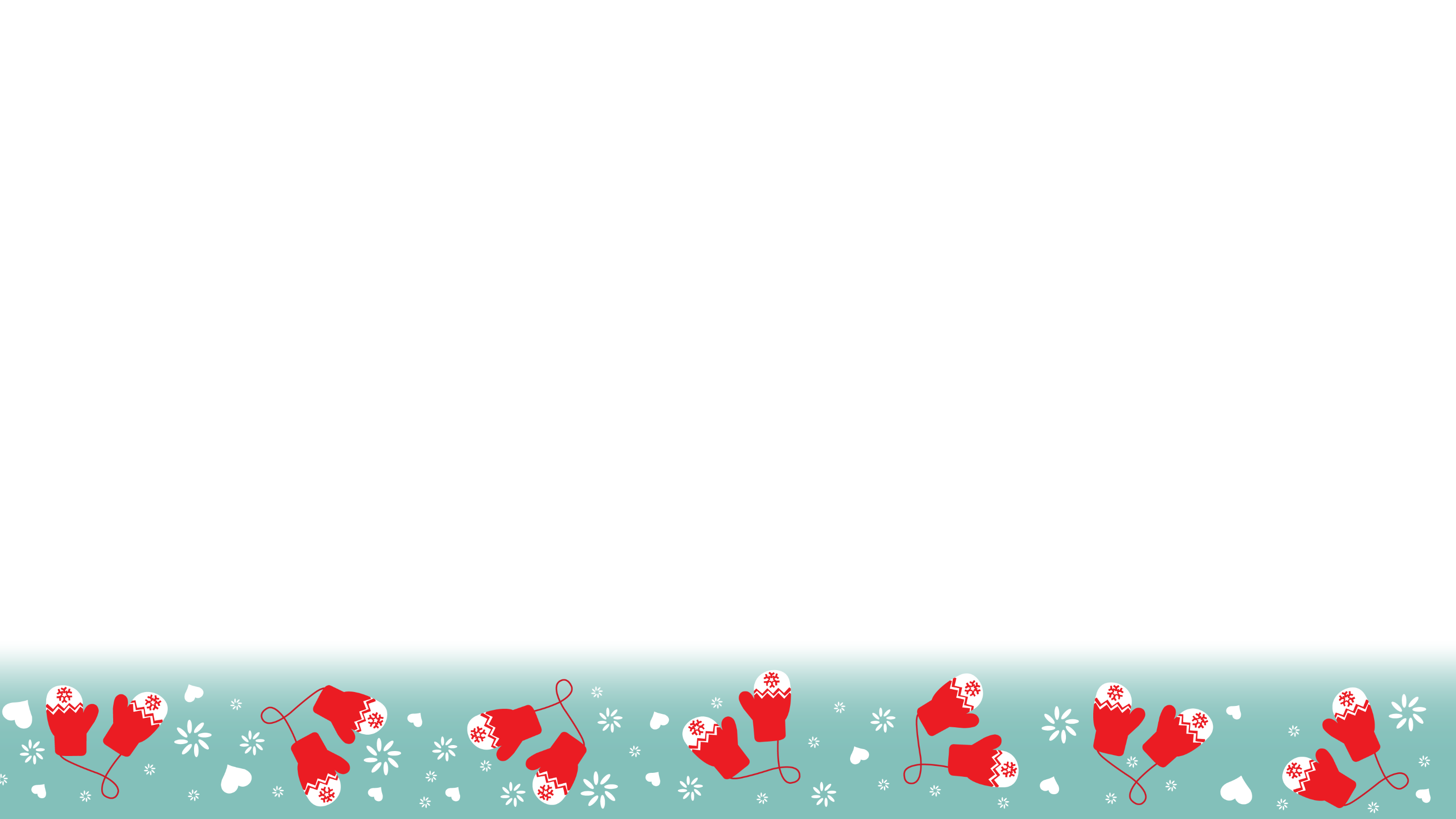 Paul Harris Fellow Recipients
Rotary Direct Recipient	
         Sandra Croft - Rotary Club of Strongsville
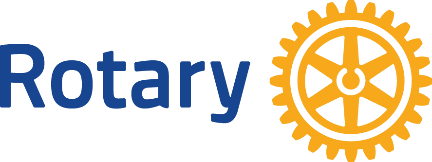 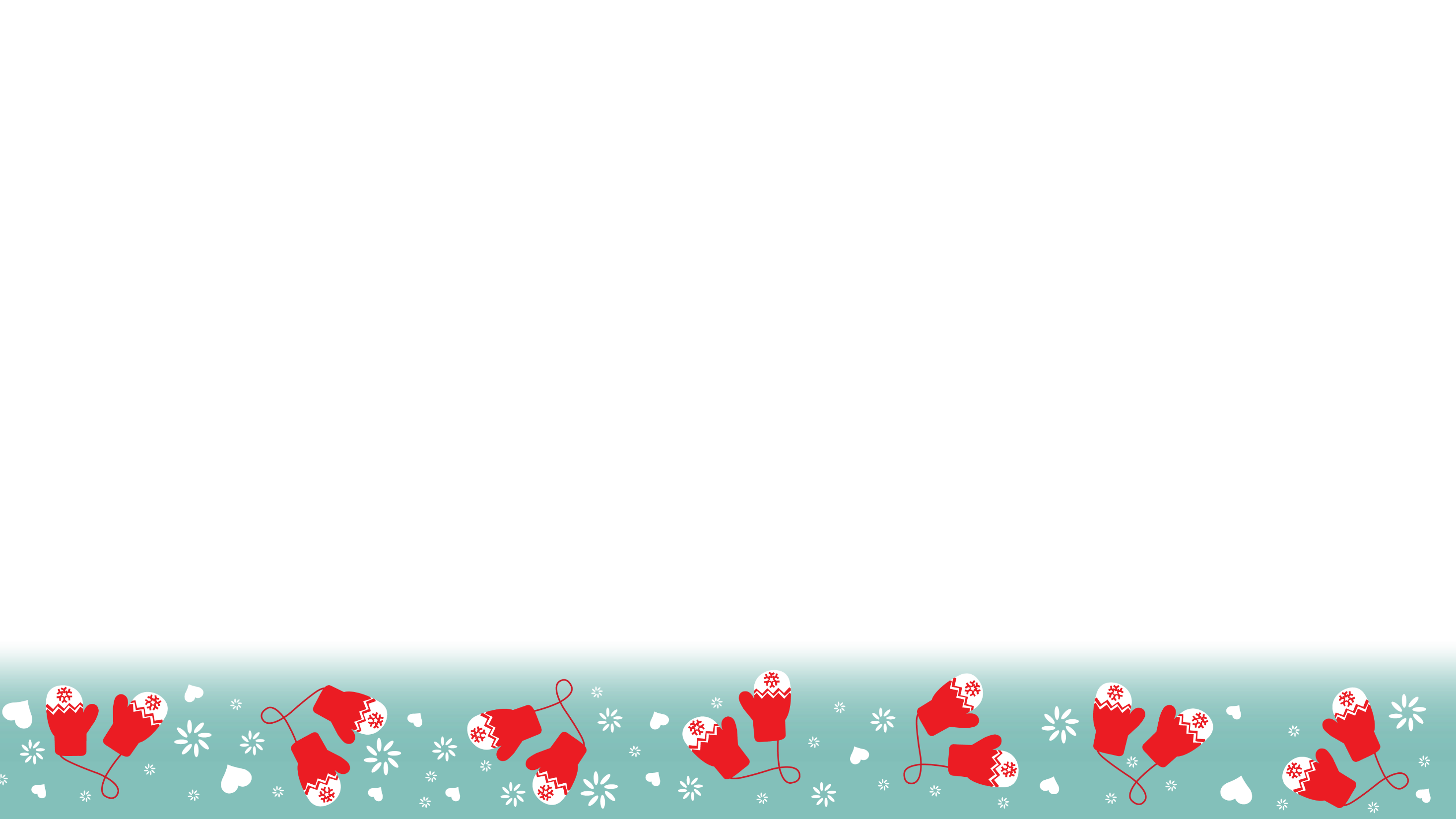 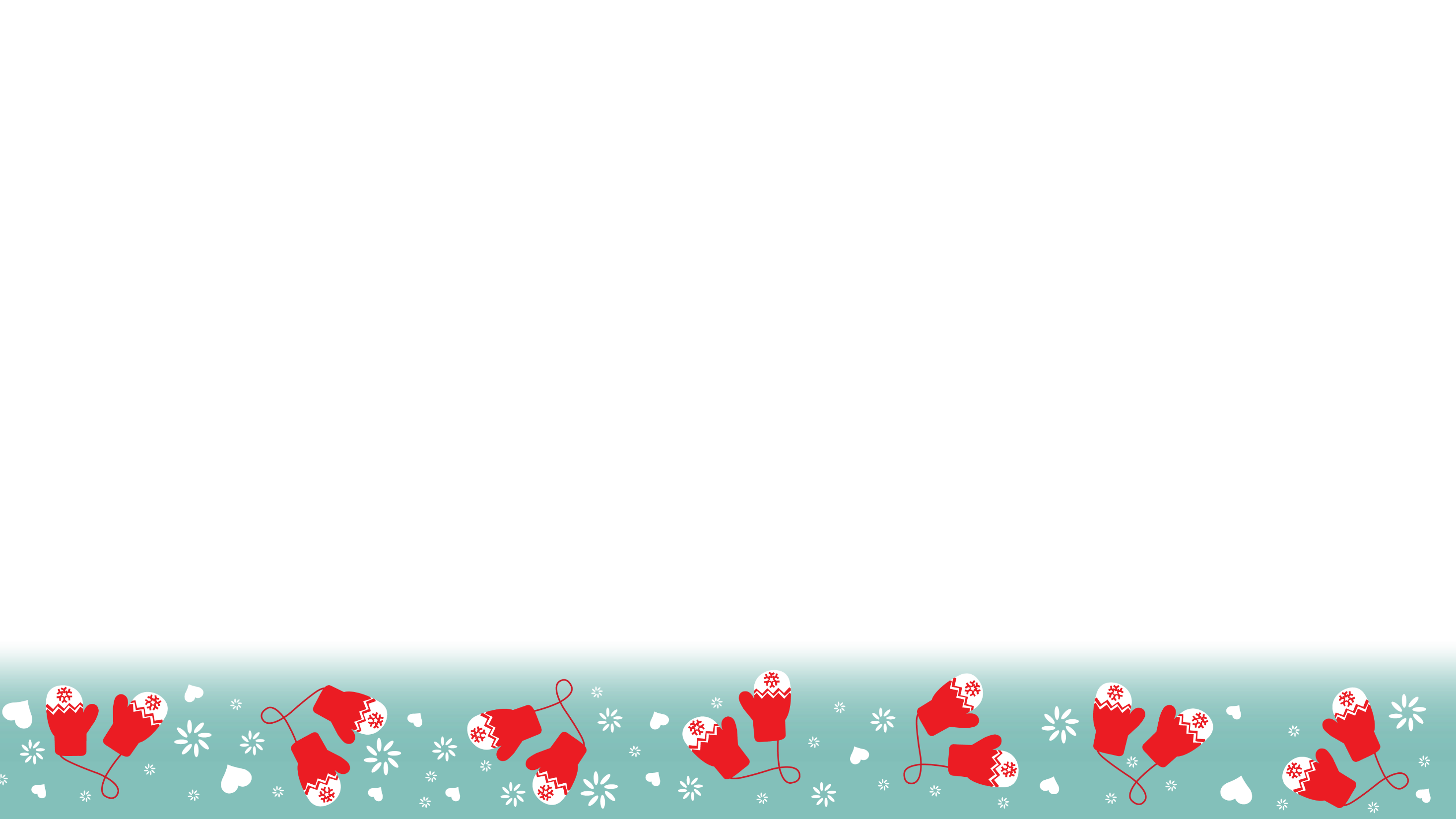 Thank You!
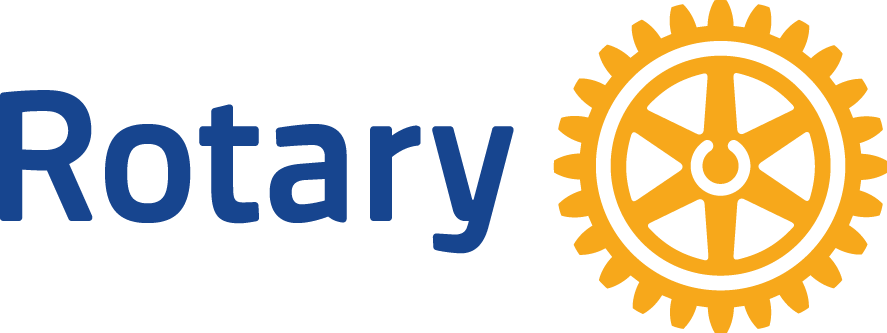 Special Thanks to…
Event Sponsor:
Rotary Club of Burton-Middlefield
Foundation Gala Committee:
Jim Lechko, Rotary Club of Lakewood-Rocky River
IPDG Pat Myers, Rotary Club of Hudson Clocktower
DG Larry Lohman, Rotary Club of Kent
PDG Beverly Ghent-Skrzynski, Rotary Club of Cleveland
DGE David Jones, Rotary Club of Northampton-Cuyahoga Valley
Celeste Rininger, Rotary E-Club NEO
DGN Julie Brandle, Rotary Club of Akron
Registration:
Karen Melton, District Treasurer, Rotary Club of Cleveland
Kathy Berkshire, Rotary Club of Lakewood and Rocky River Sunrise
PDG Cheryl Warren, Rotary Club of Akron
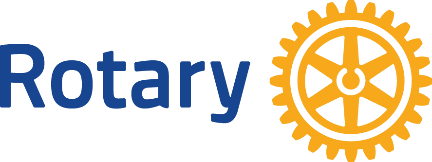 Special Thanks to…
Facilities:
PDG Beverly Ghent-Skrzynski and Sheron Lerch, Rotary Club of Cleveland
Photography:
Maureen Garnett, Rotary Club of Hillcrest Sunrise
Windows on the River:
Chef, Kris, Bobbi, Theresa and the Banquet Staff
The Rotary Family:
To all who have made this night possible and each of you in attendance tonight
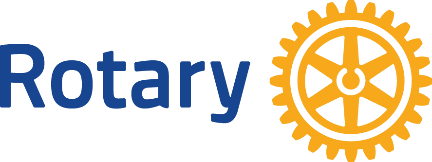 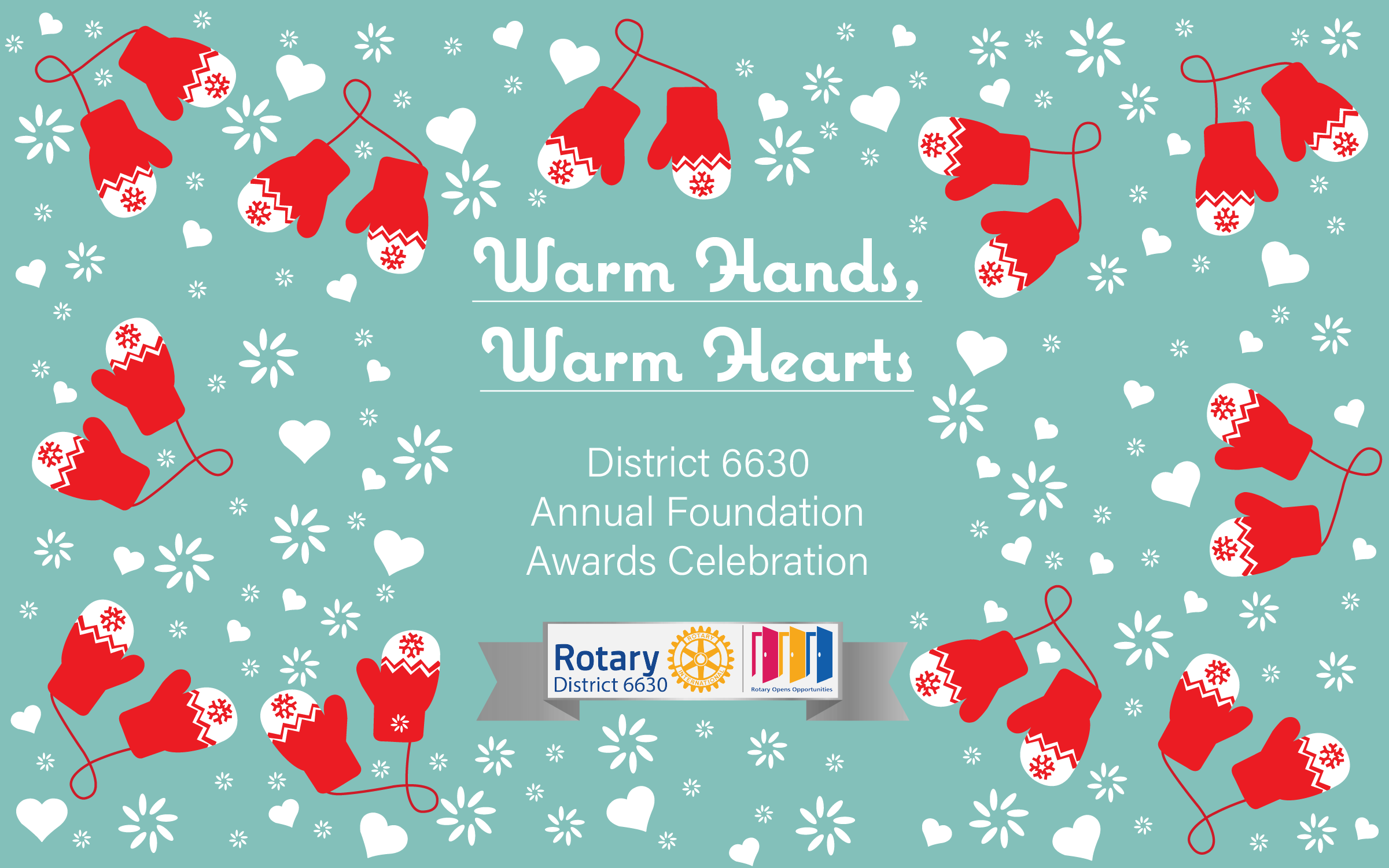